Academic Decathlon
Coach Chauvin – L226
Ms. Burke – J216
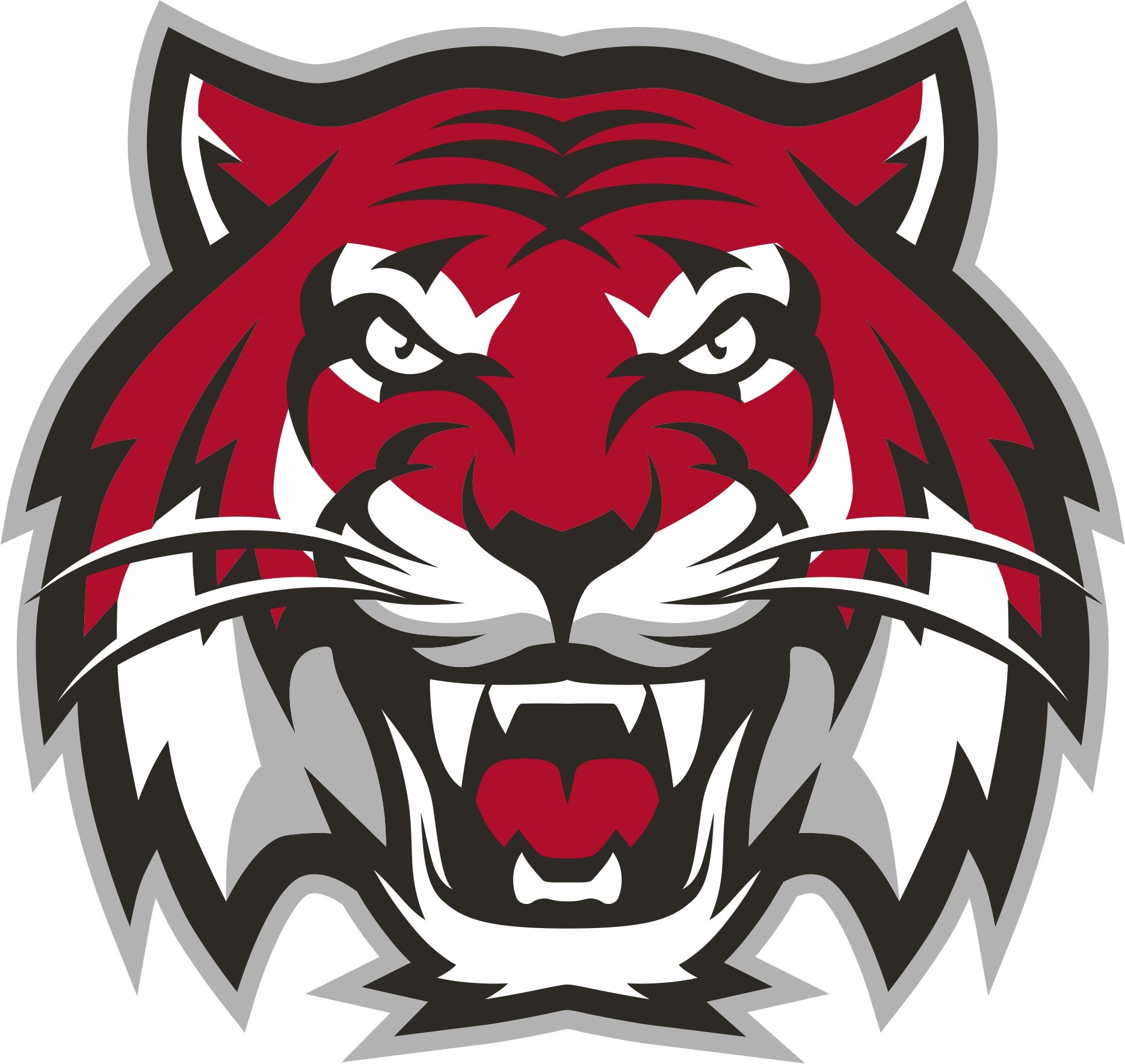 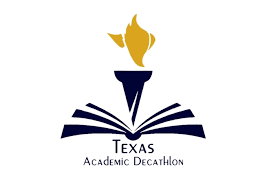 African Student Association
Ms. Osun
Coach Griffin – E123
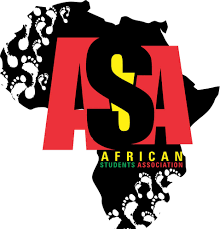 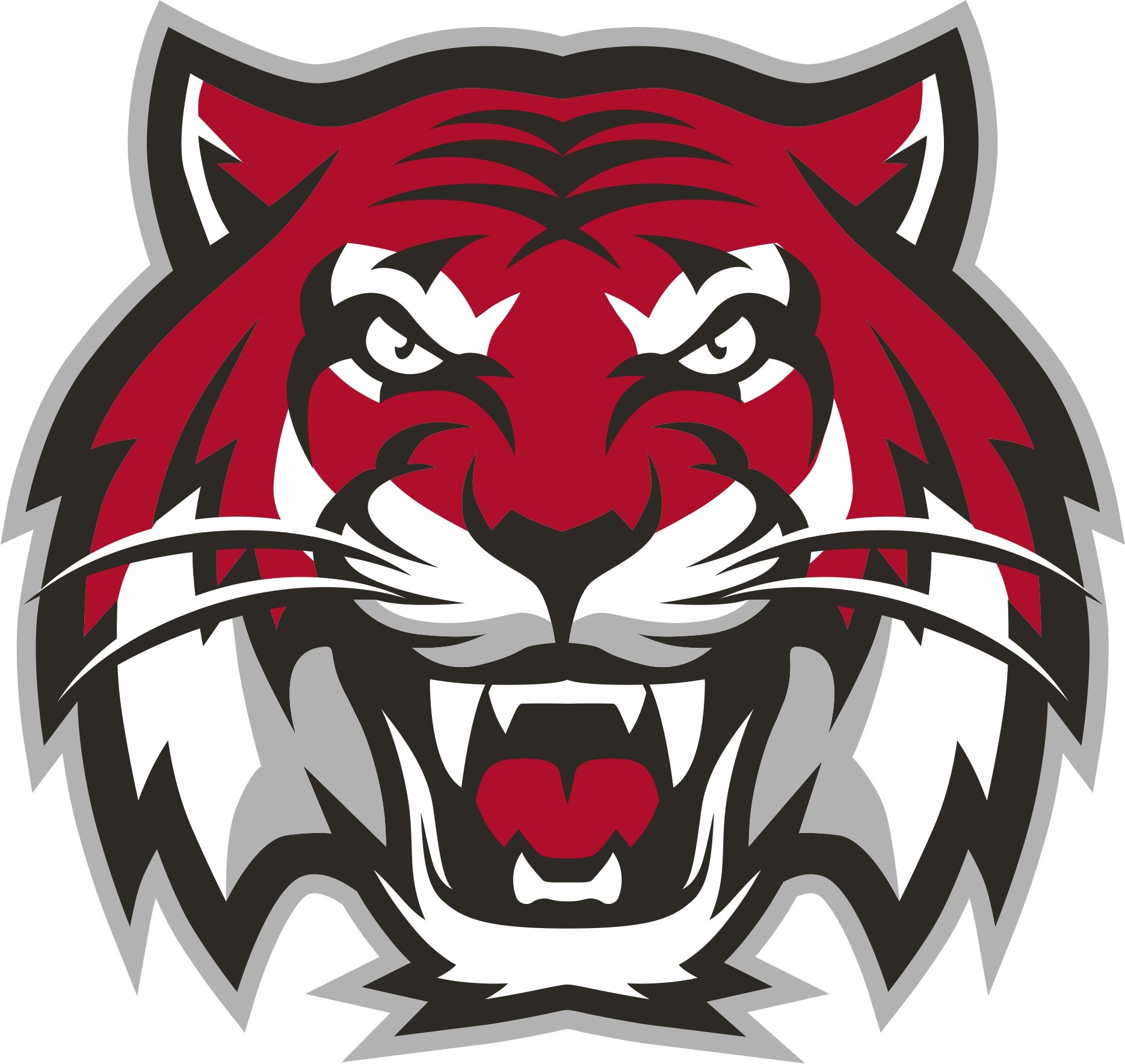 Ambush
Ms. Martinez – E138
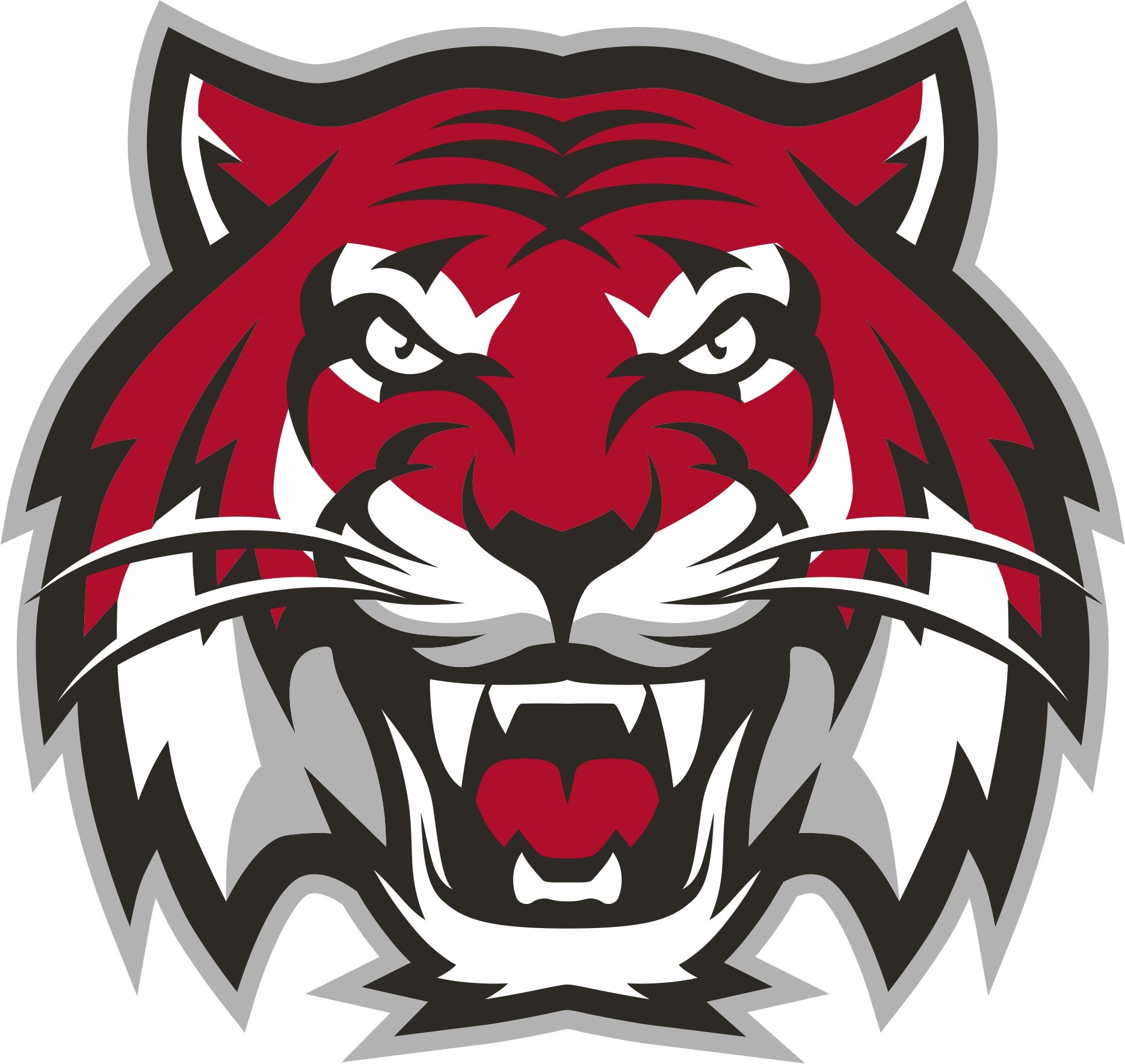 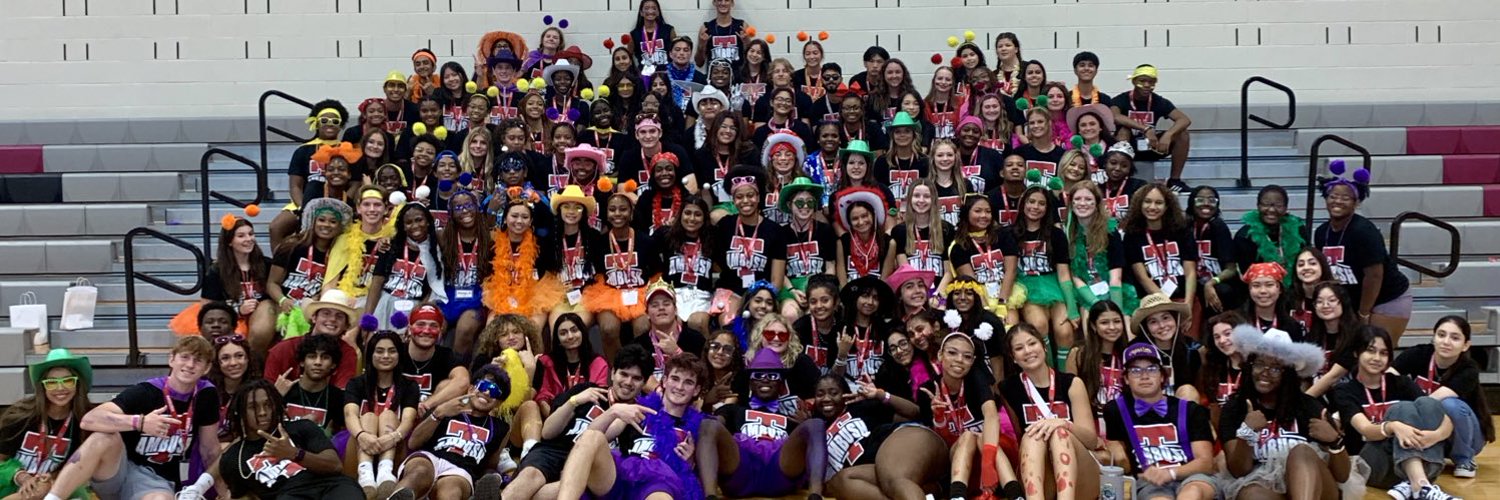 Anti-Human Trafficking Club
Mr. Scheuerman – L239
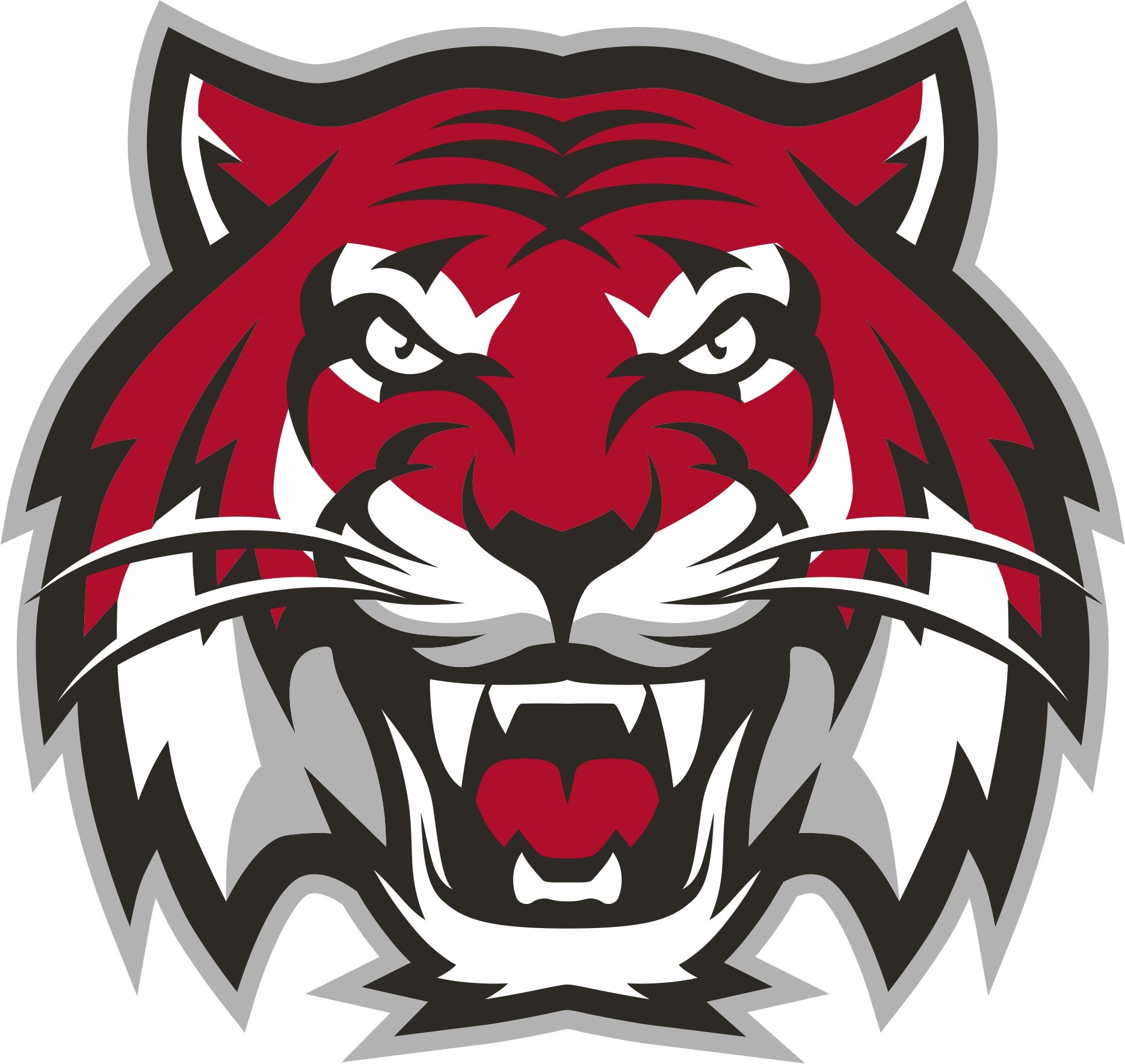 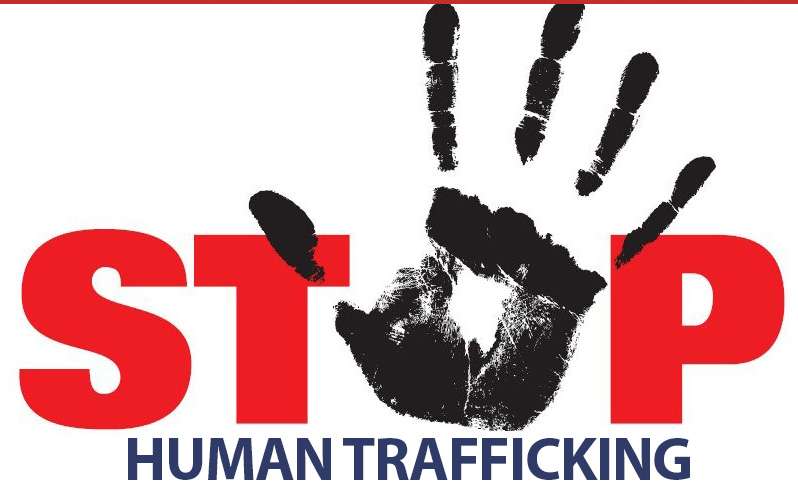 Art Club
Ms. Mansour – I125
Ms. Albritton – T206
Ms. Prescott – I121
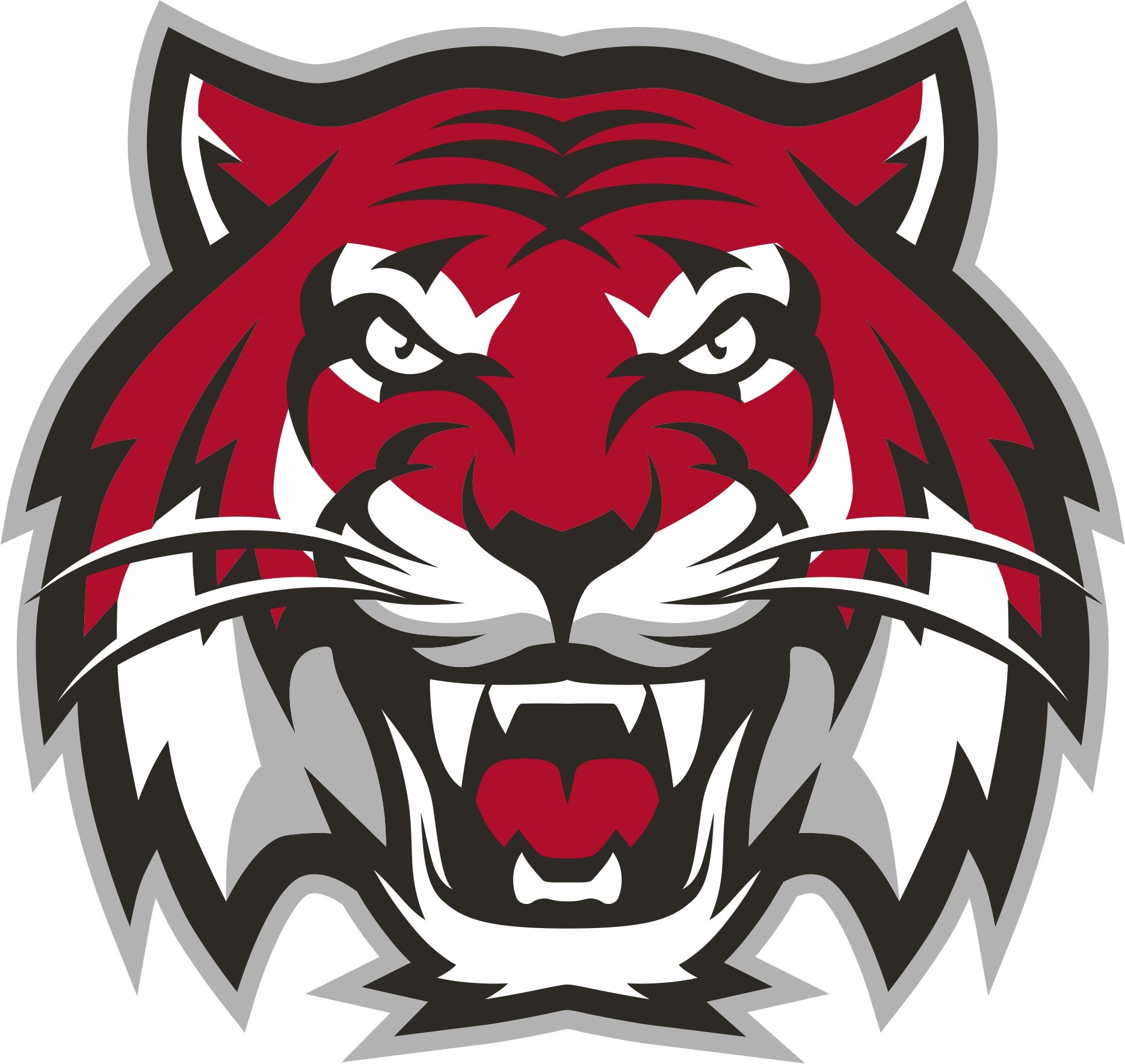 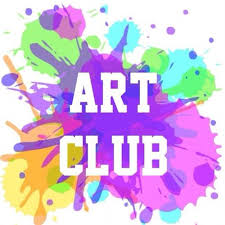 Astronomy 
Club
Ms. Rebeles – L204
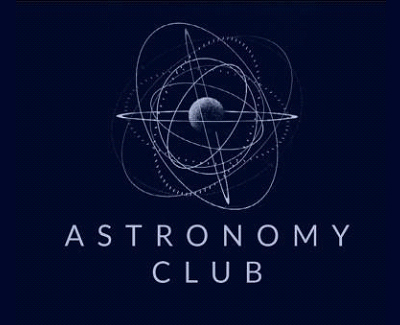 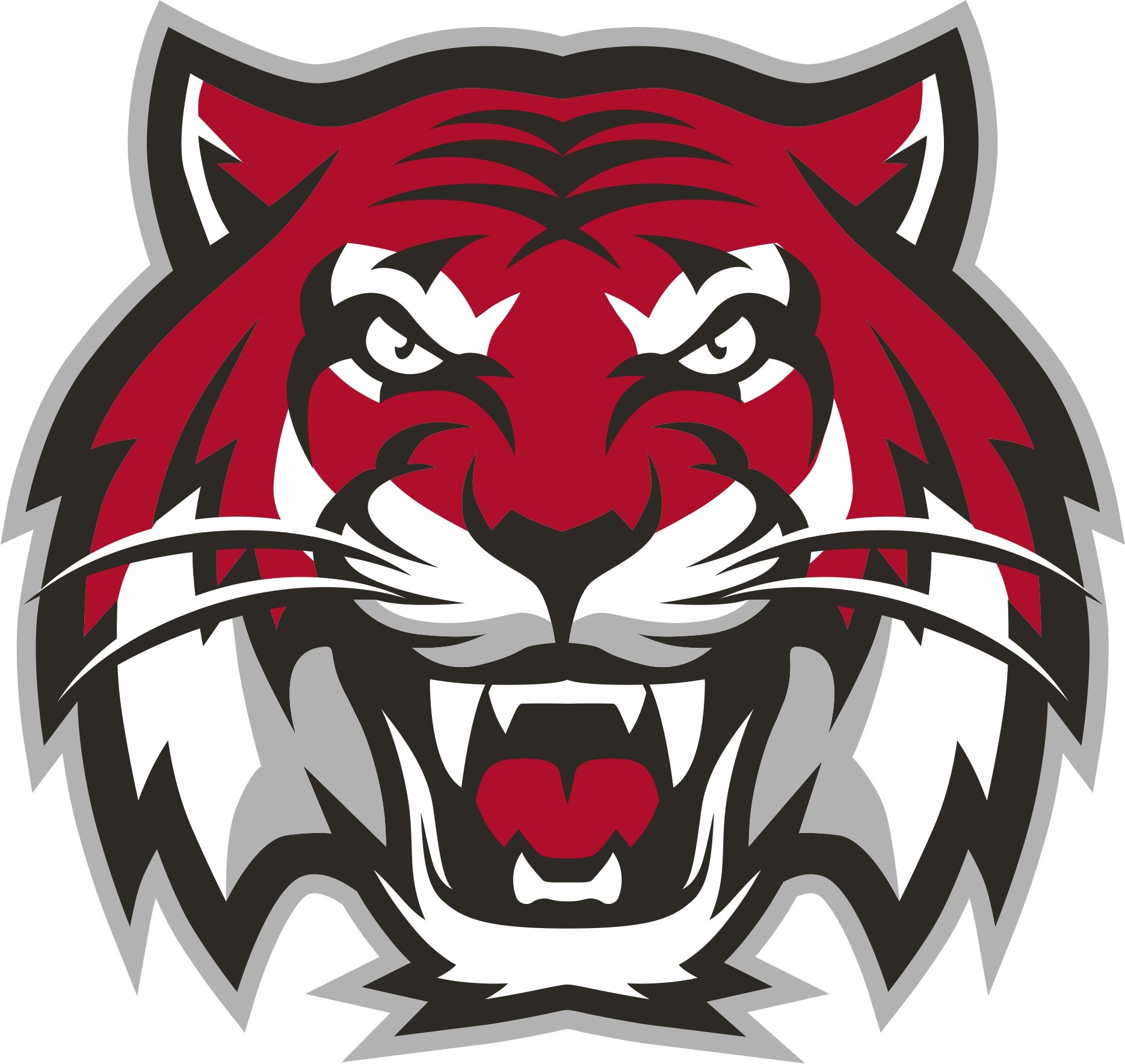 Best
Buddies
Ms. Kunai – E102
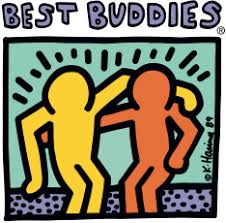 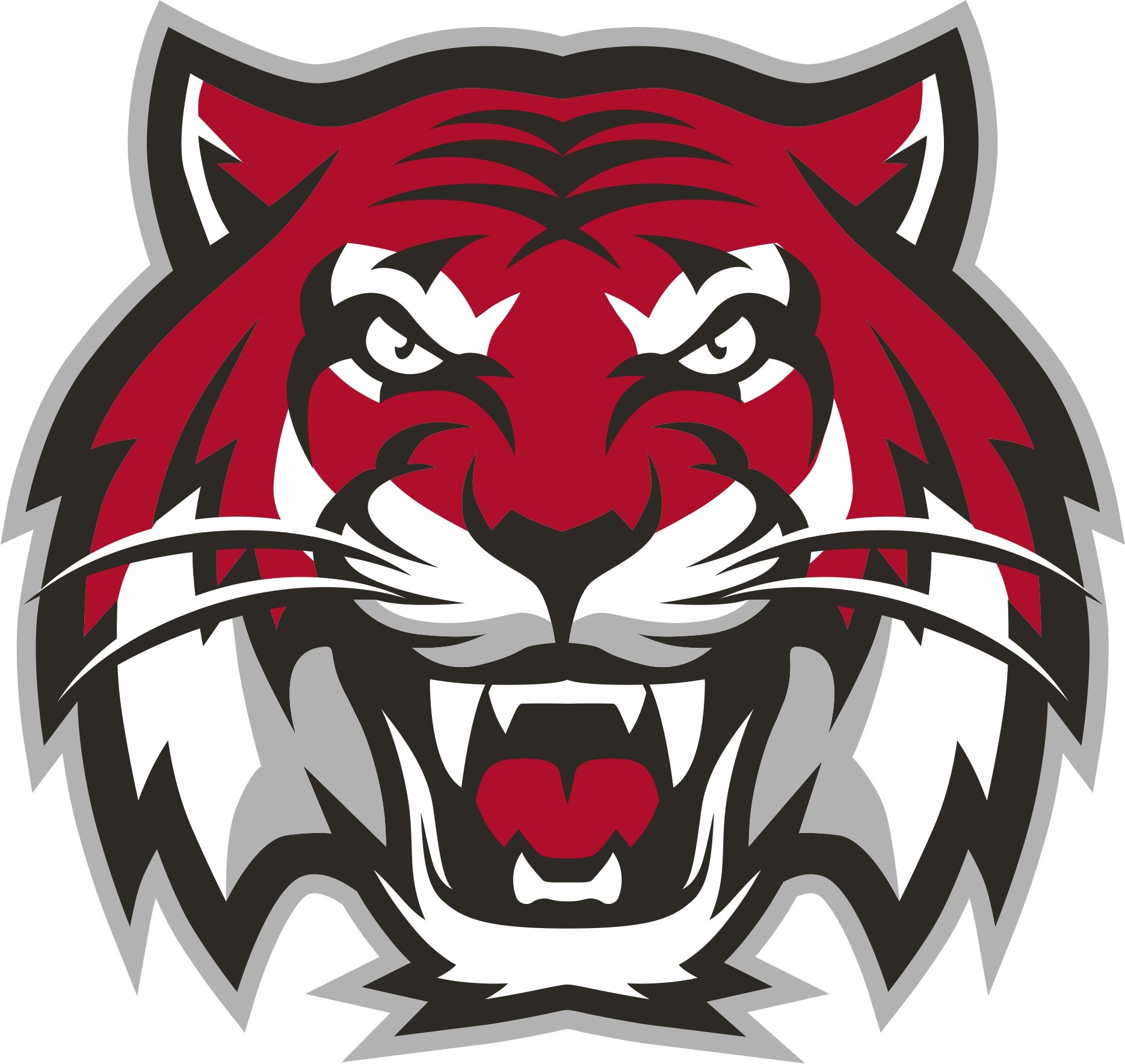 Black Student
Union
Ms. Lewis – K204
Ms. Myles – 
Counselors’ Suite
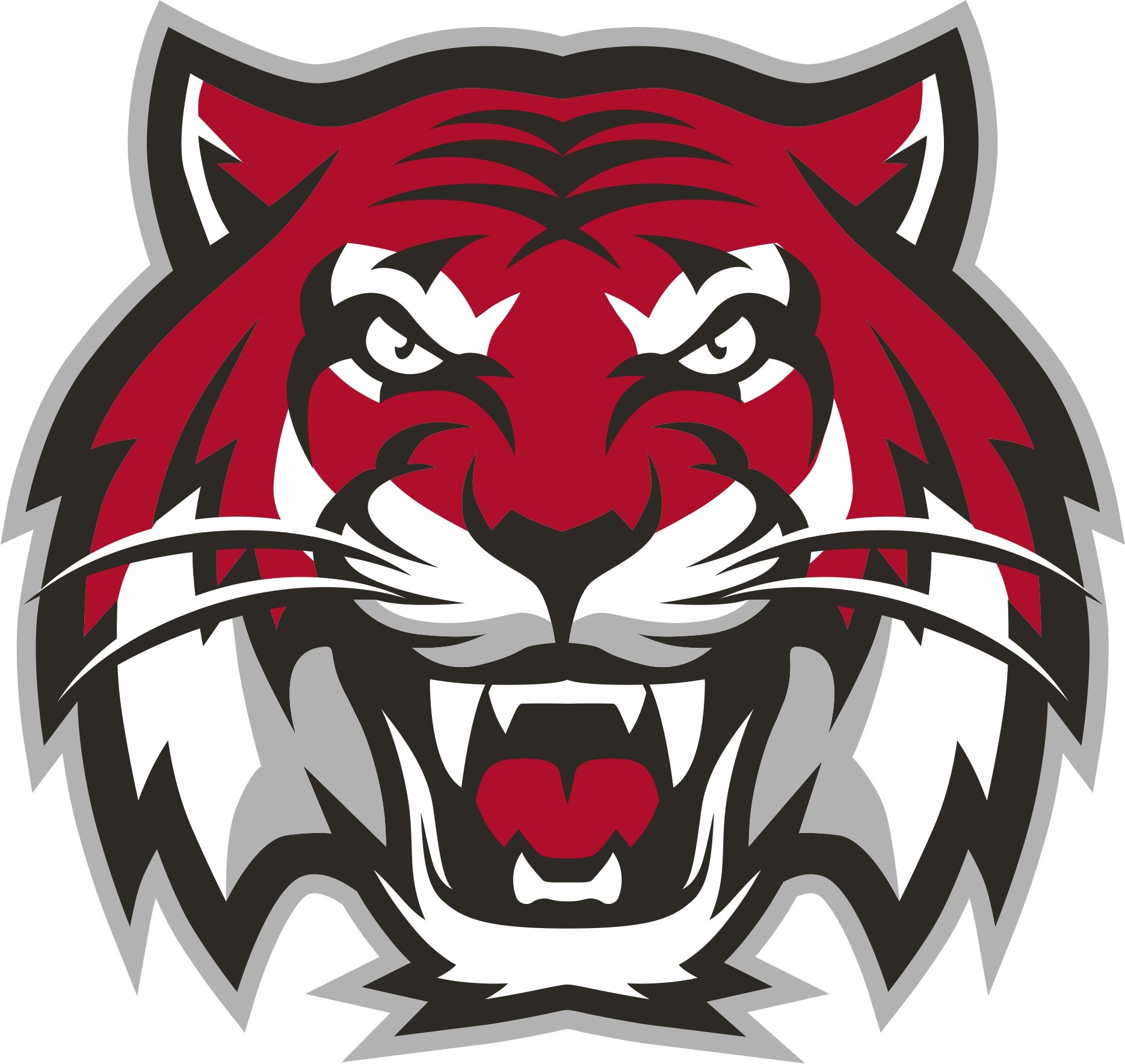 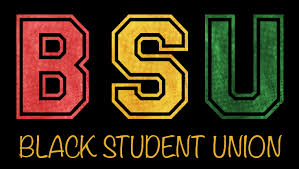 Book
Club
Ms. Spina - Library
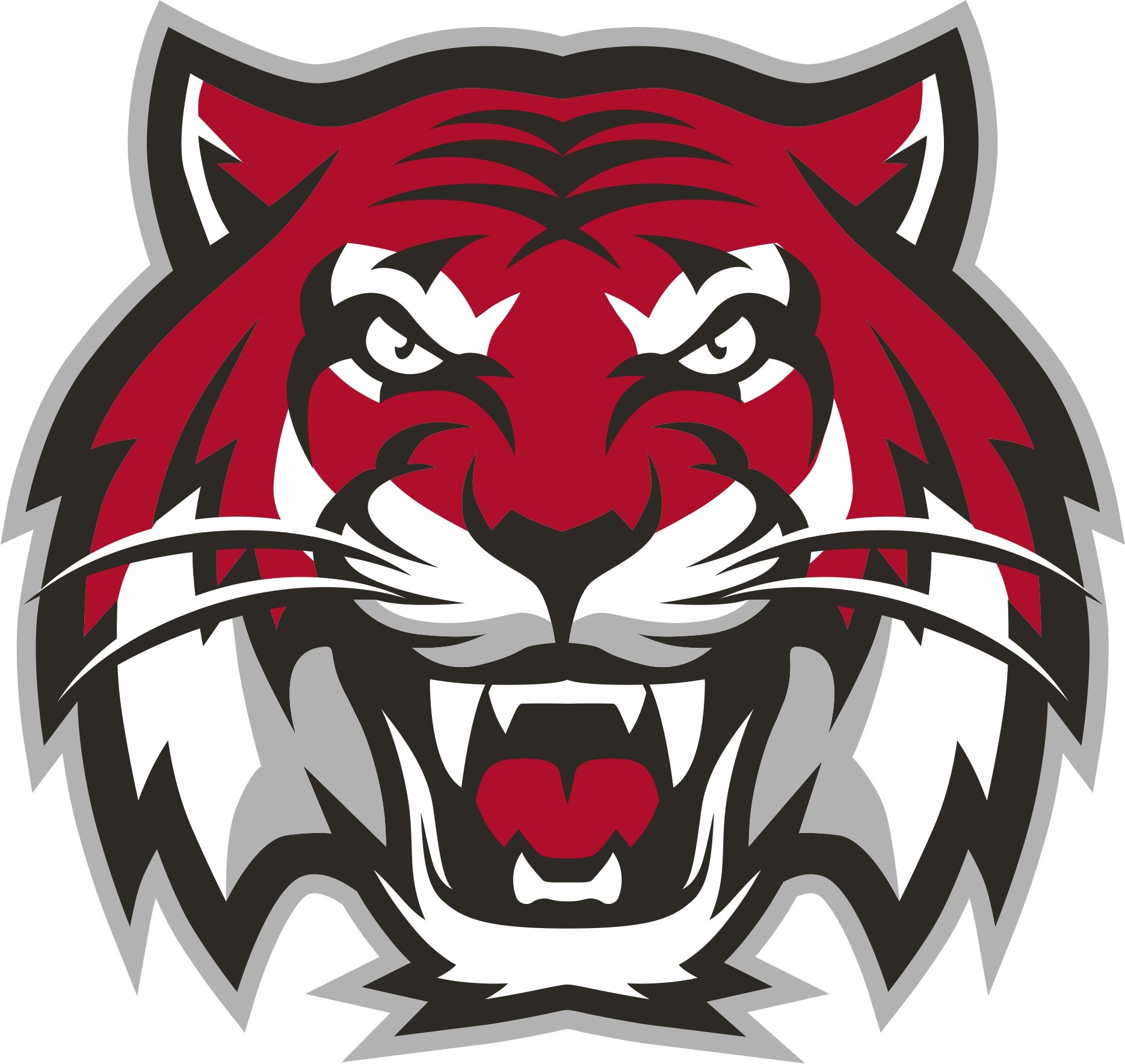 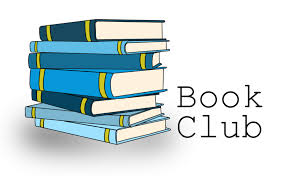 Chinese StudentAssociation
Ms. Hodge – E100
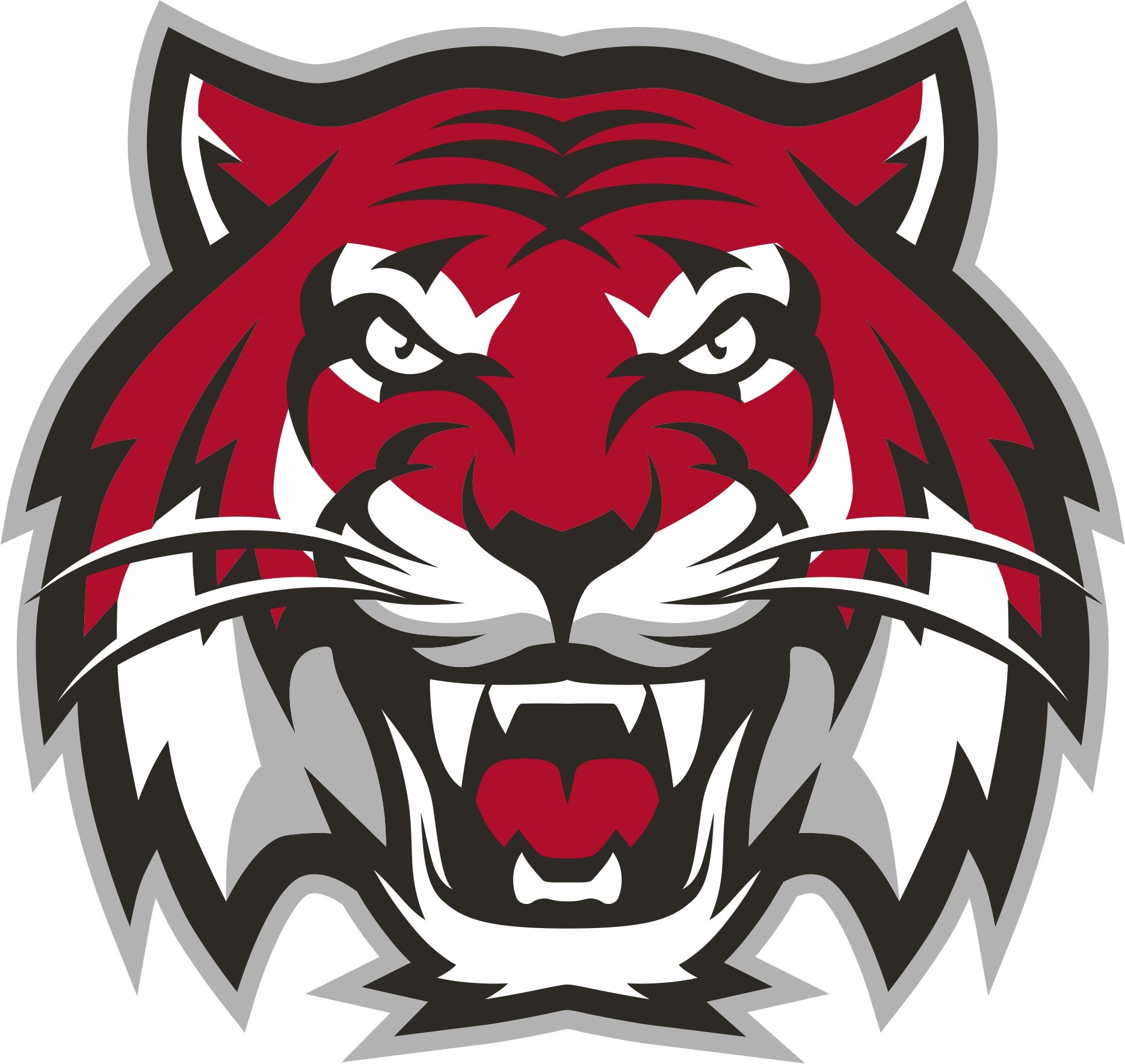 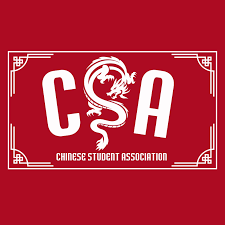 Christian
Student Union
Coach Sapp – B111
Coach Terwelp – C112
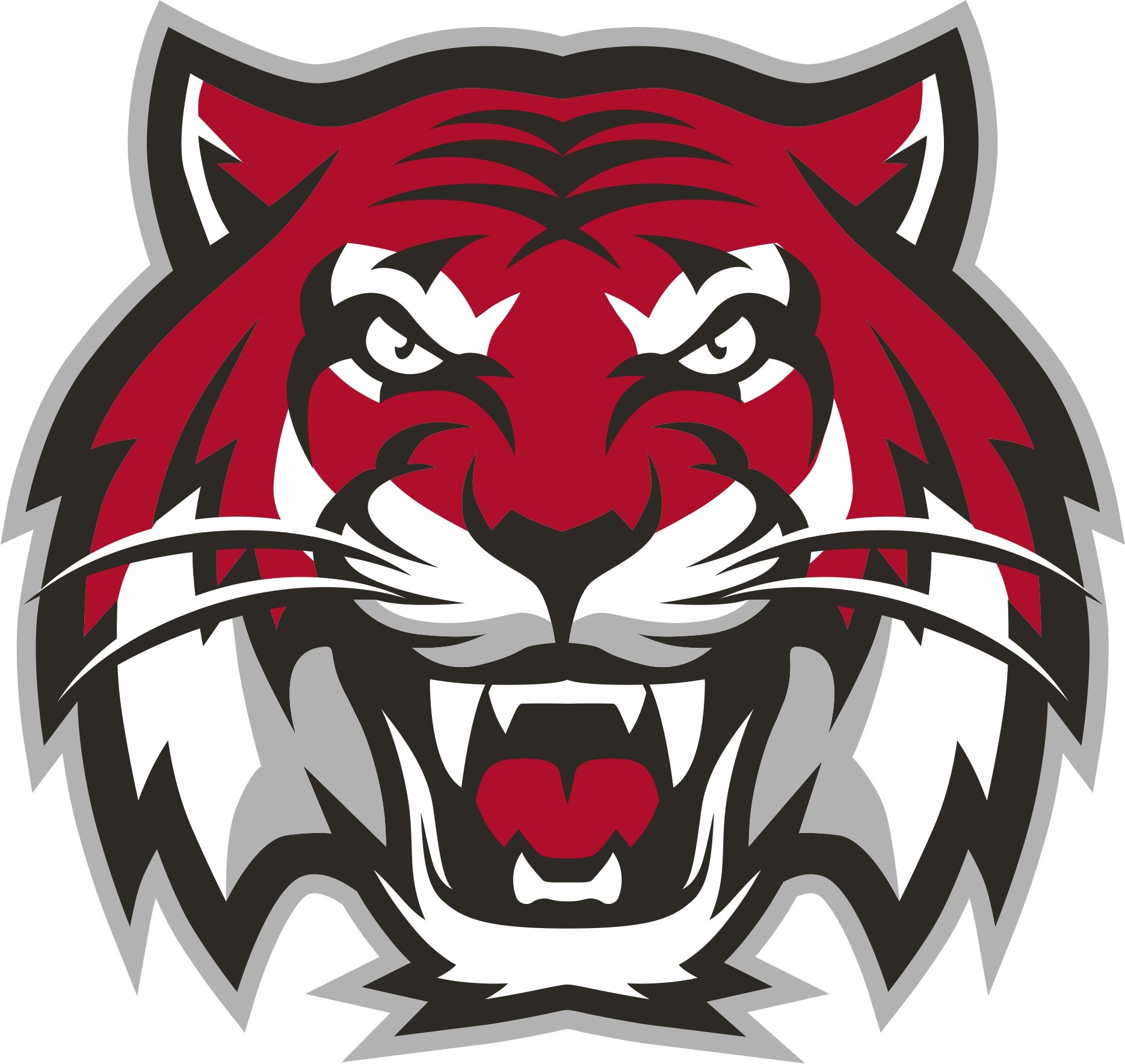 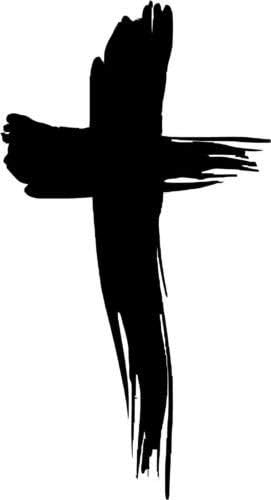 Class of ‘25
Coach Barker – C117
Coach Kessler – 
Small Gym
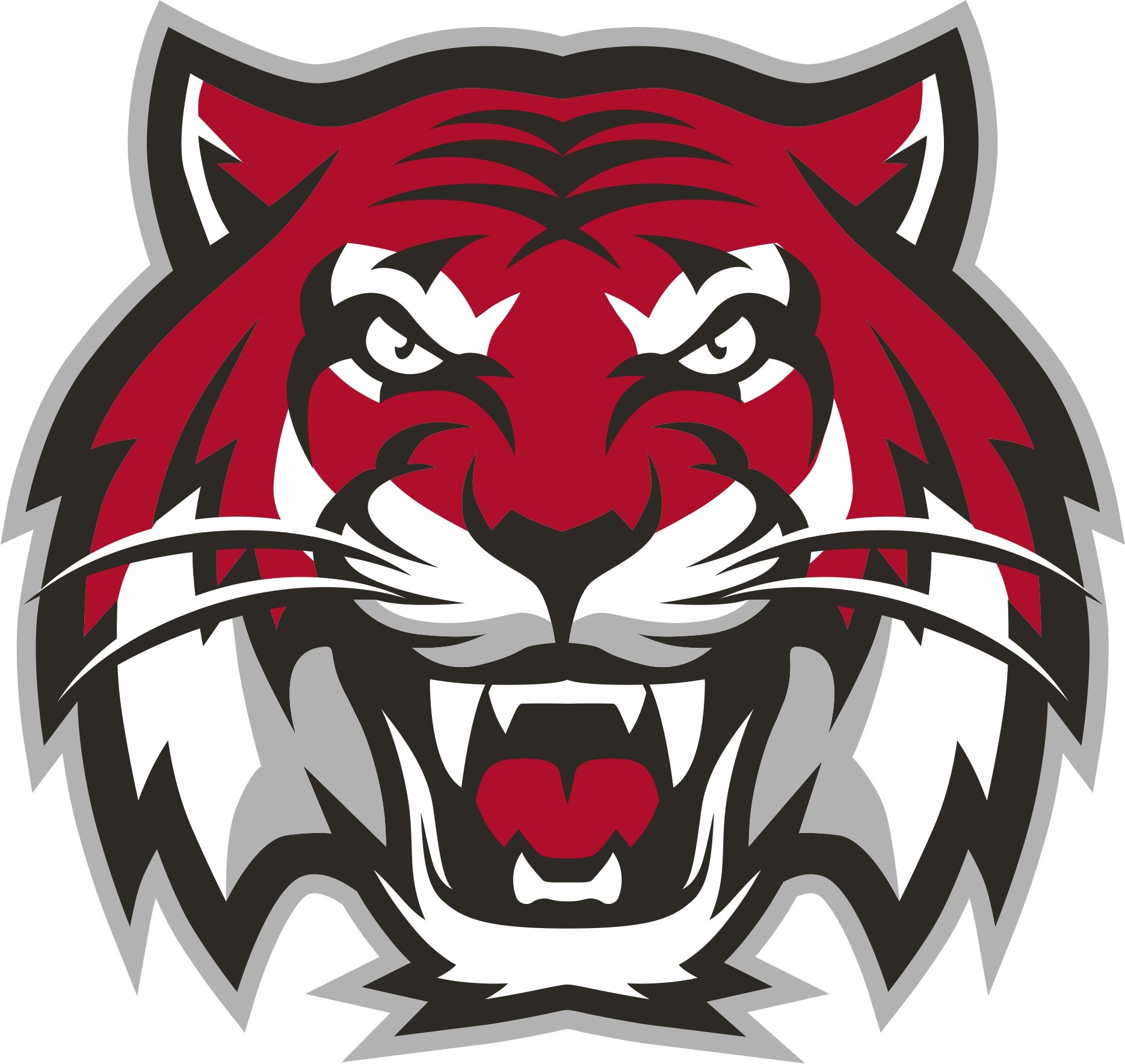 Class of ‘26
Ms. Garrett – L227
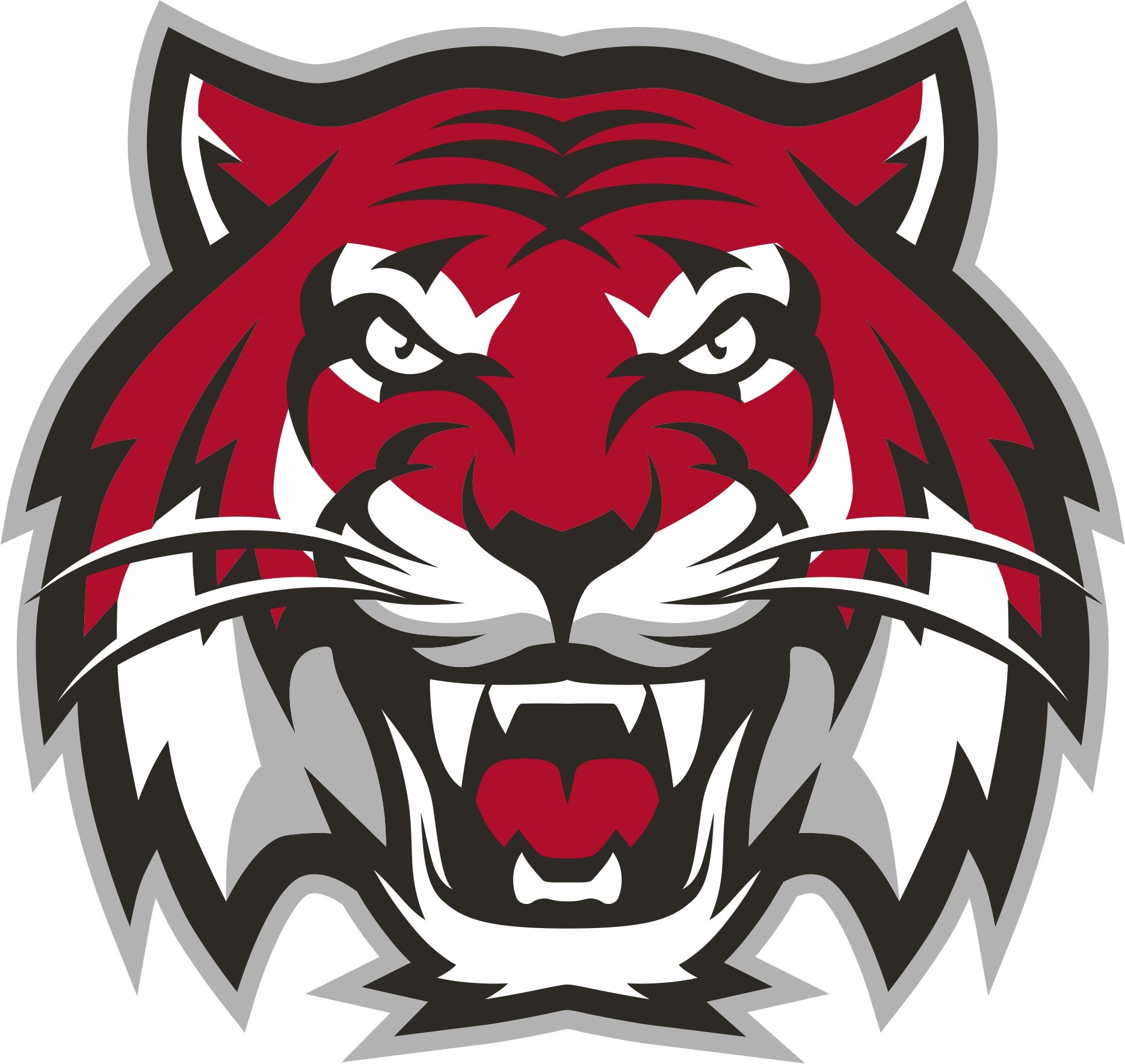 Class of ‘27
Coach Kessler – Small Gym
Coach Khan – J213
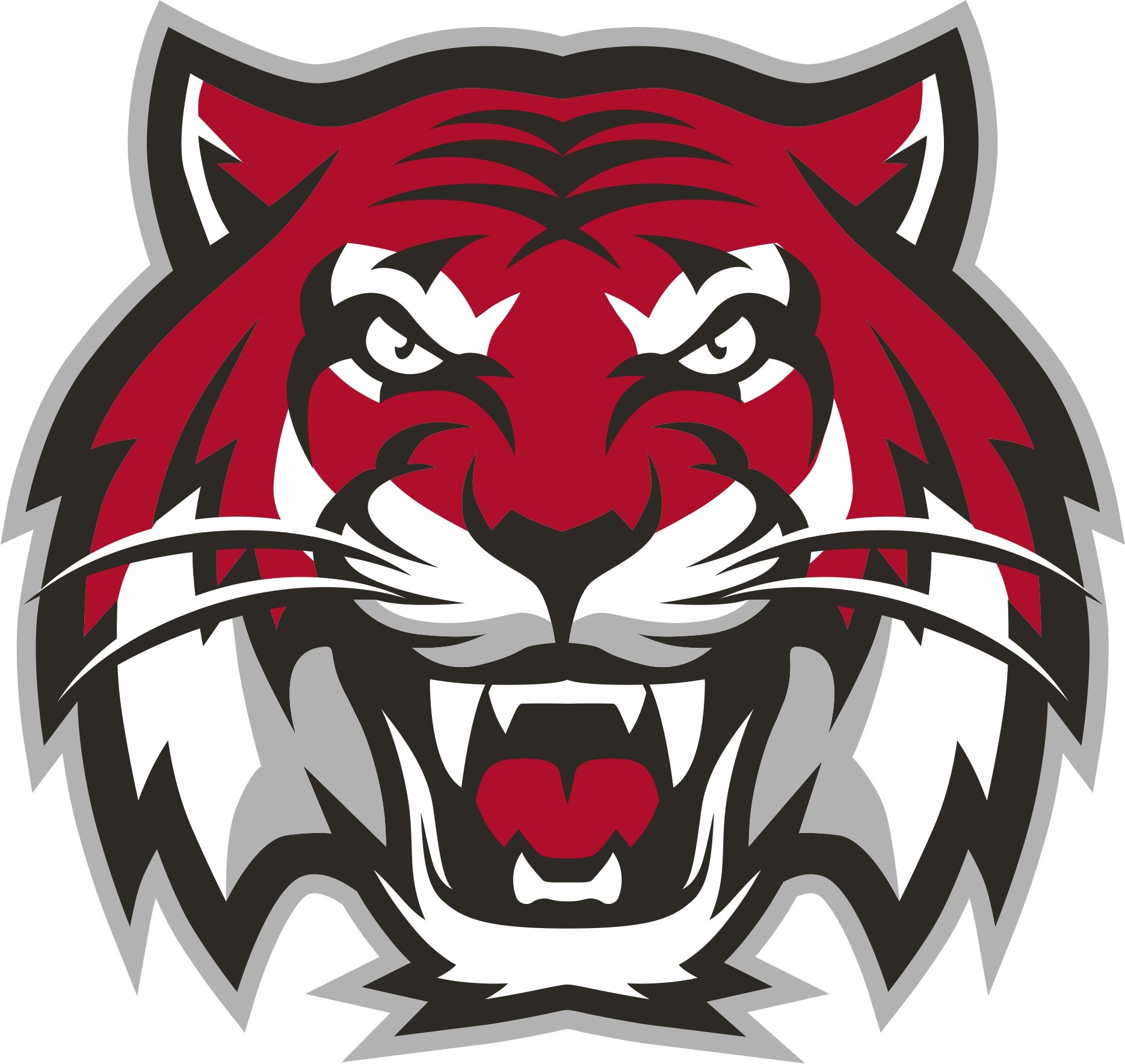 Class of ‘28
Ms. Garrett – L227
Ms. Hodge – E100
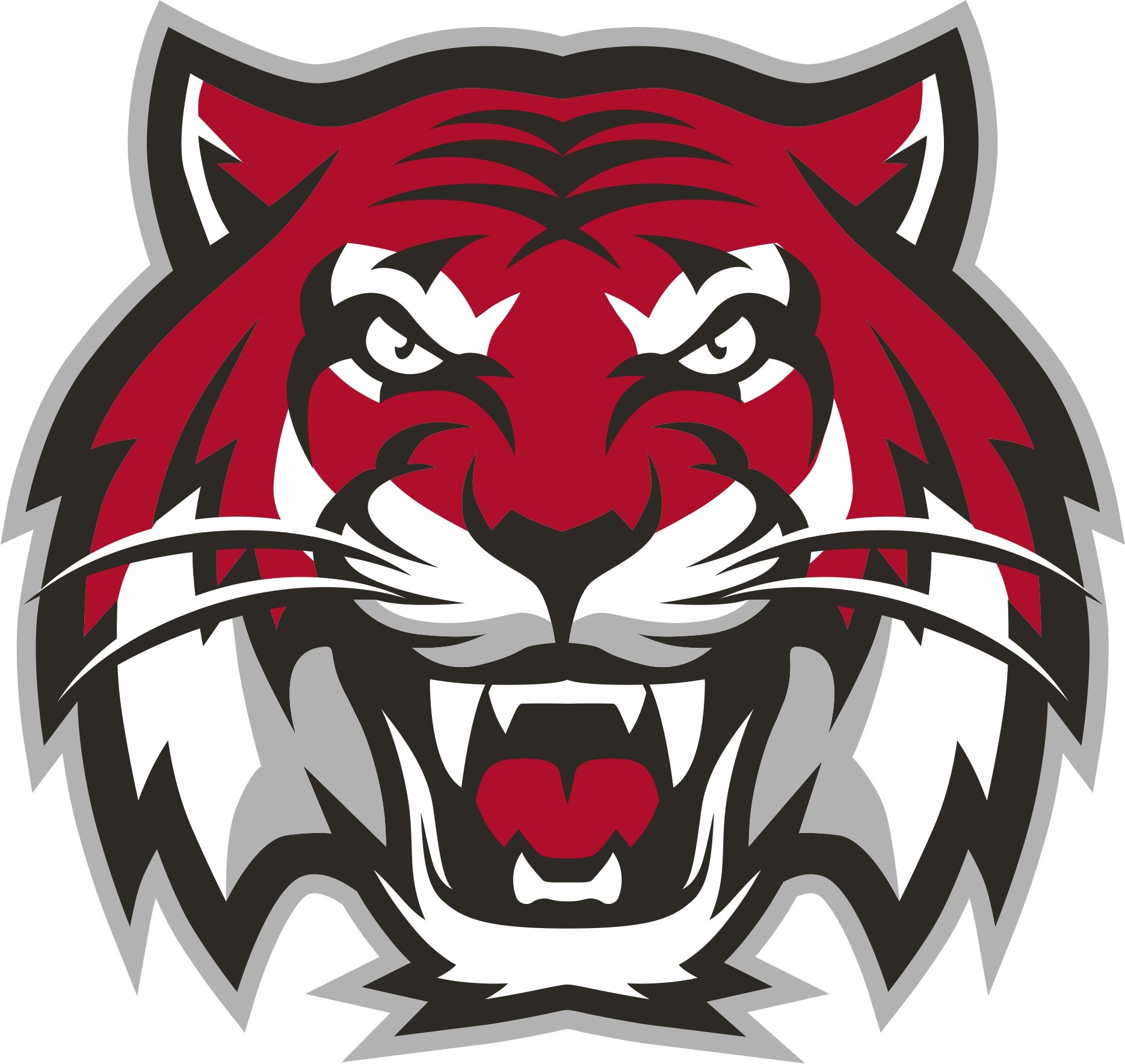 Coloring
Club
Mr. Lodini – C122
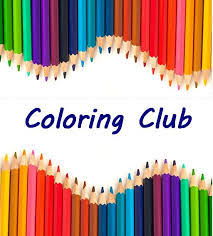 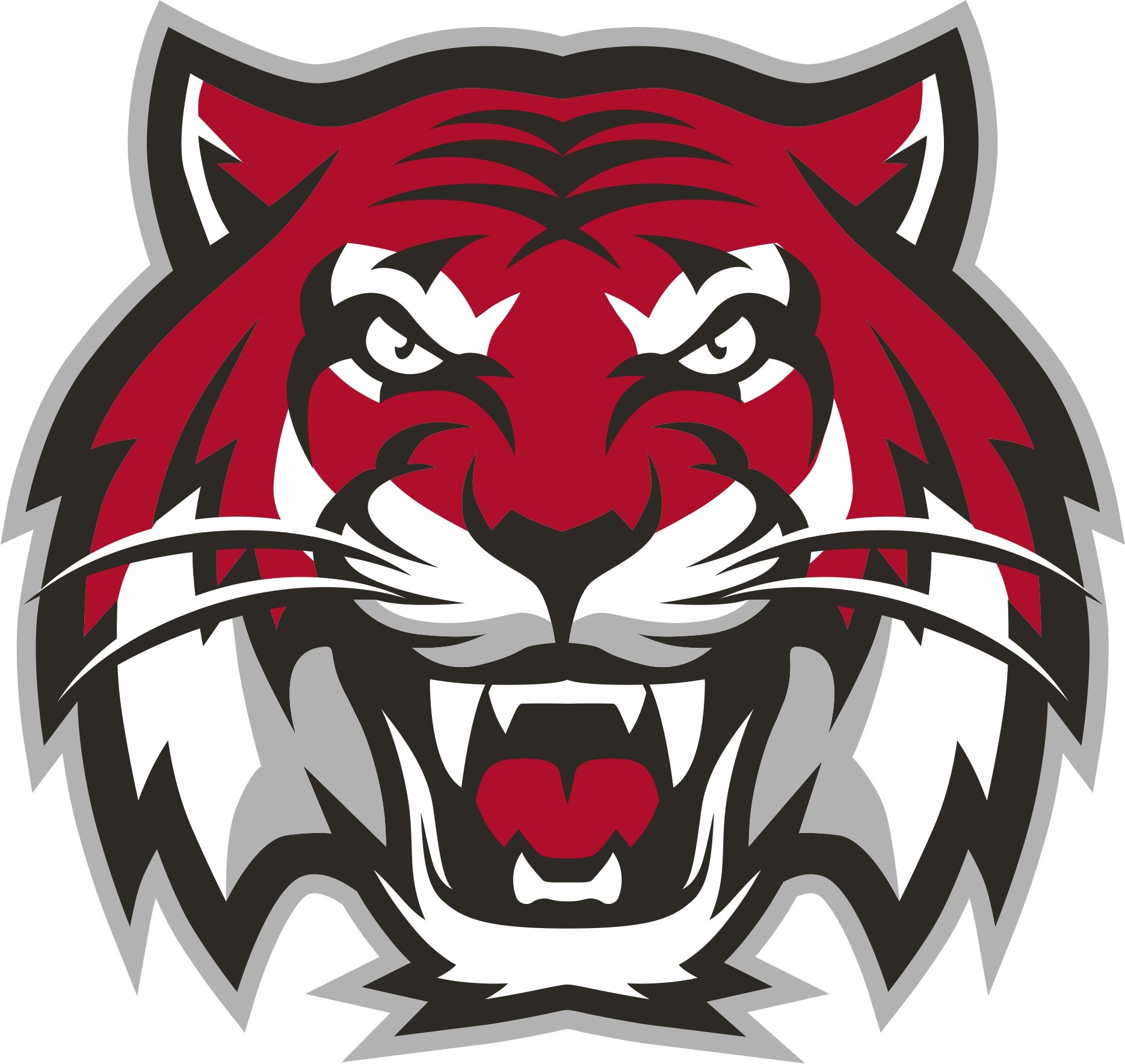 Computer Science Honor Society
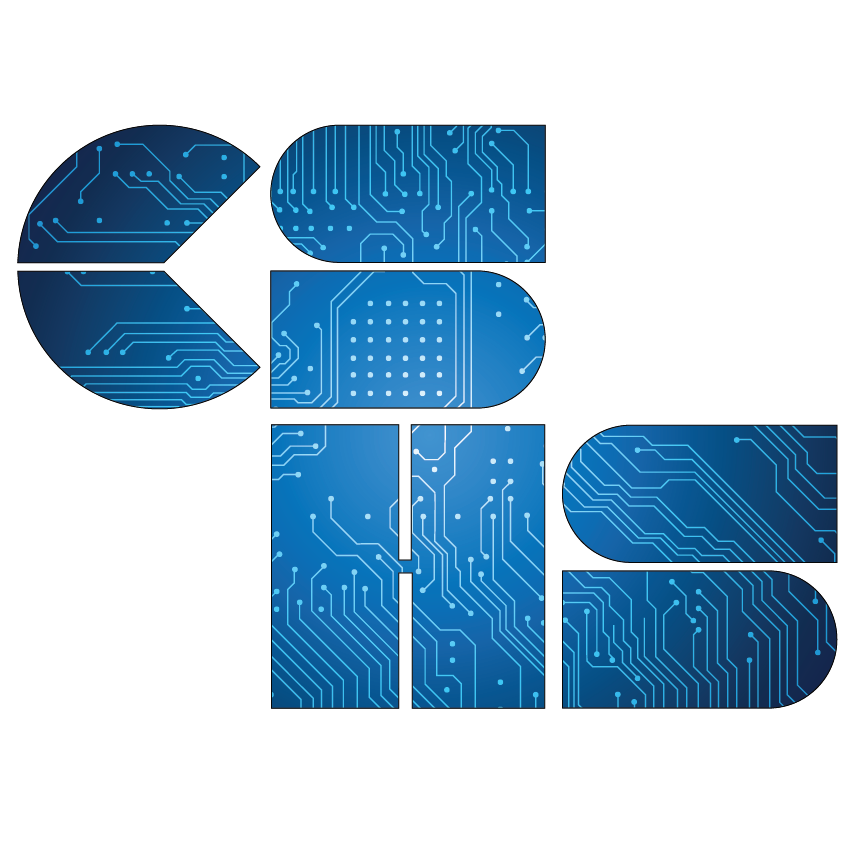 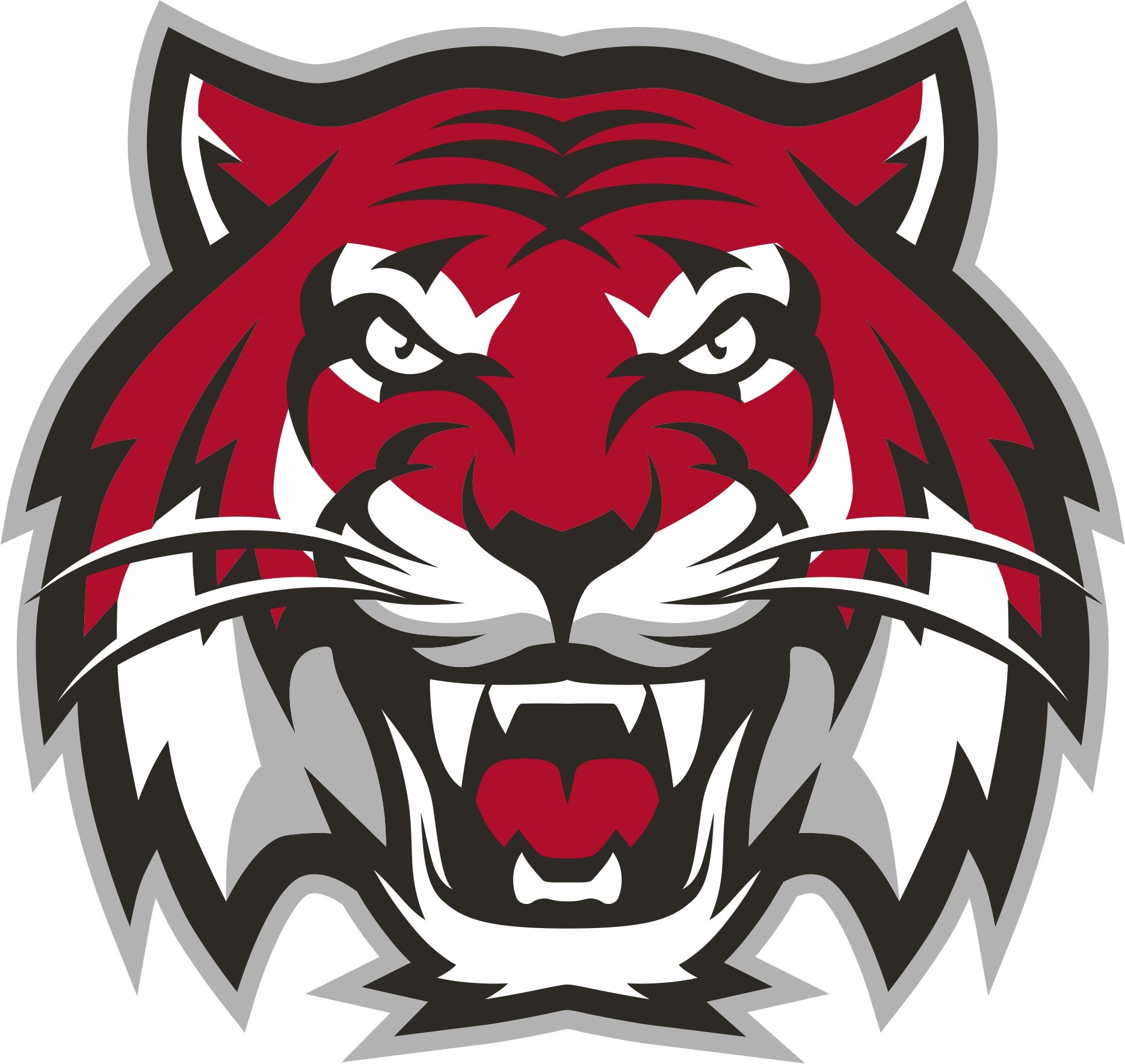 Mr. Thom – K203
Creative 
Writing Club
Mr. Lauver-Garza – L207
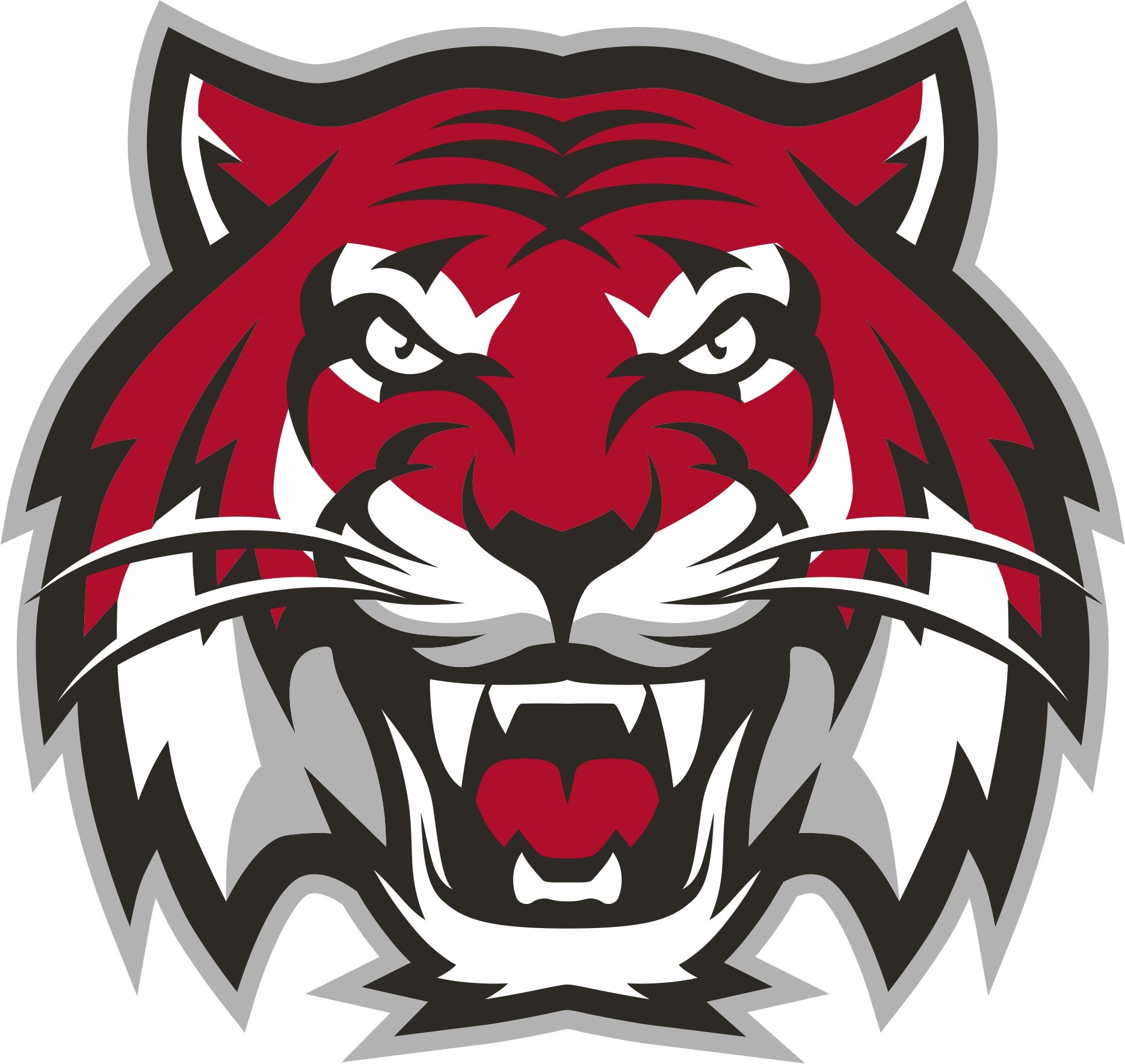 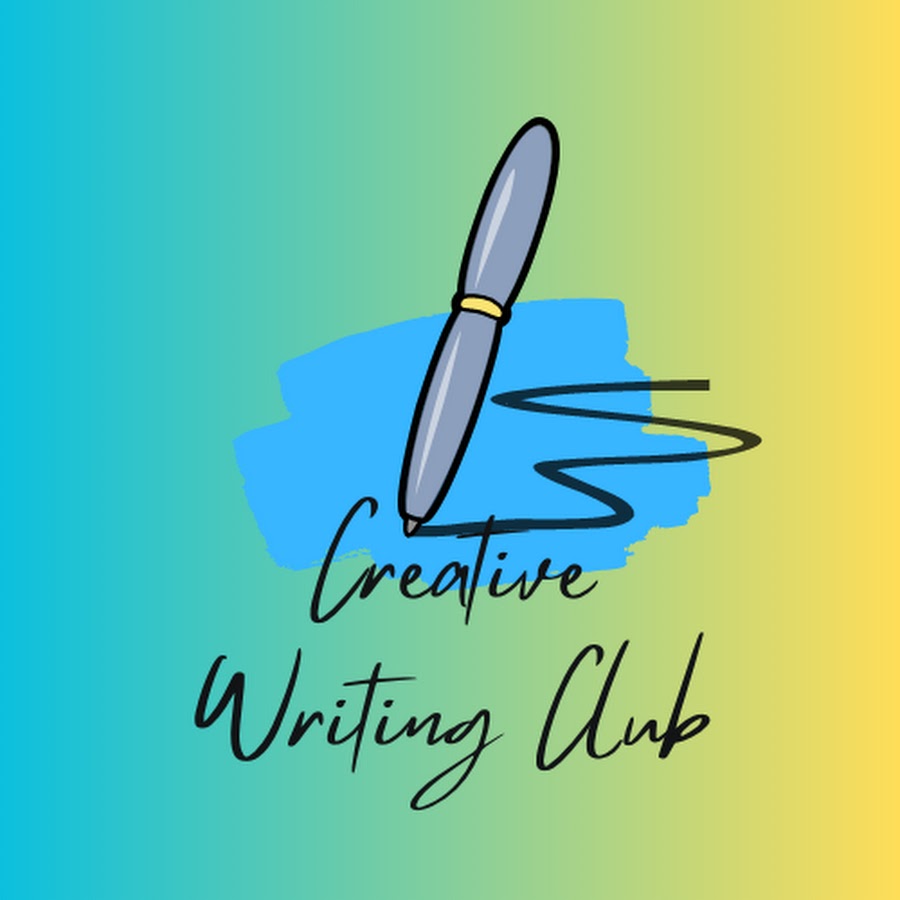 DECA
Ms. Oneil – K206
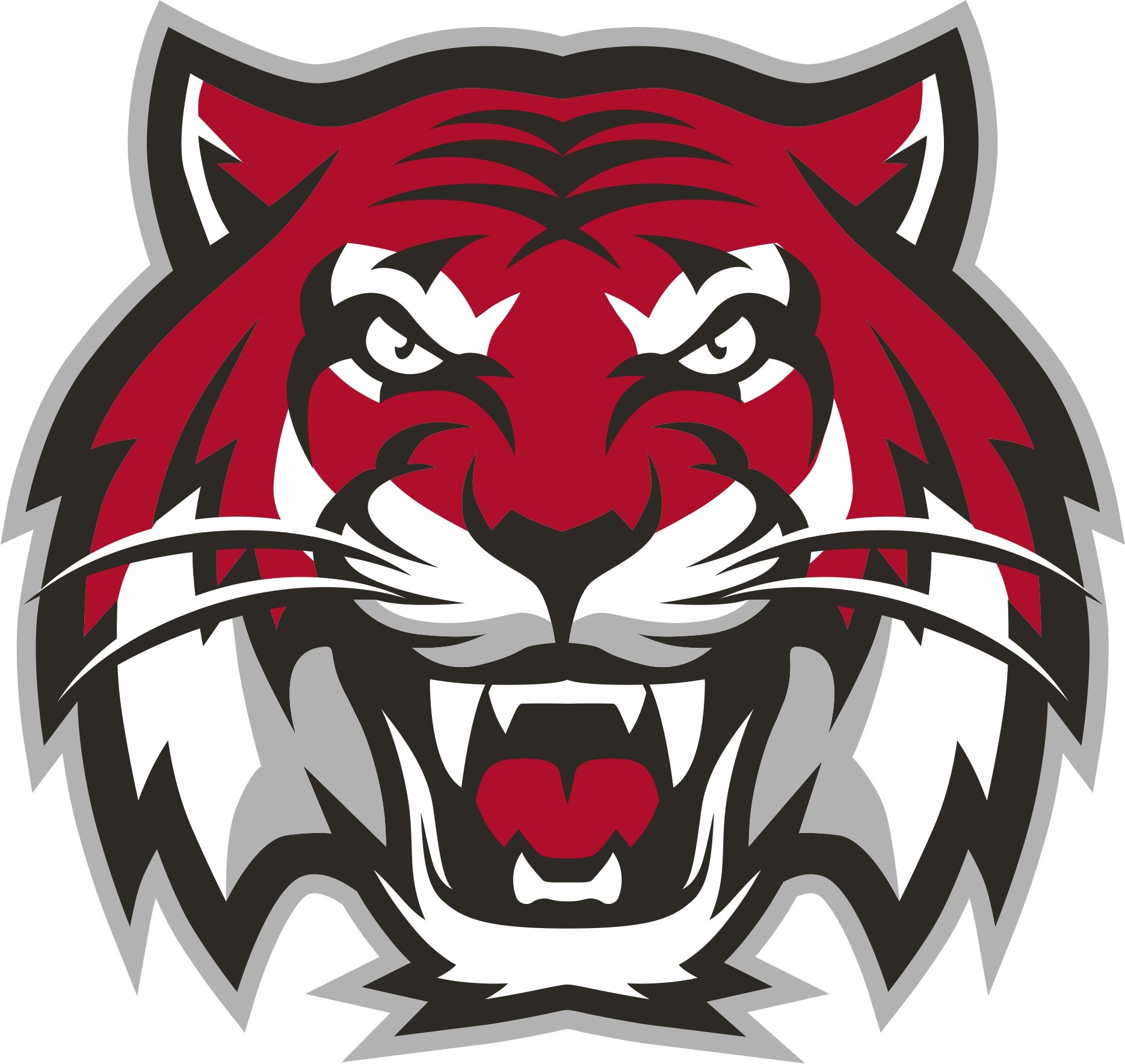 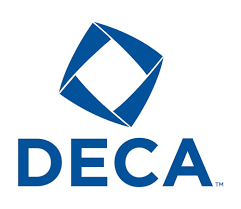 Drama
Club
Ms. Swafford – H108
Ms. Barron – H108
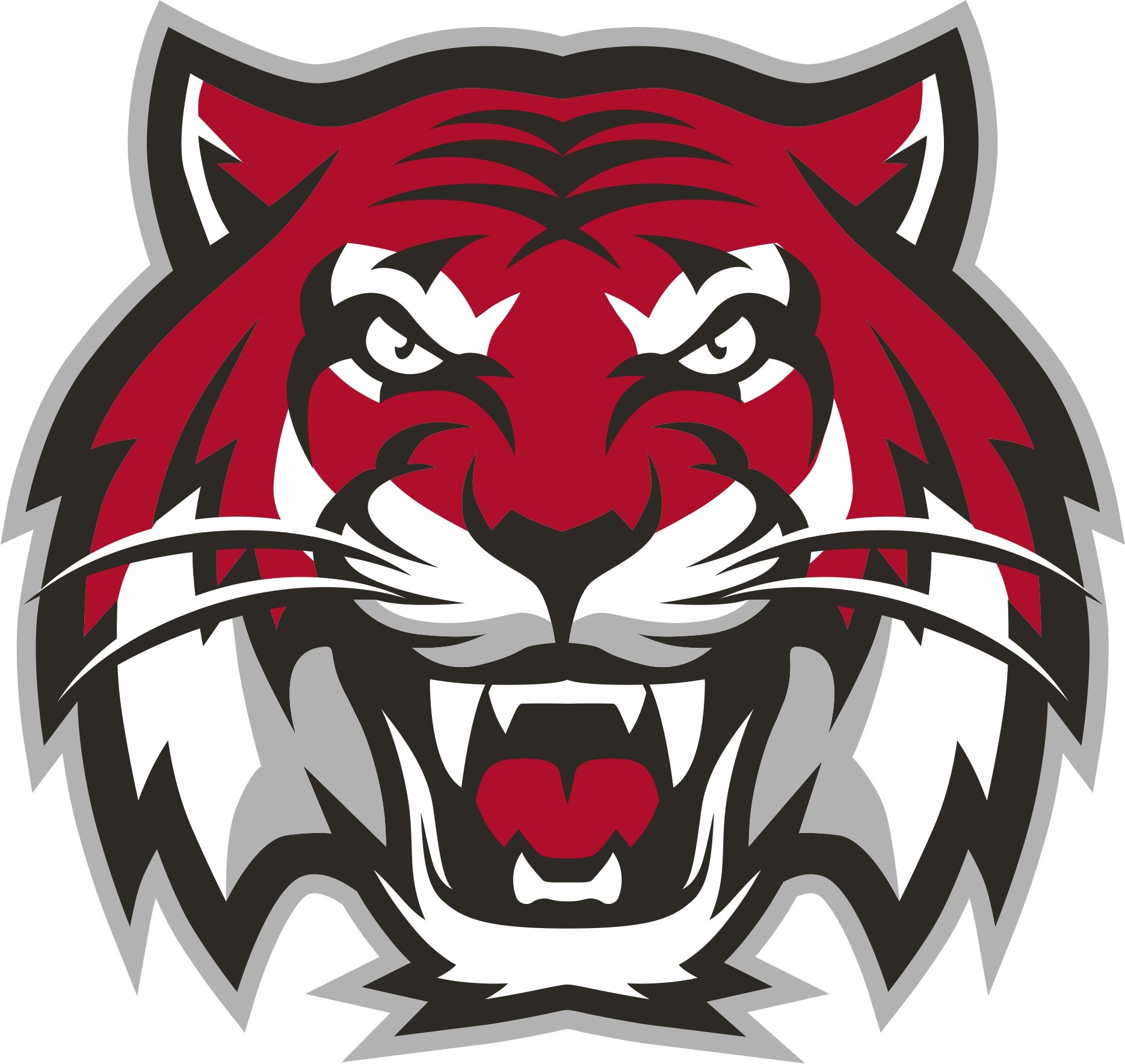 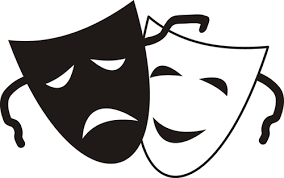 Engineering
Club
Mr. Woldeyesus – K201
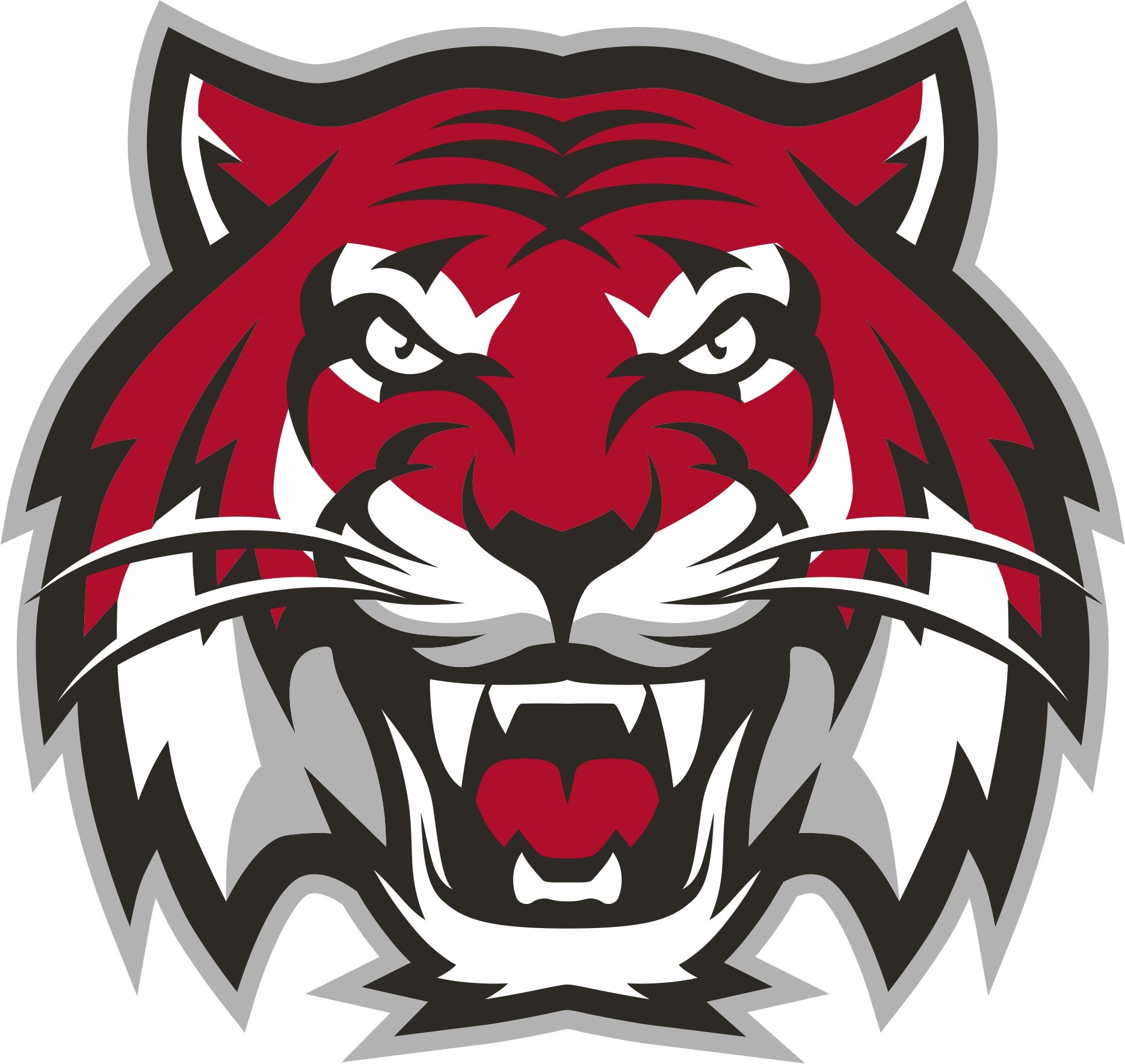 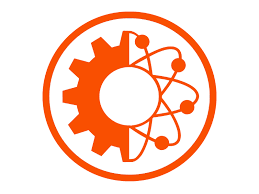 Filipino Student
Association
Ms. Abarado-Remijio – 
Counselors’ Suite
Mr. Howell – C127
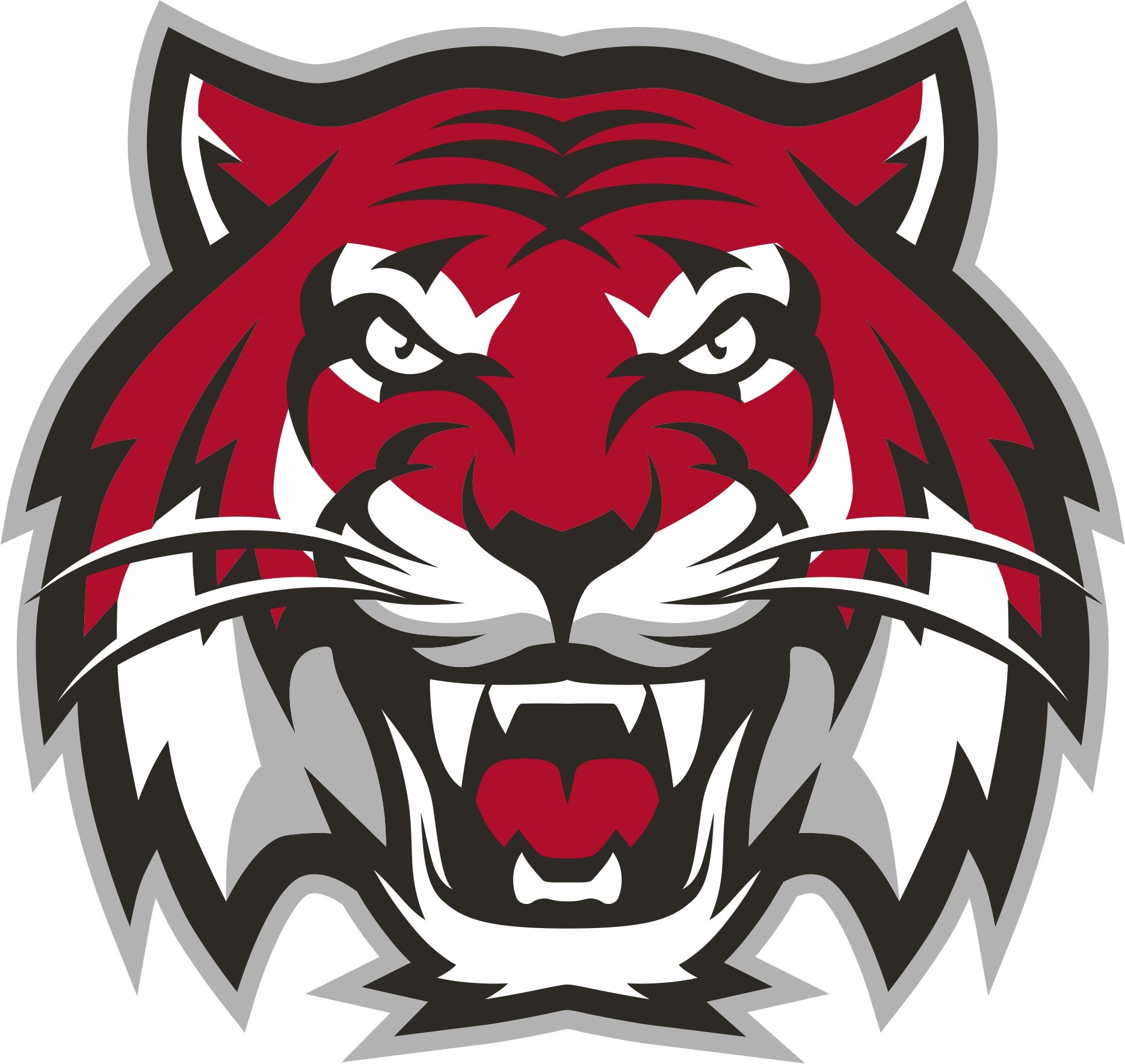 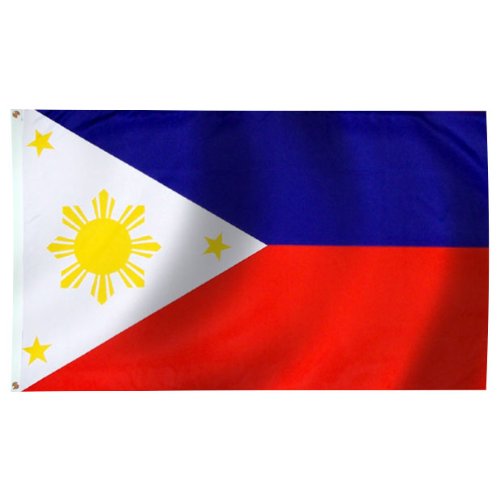 French 
Club
Mdm. Bolanos – T110
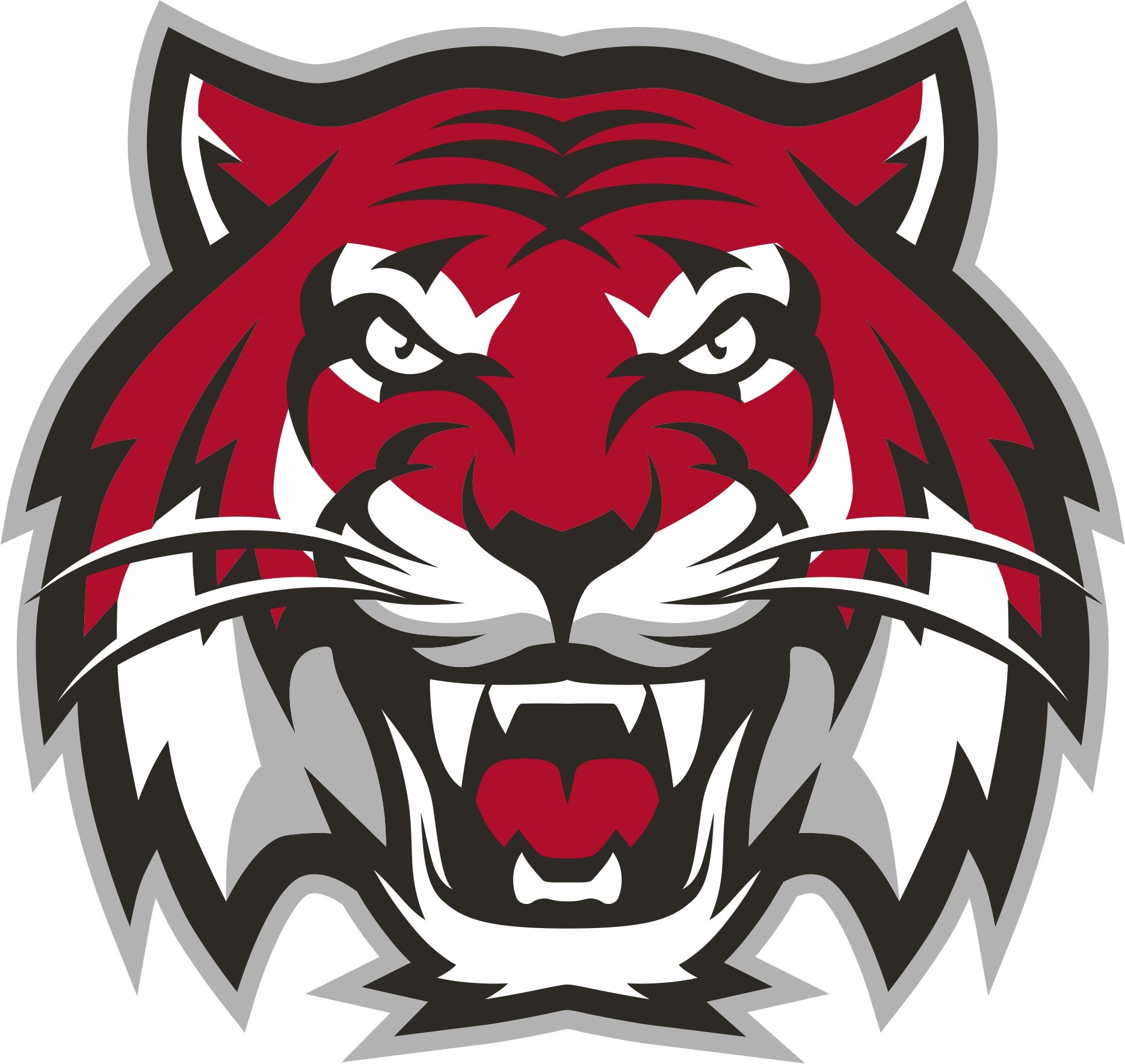 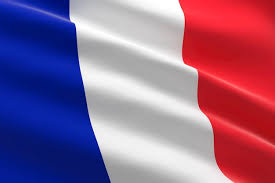 French Honor
Society
Mdm. Bolanos – T110
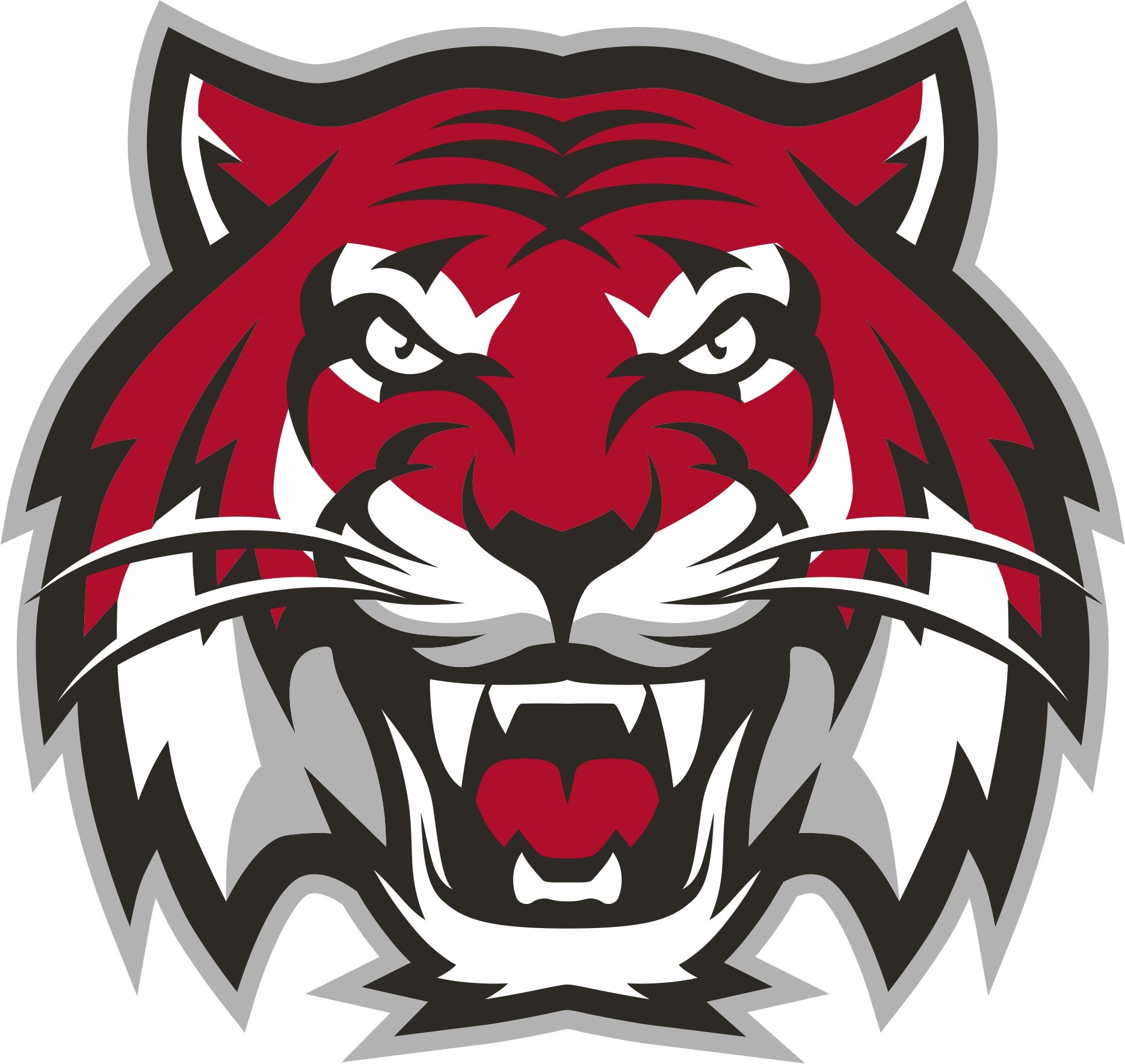 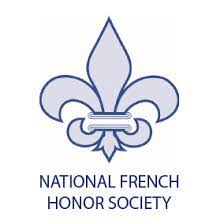 Future Farmers of America
Ms. Dohnalik – D106
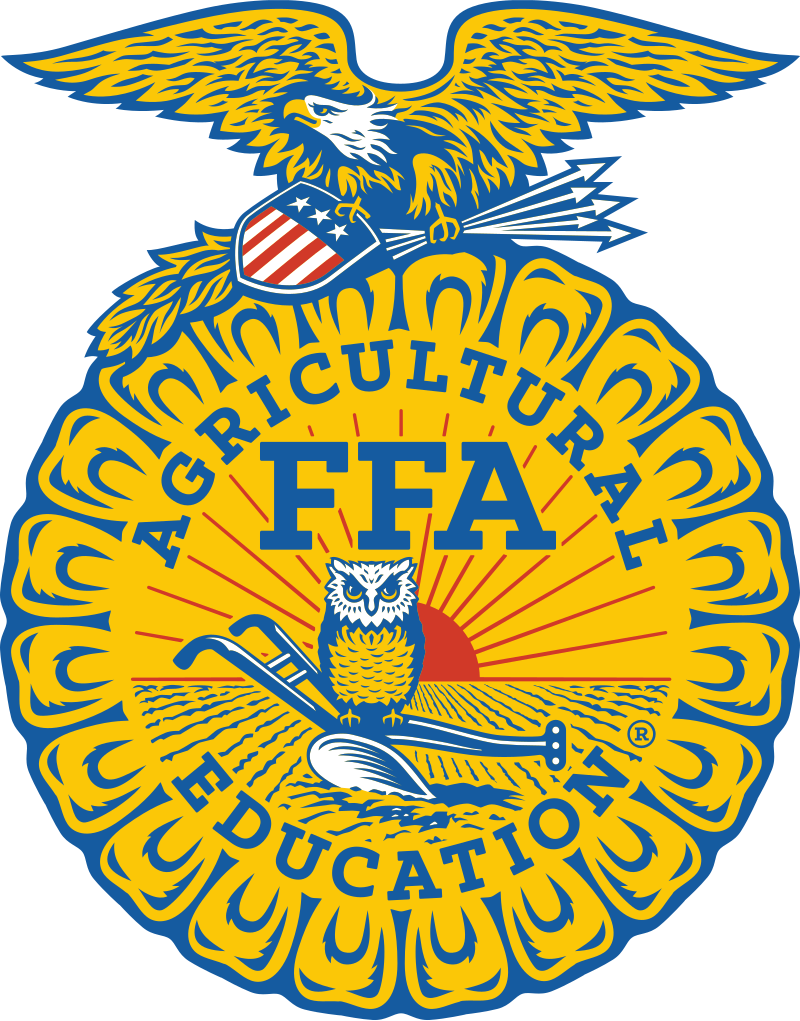 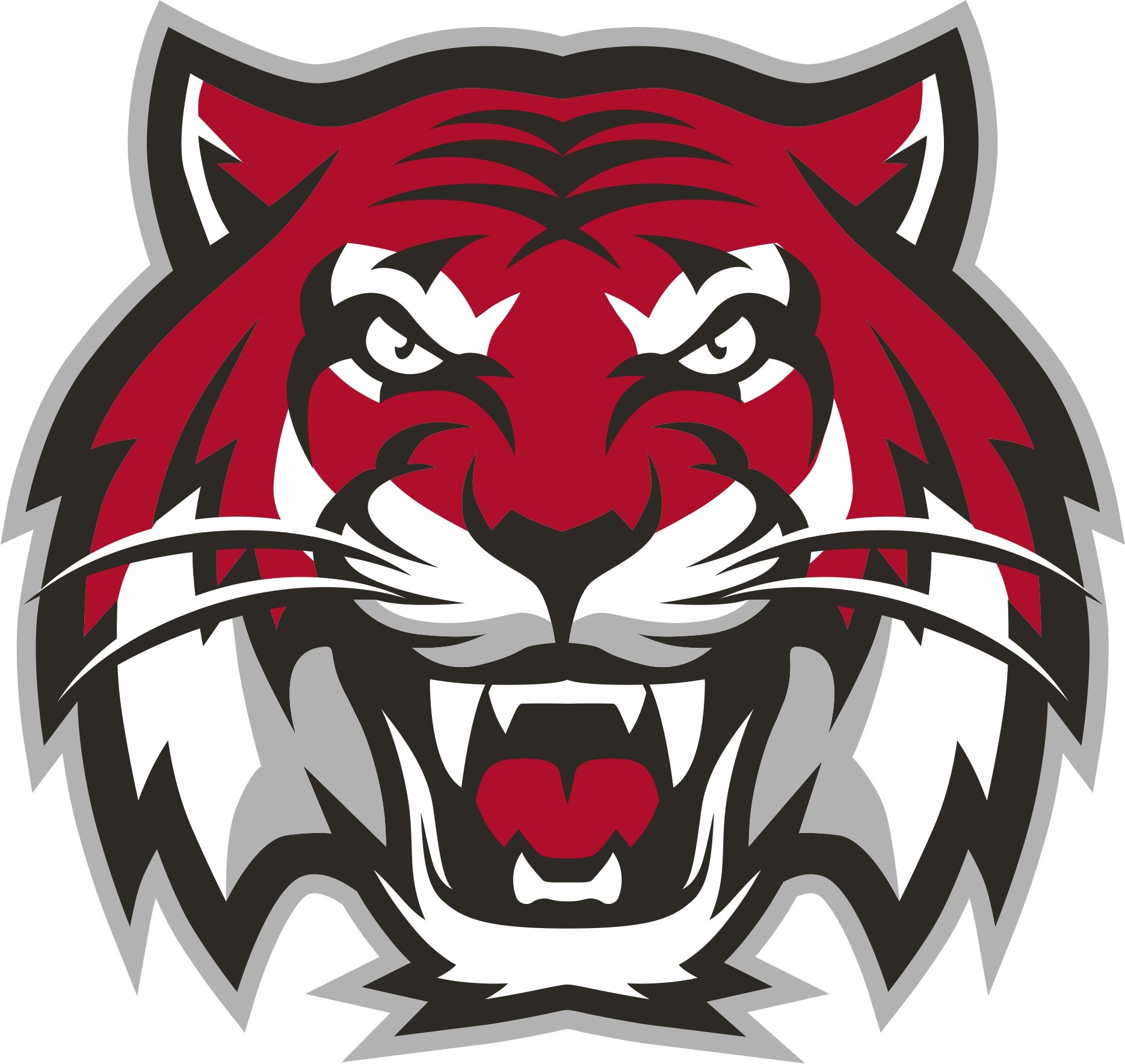 German 
Club
Herr Hulse – T101
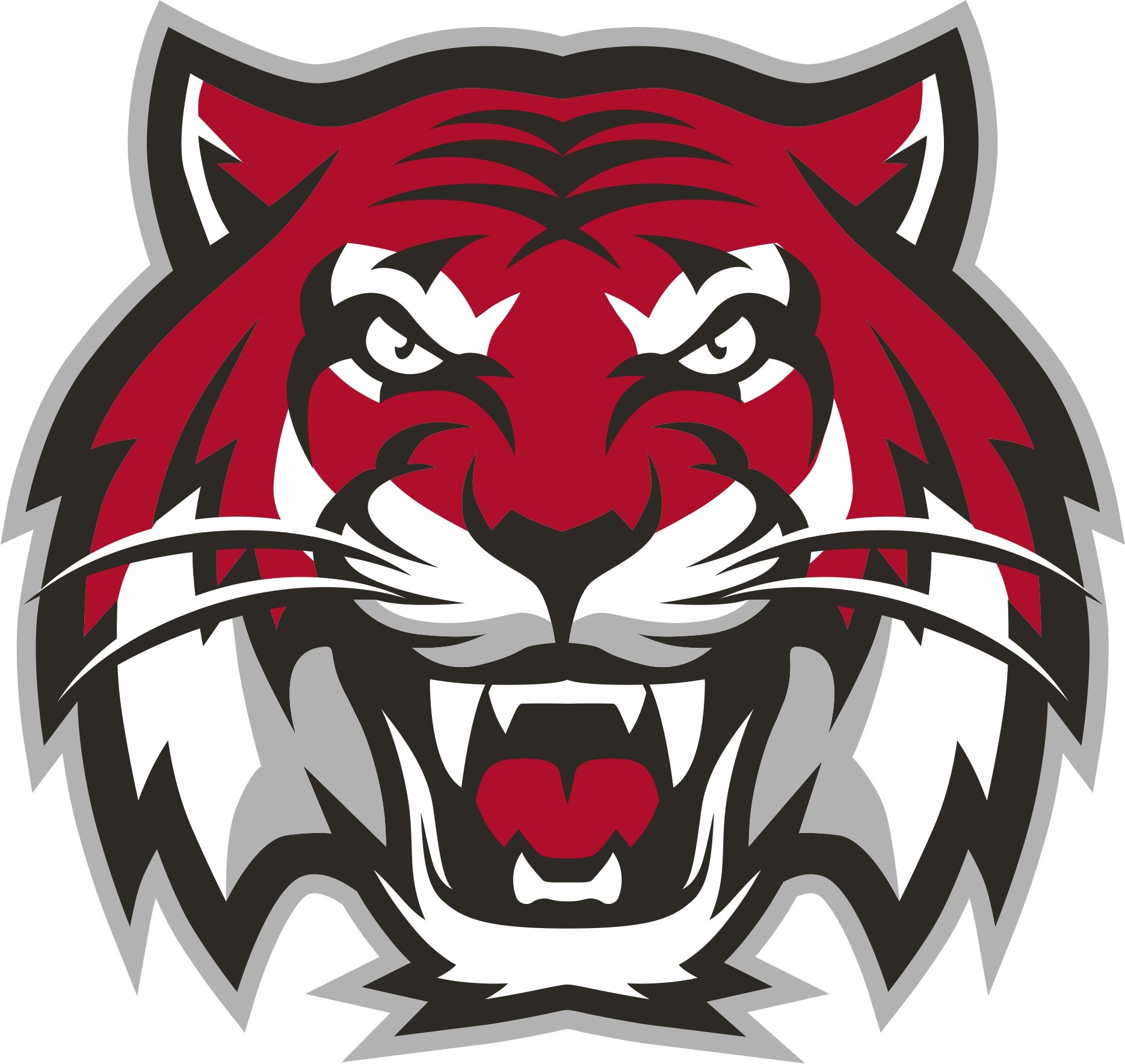 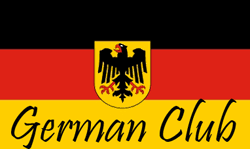 Girls Who
Code
Mr. Thom – K203
Ms. Spina - Library
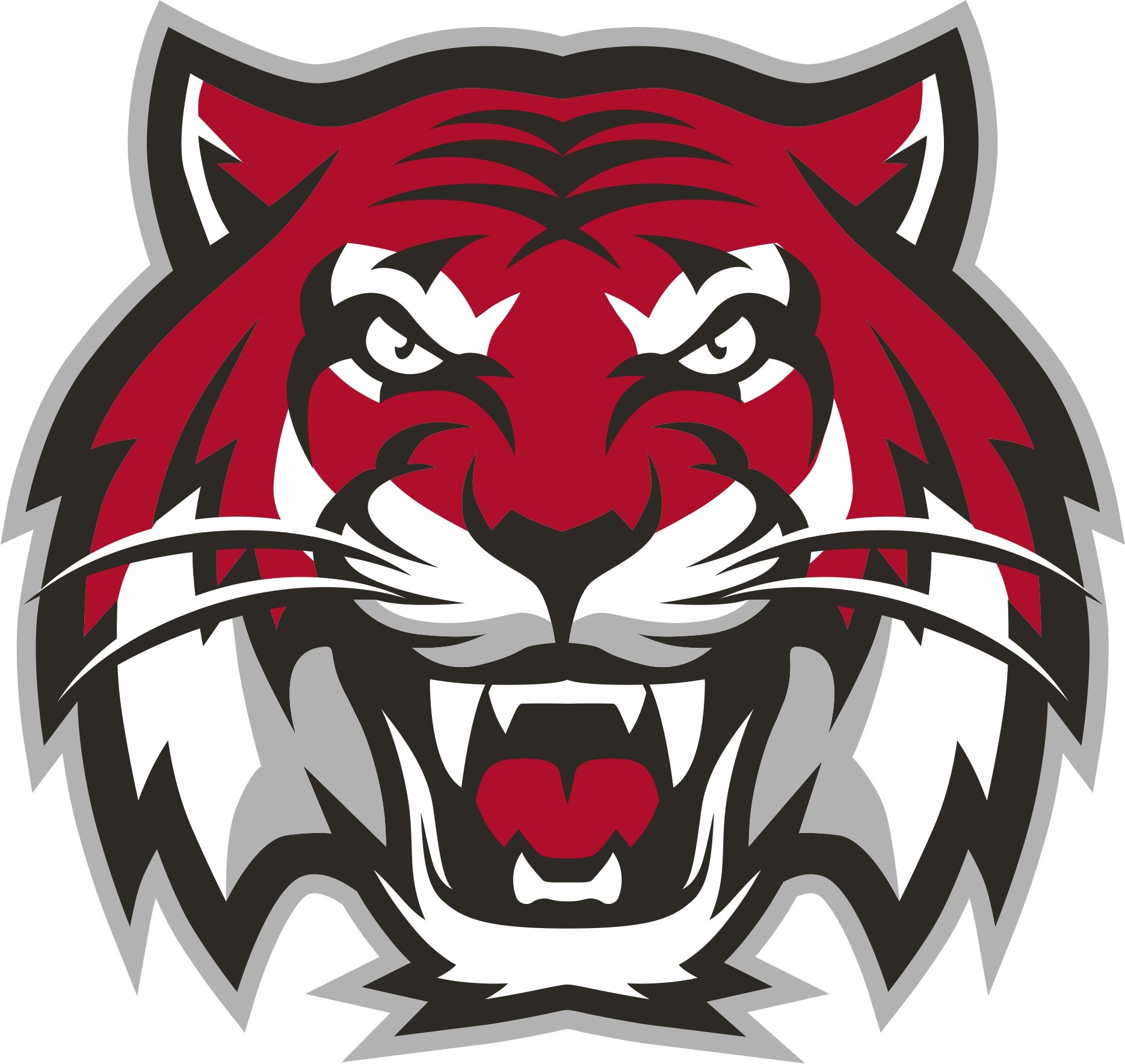 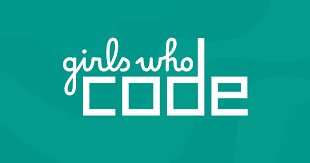 Guitar
Club
Mr. Gomez – L210
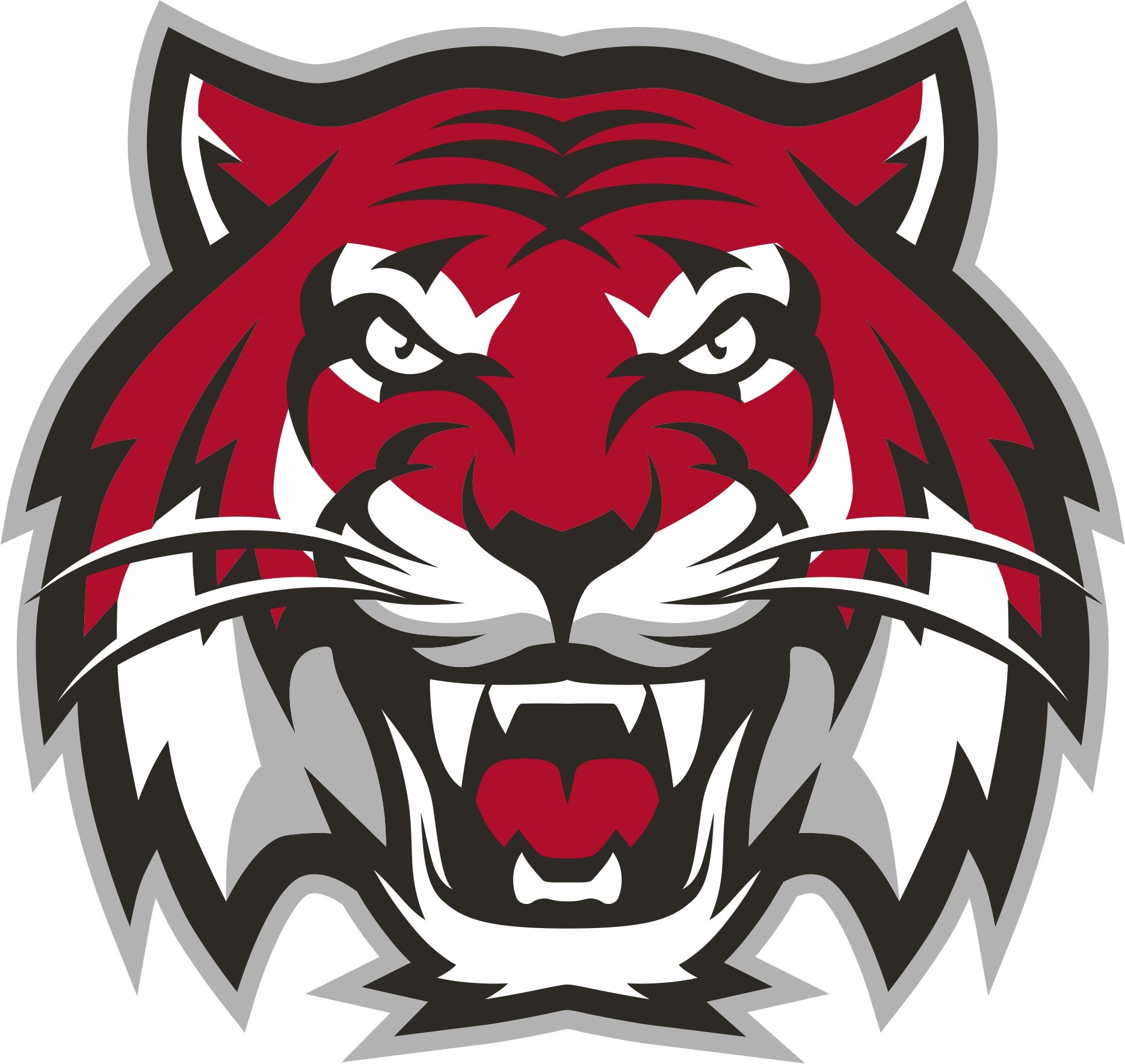 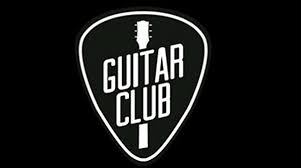 Hallyu
(Korean Club)
Ms. Taracido – T104
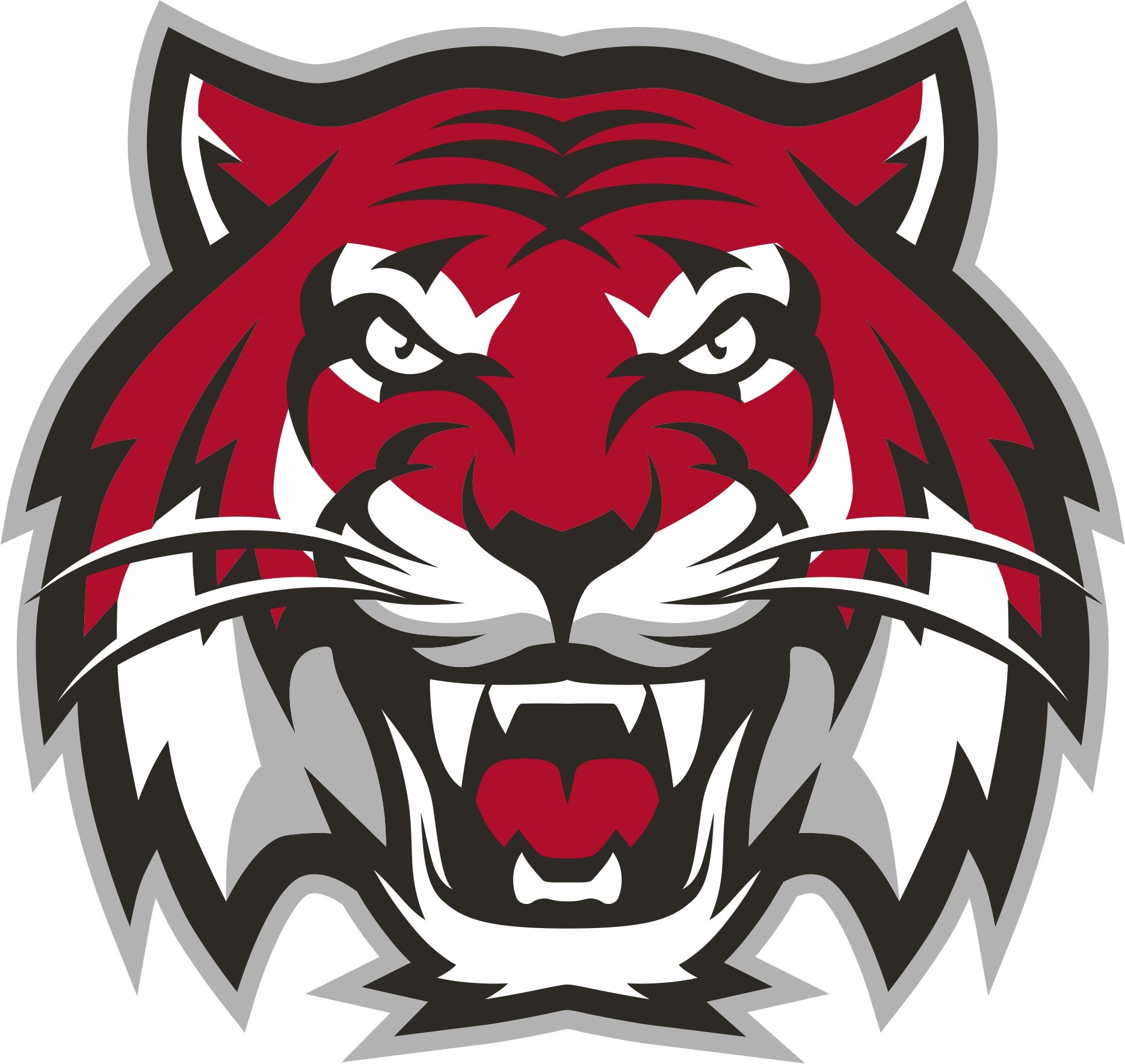 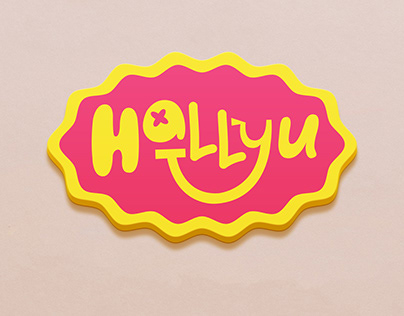 HOSA
Ms. Carpe – G101
Ms. Jones – G103
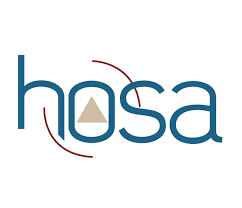 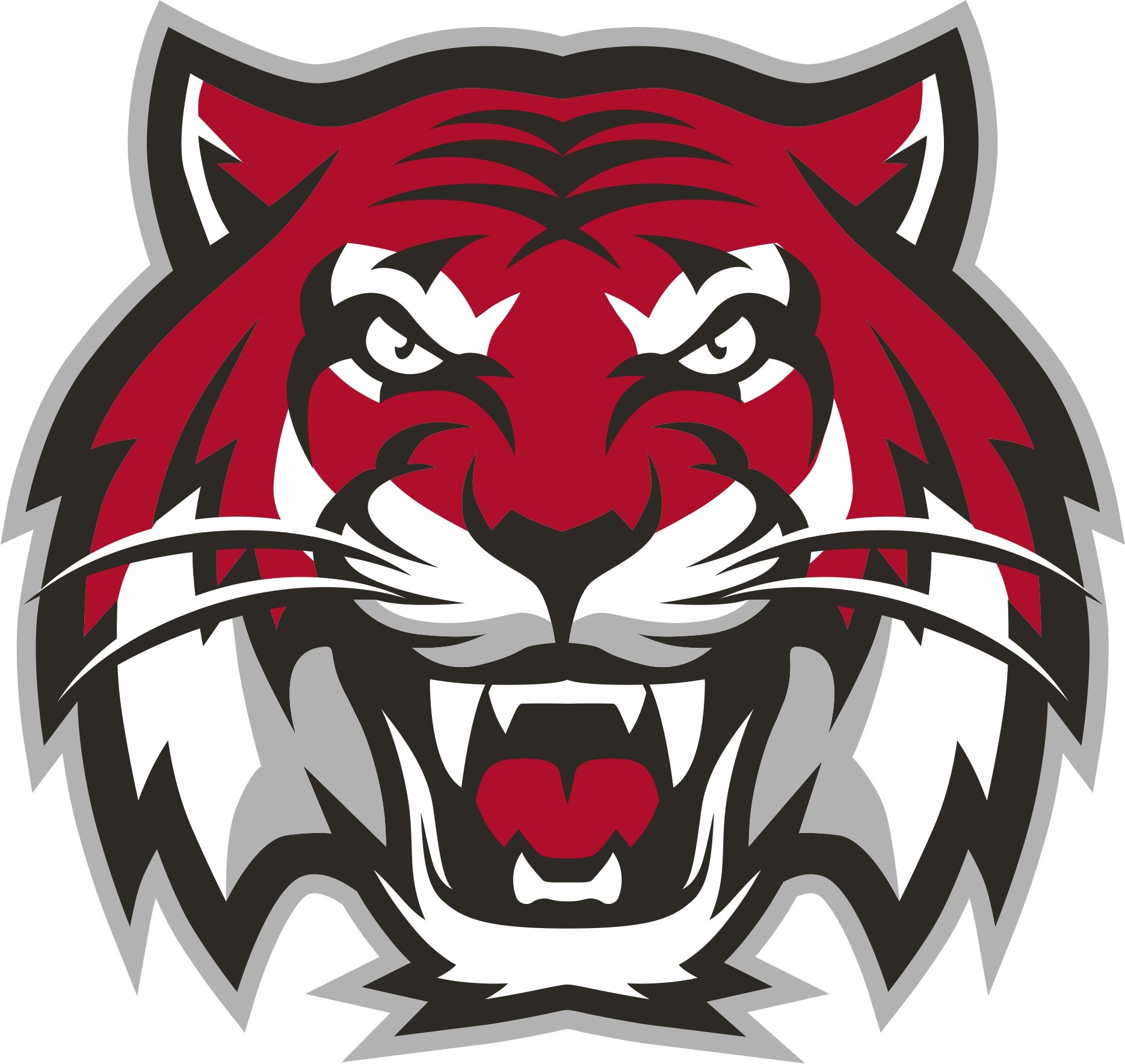 Helping
Hands
Ms. Mansour – I125
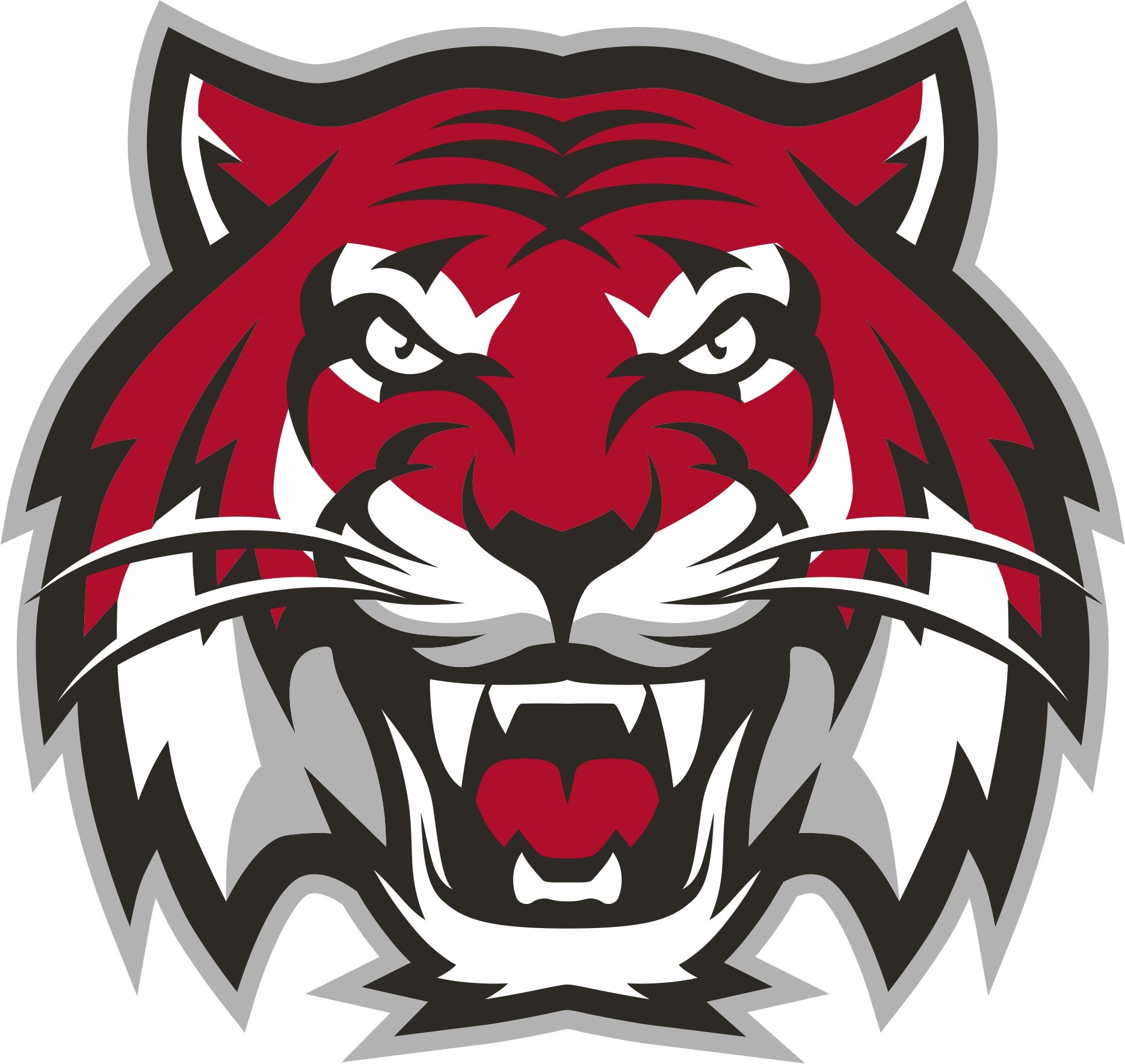 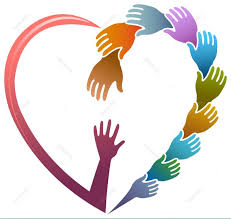 Hispanic Student
Association
Ms. Itzep – T103
Ms. Marrugo – T107
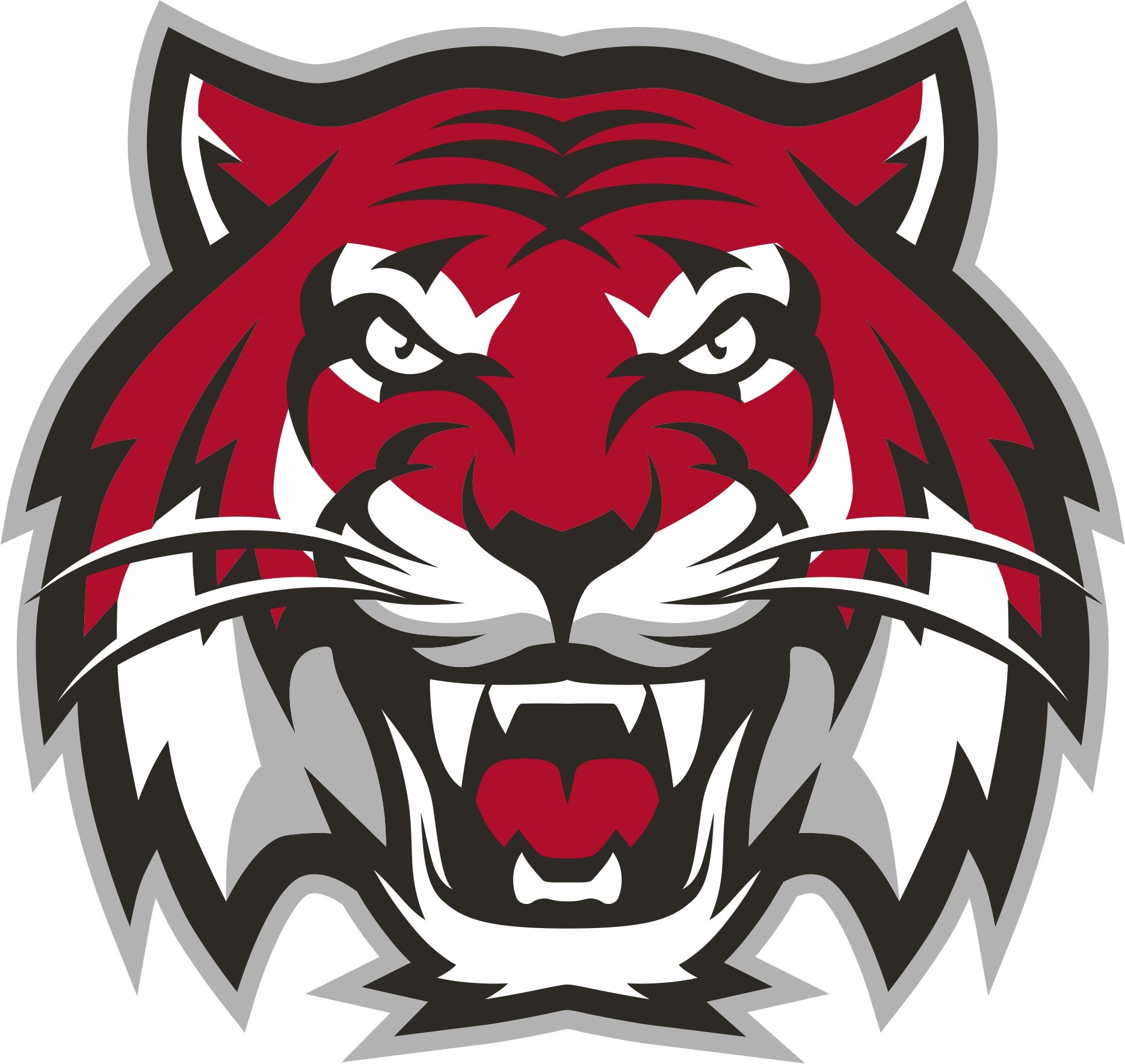 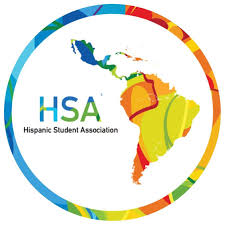 Interact
Club
Ms. Barker – C117
Ms. Cordova – C124
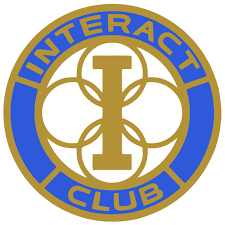 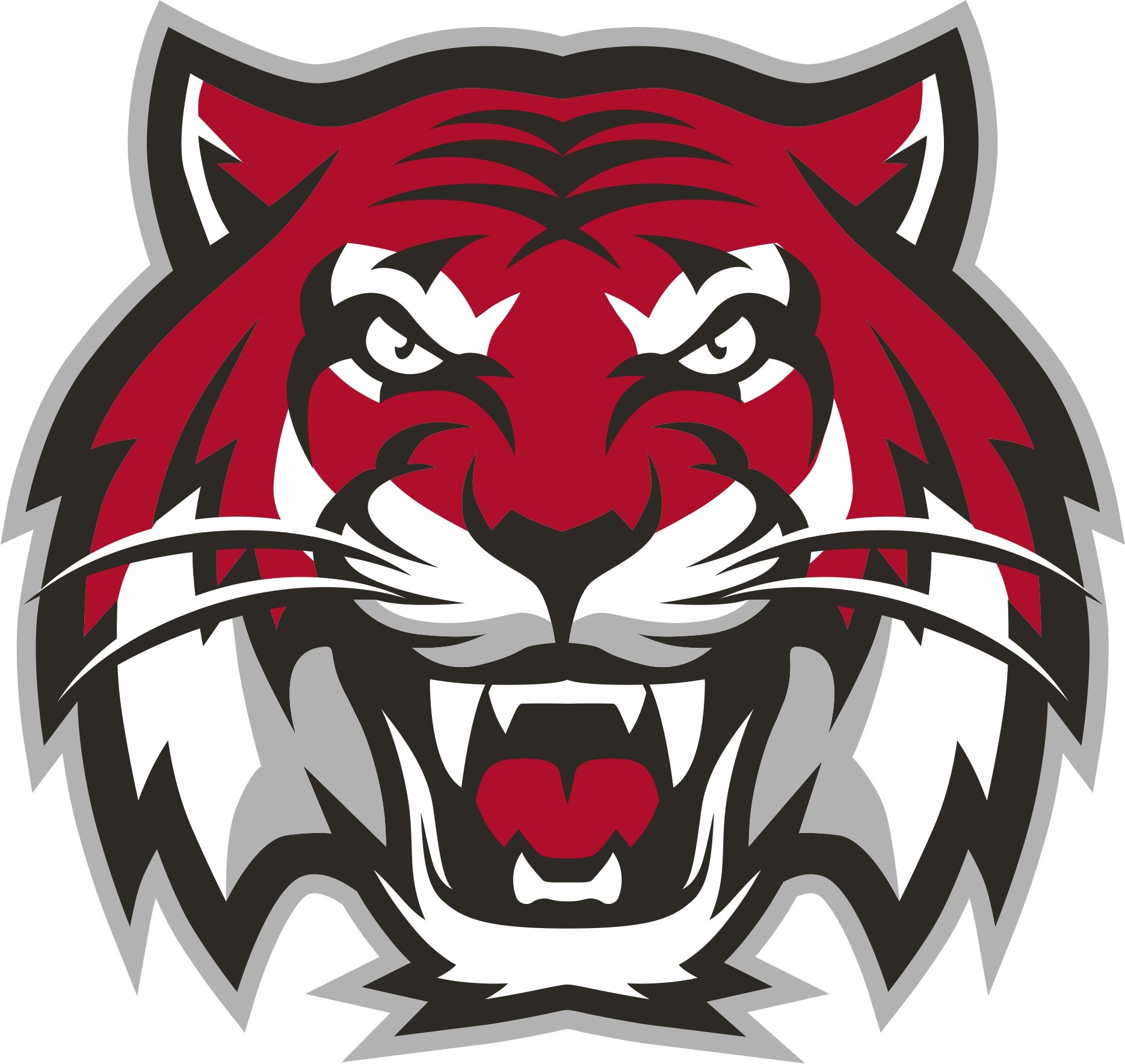 International
Thespian Honor Society
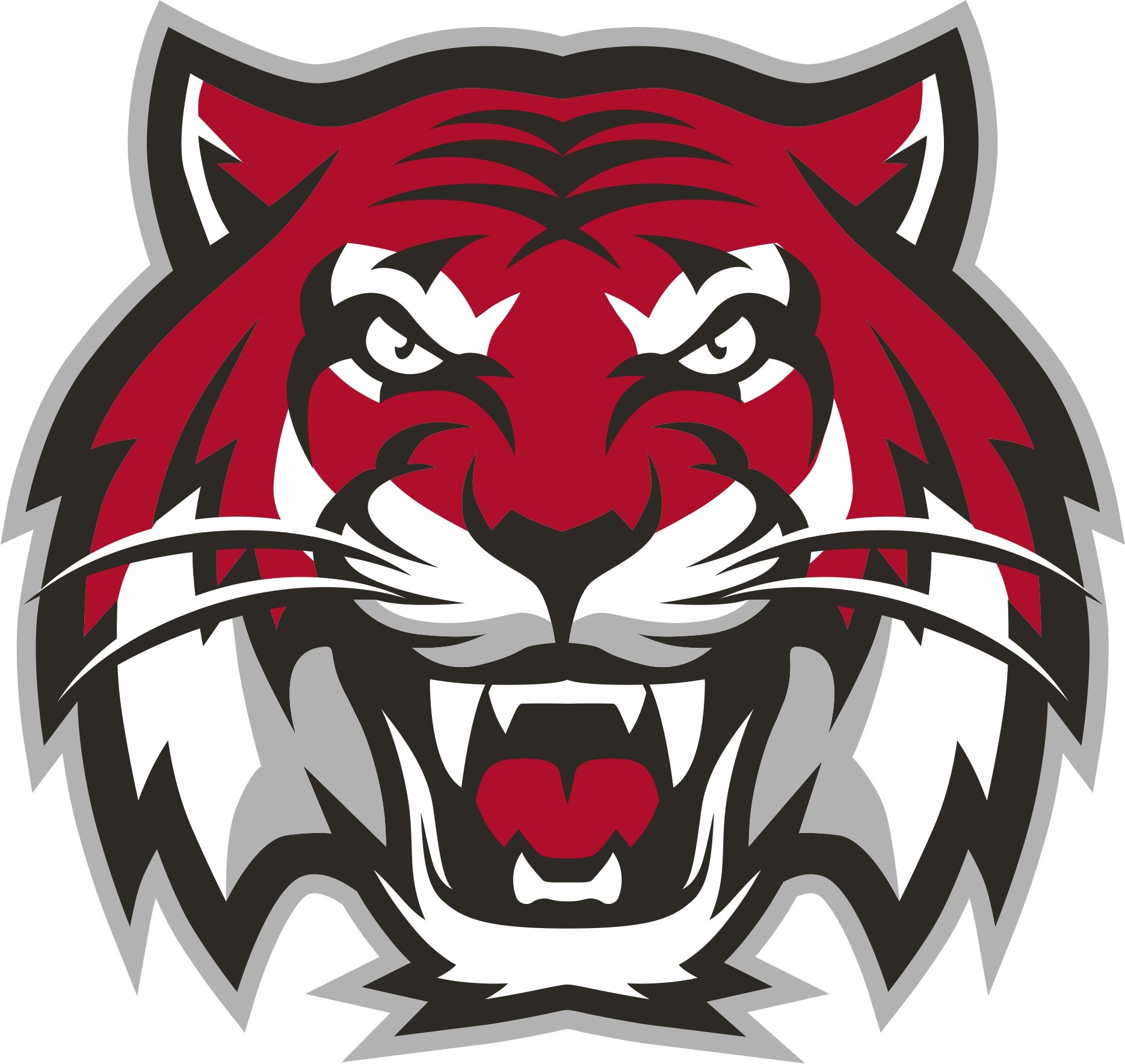 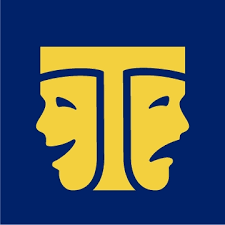 Ms. Swafford – H108
Ms. Barron – H108
Japanese
Club
Ms. Franklin – T105
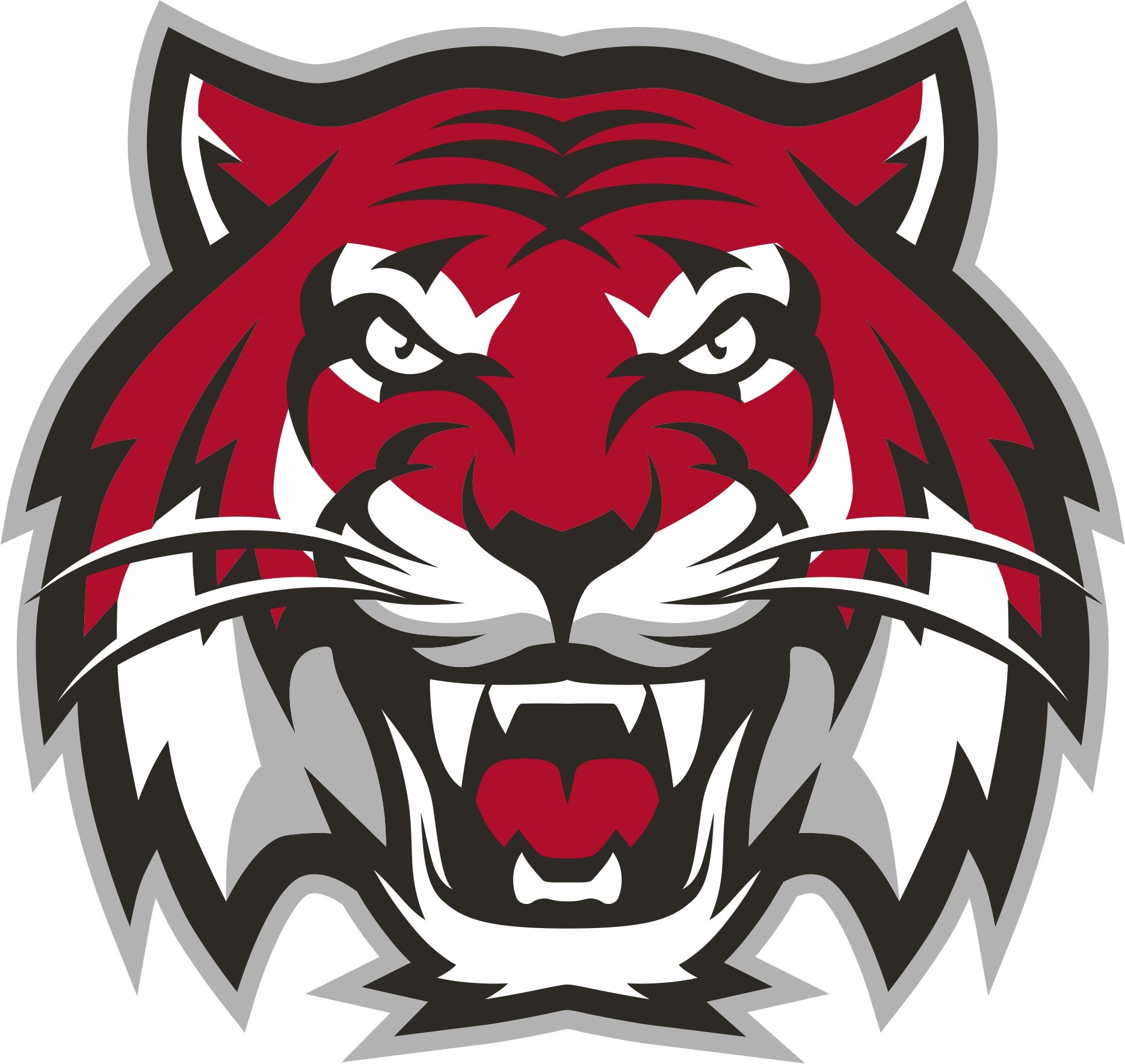 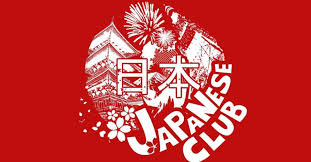 Japanese 
Honor Society
Ms. Franklin – T105
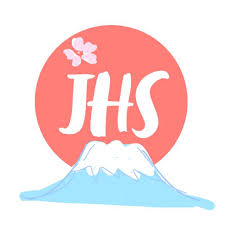 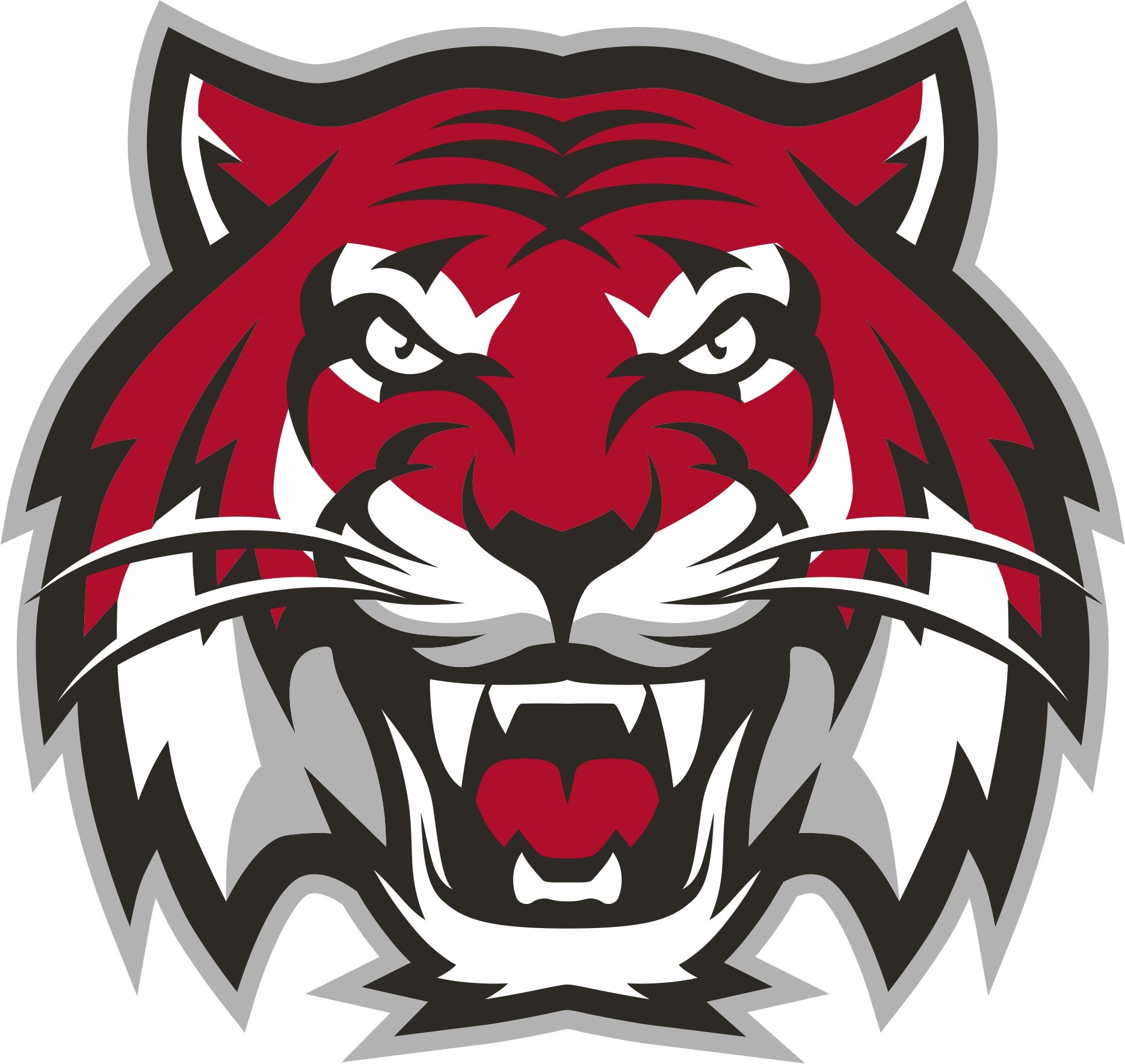 Key 
Club
Mr. Lee – C120
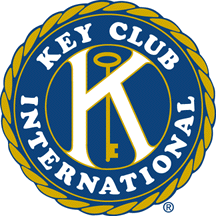 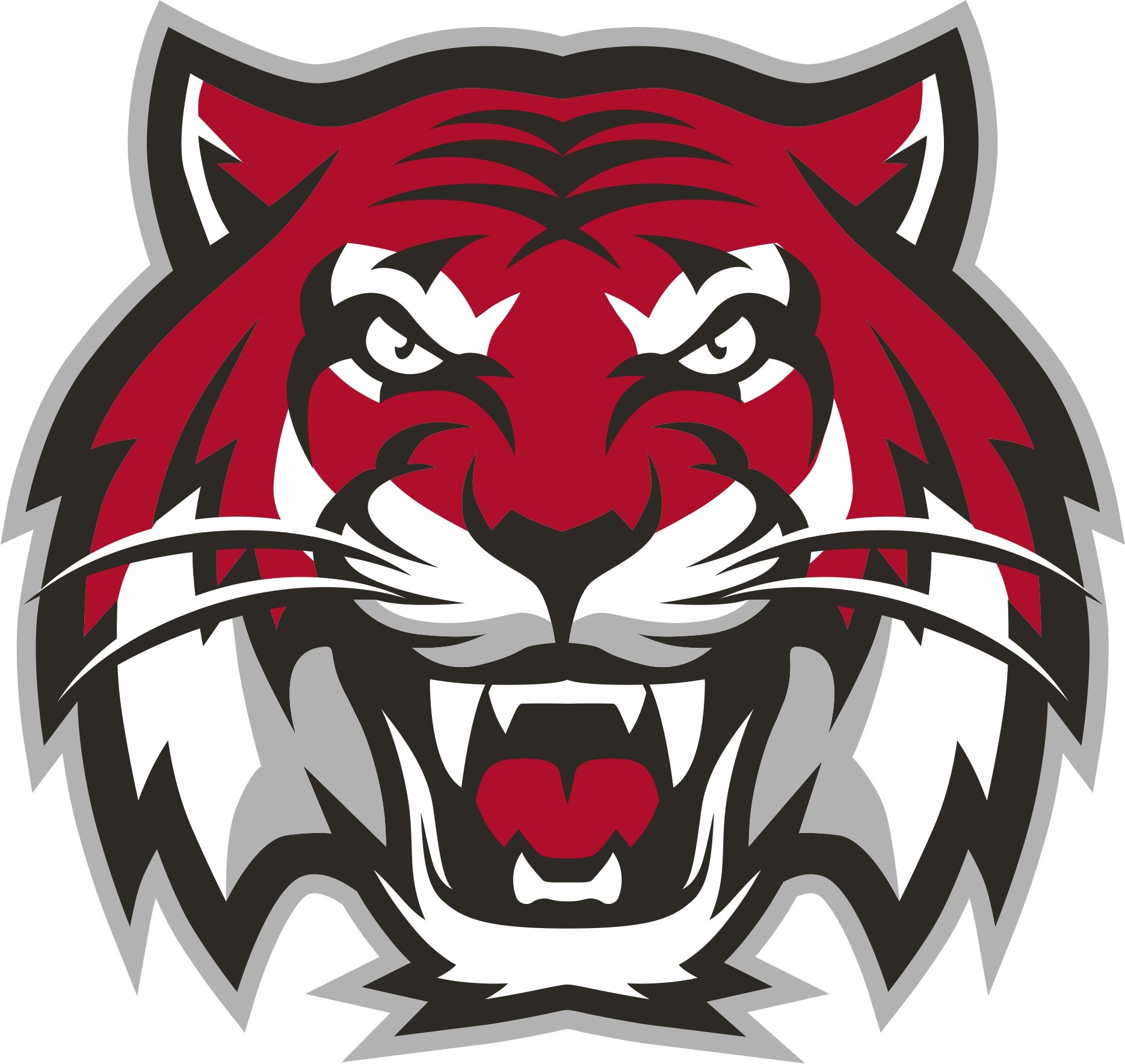 Leo 
Club
Coach Griffin – E123
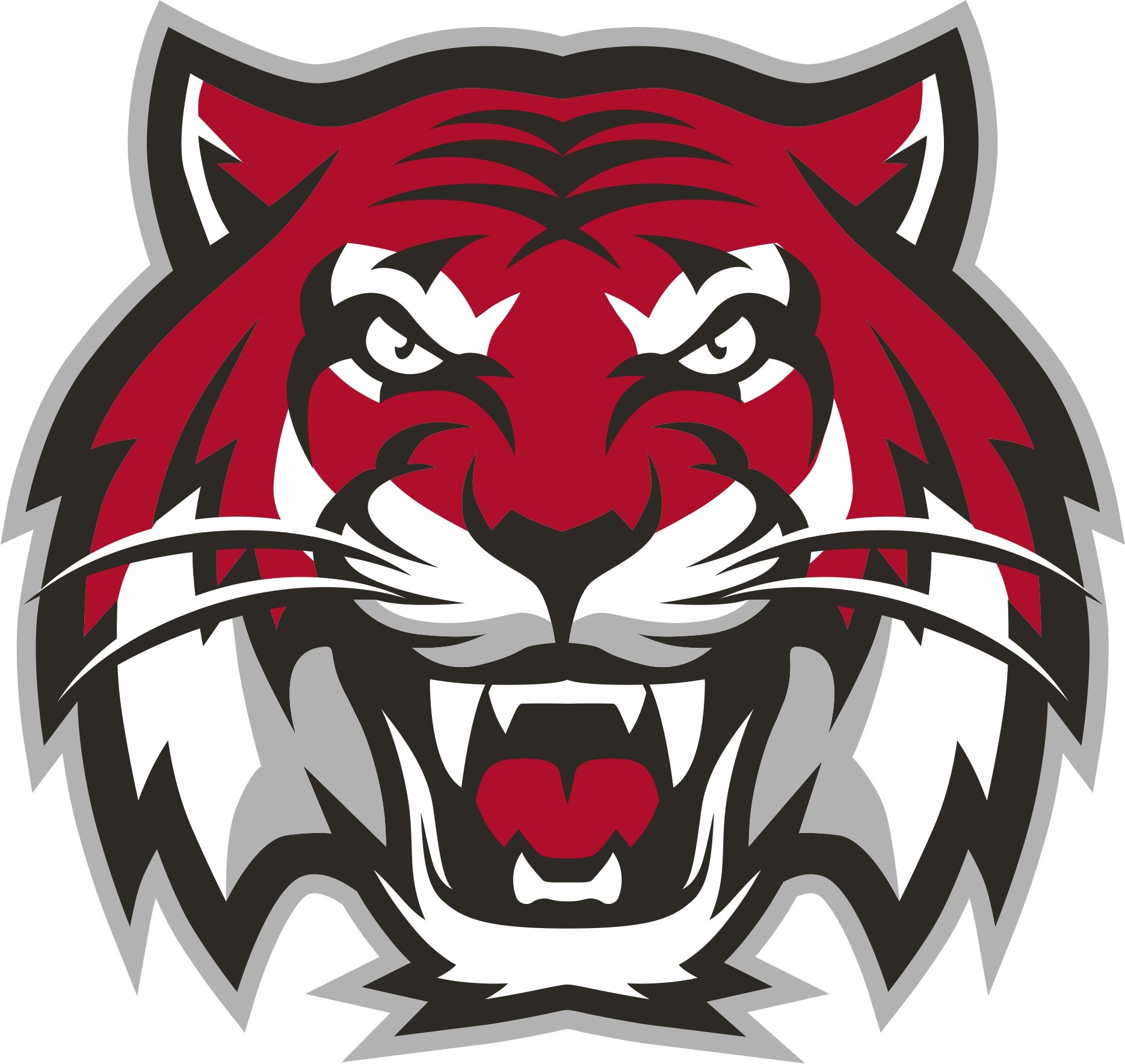 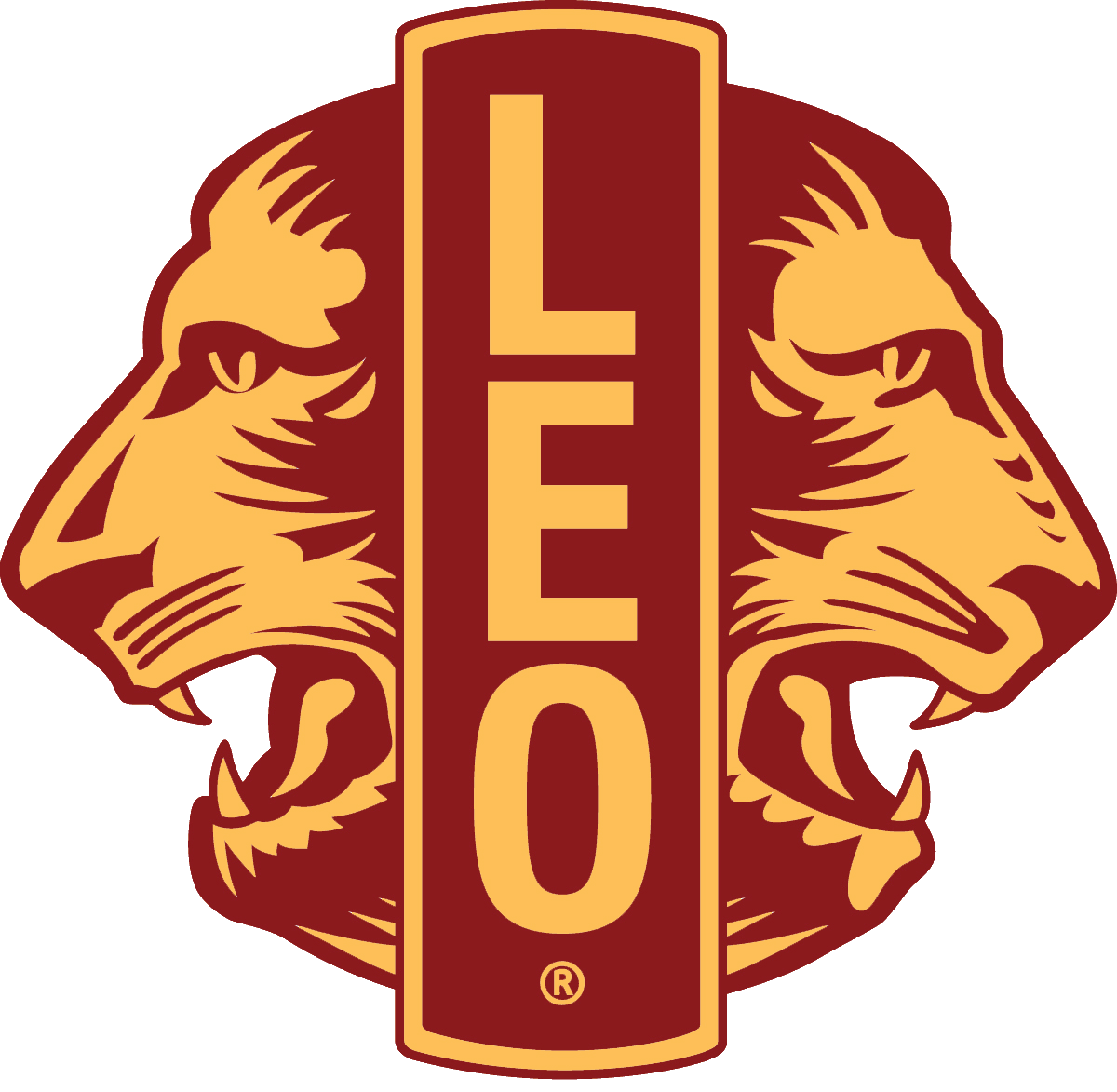 Mental Health
Club
Ms. Clark & Ms. Stephenson – 
Counselors’ Suite
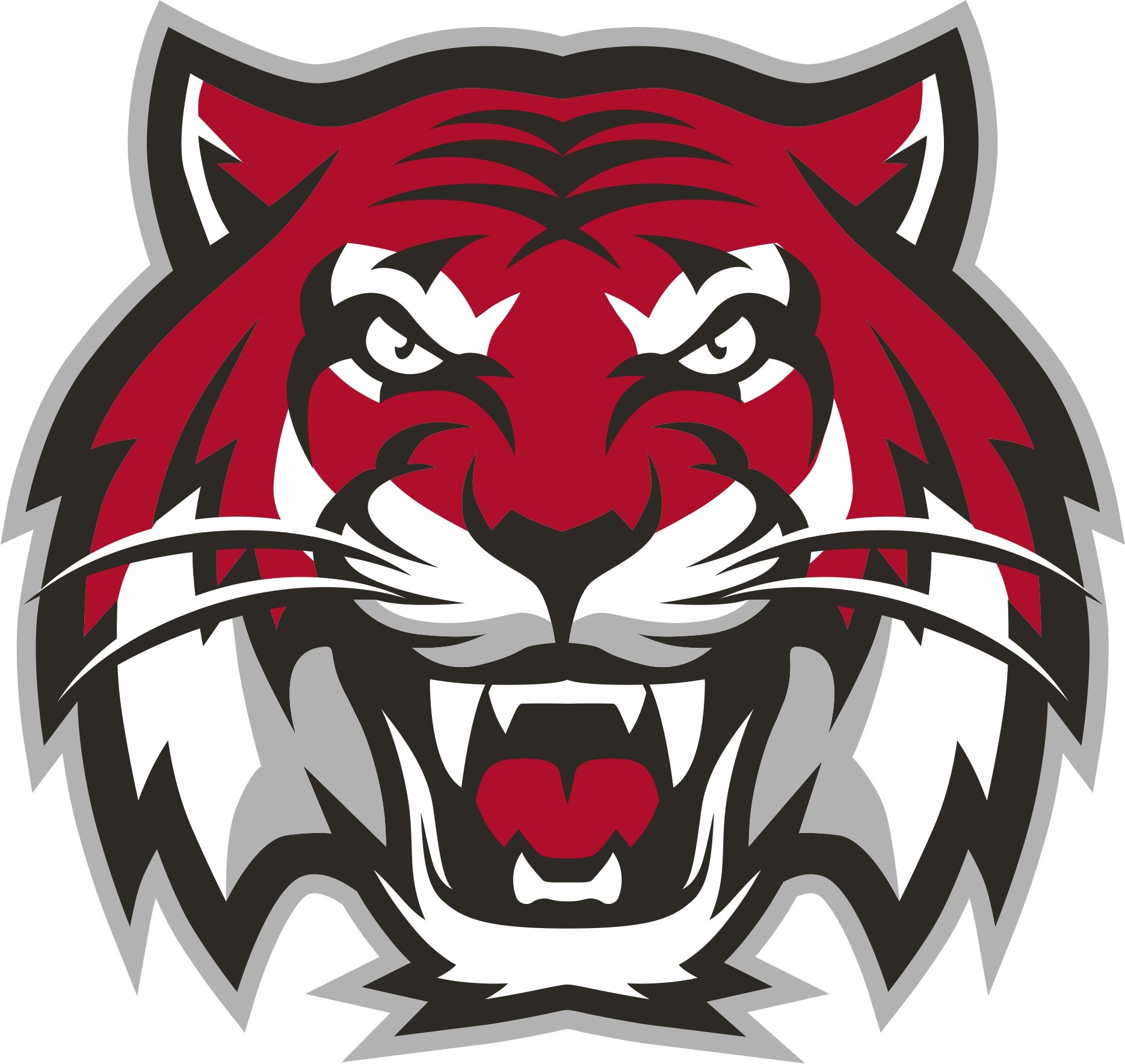 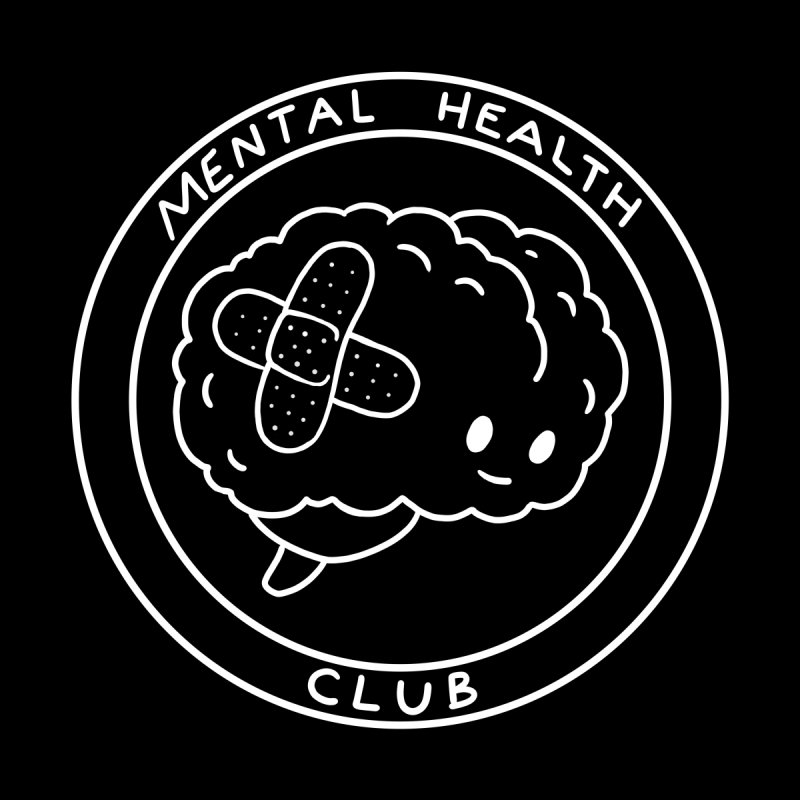 Mock Trial
Coach Garcia – J223
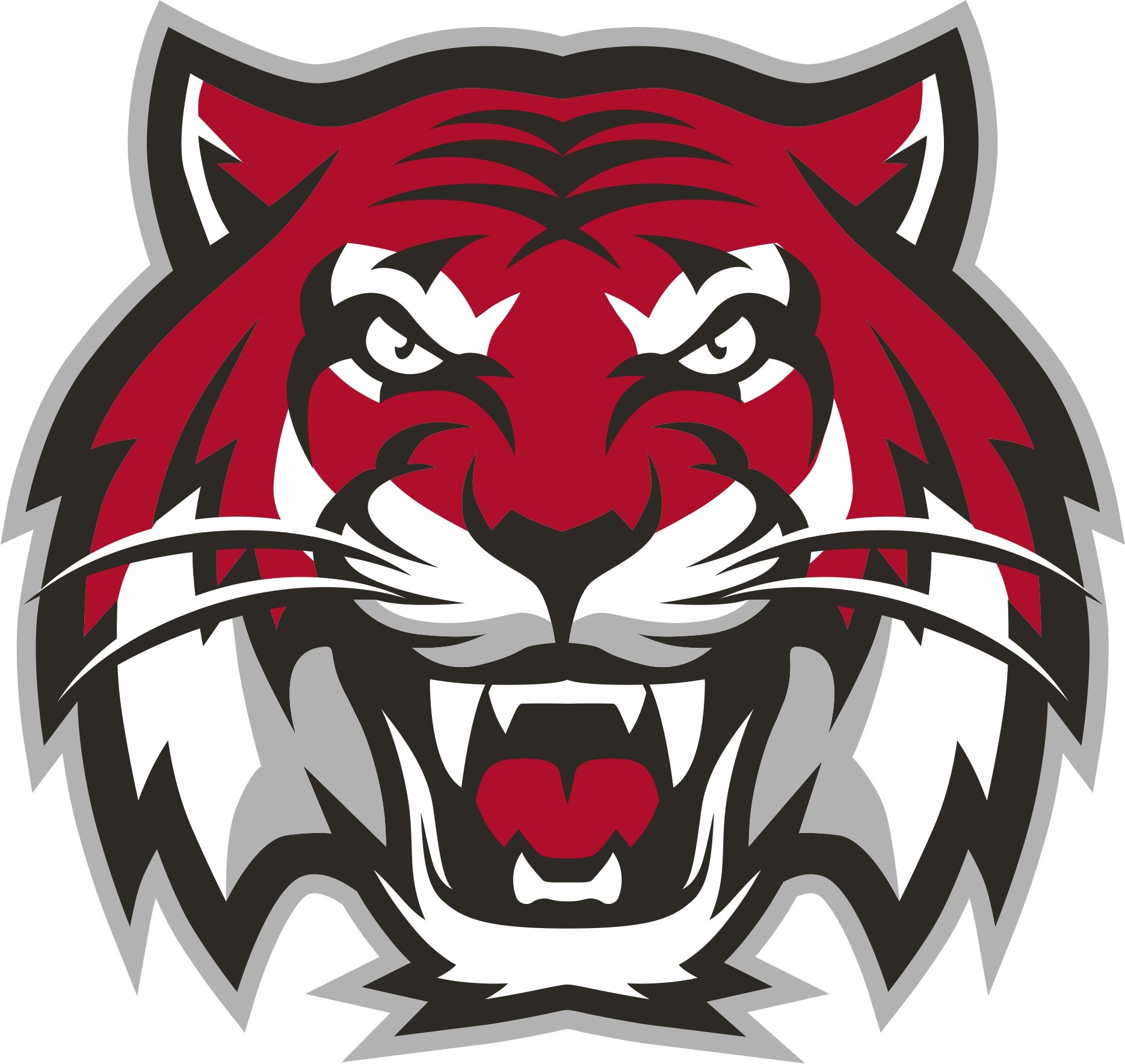 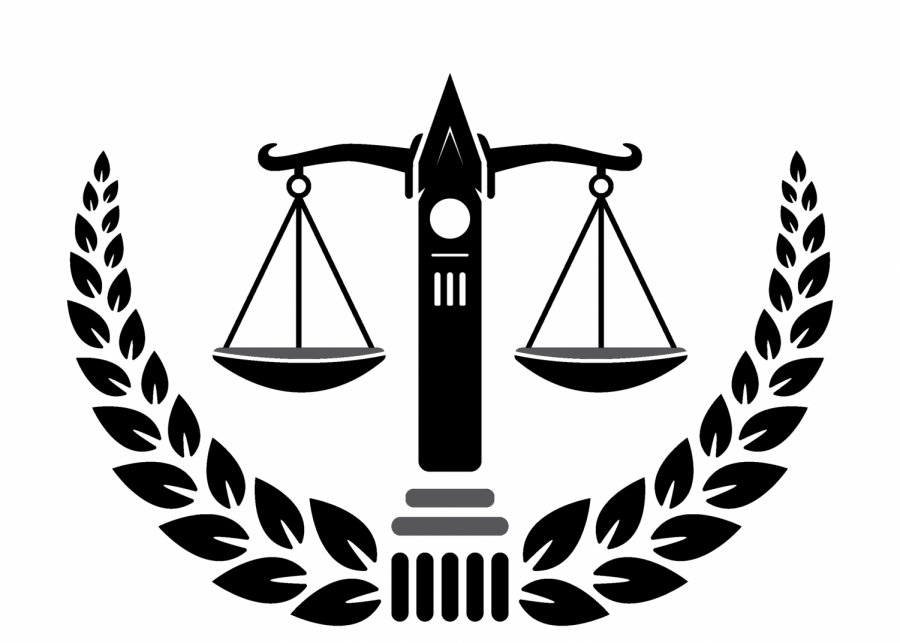 Model United
Nations
Ms. Cain – L241
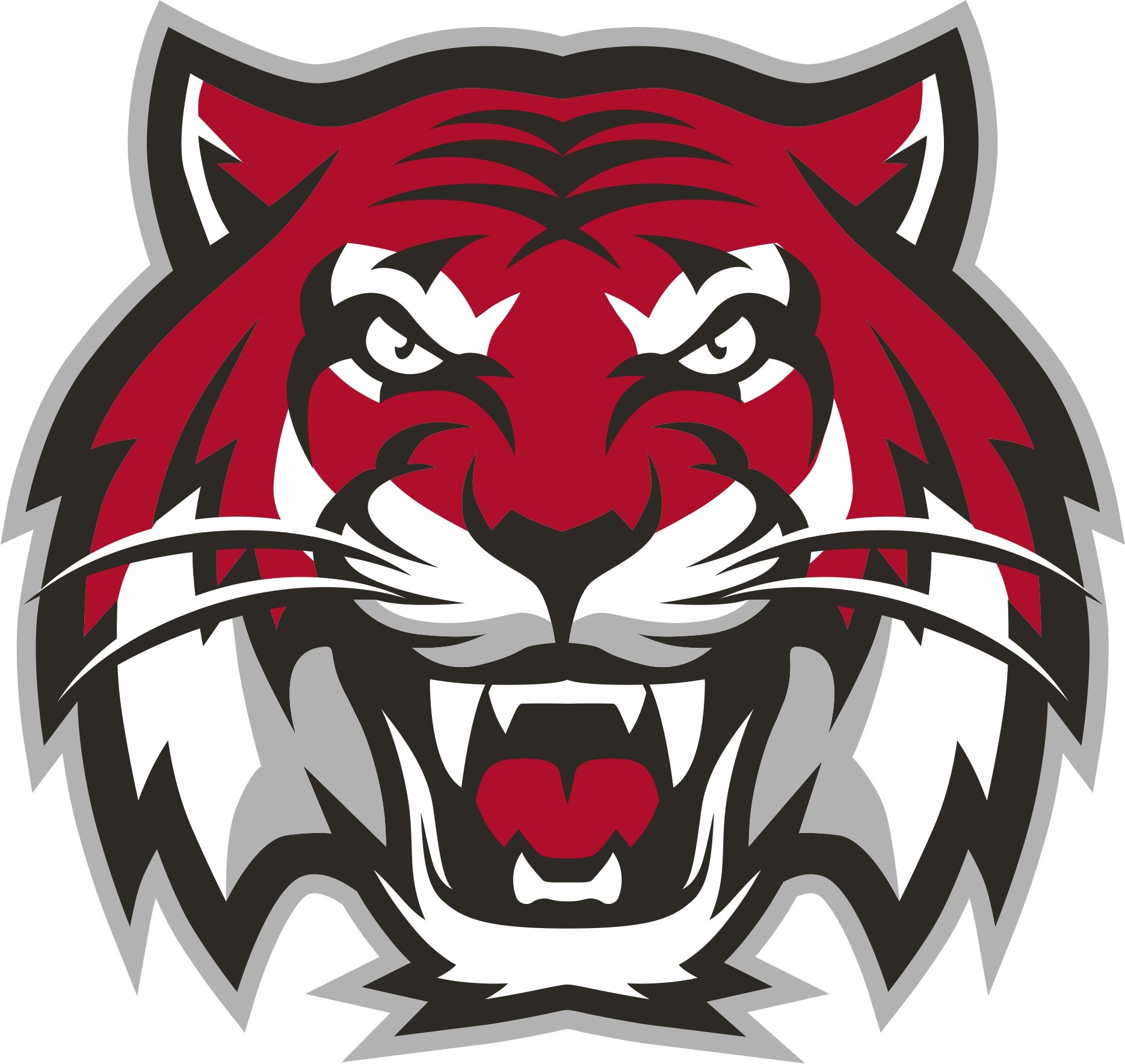 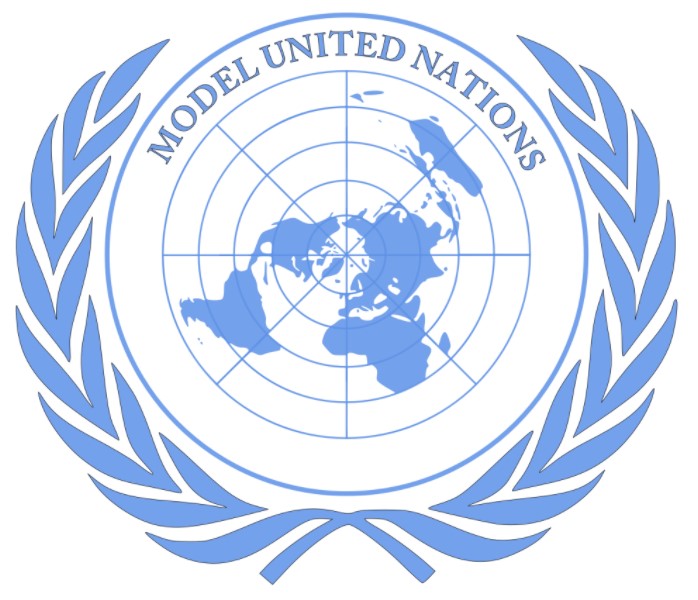 Mu Alpha
Theta
Ms. Hodge – E100
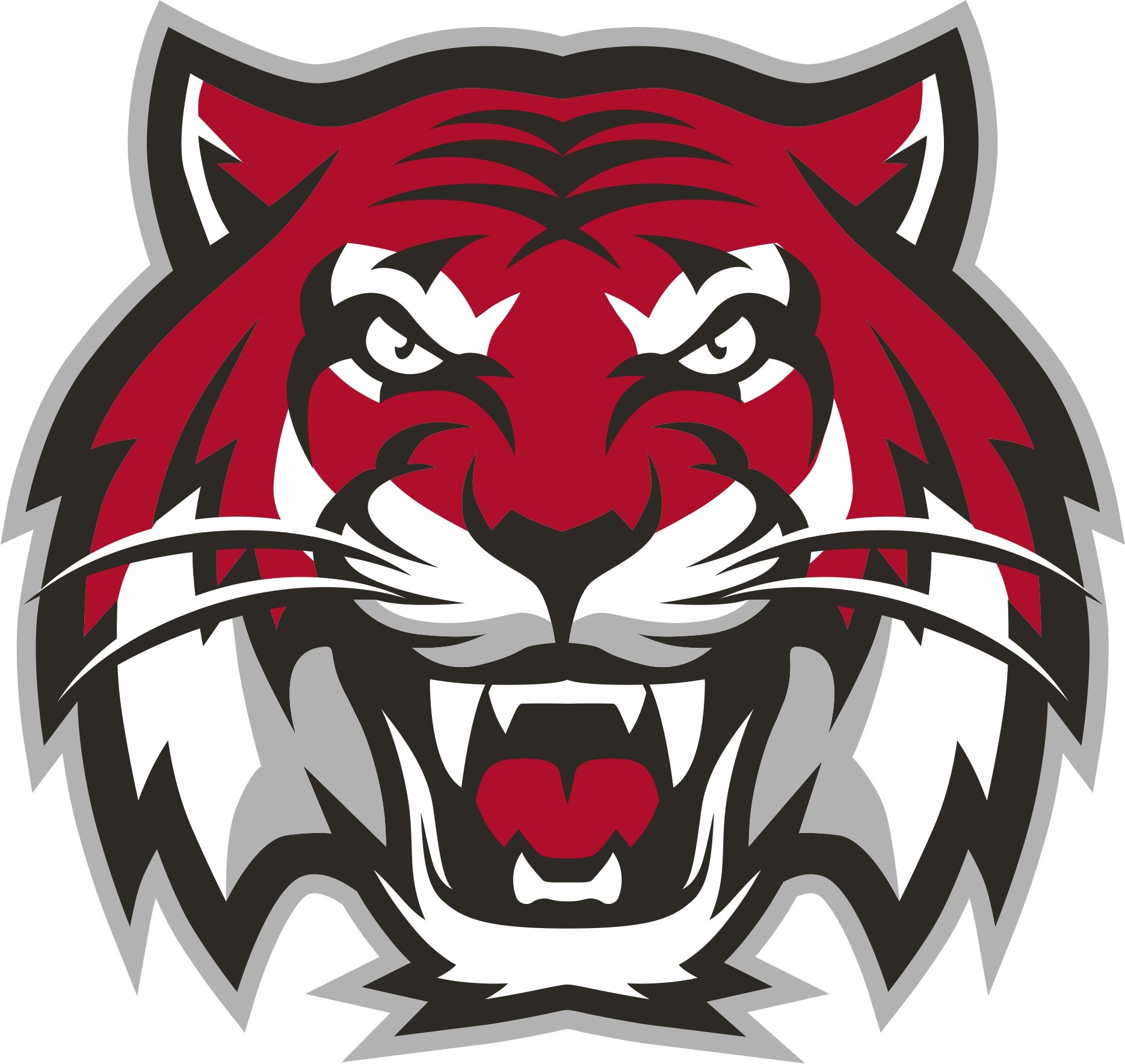 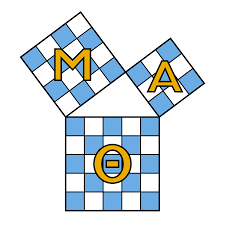 Muslim Student
Association
Ms. Hodge – E100
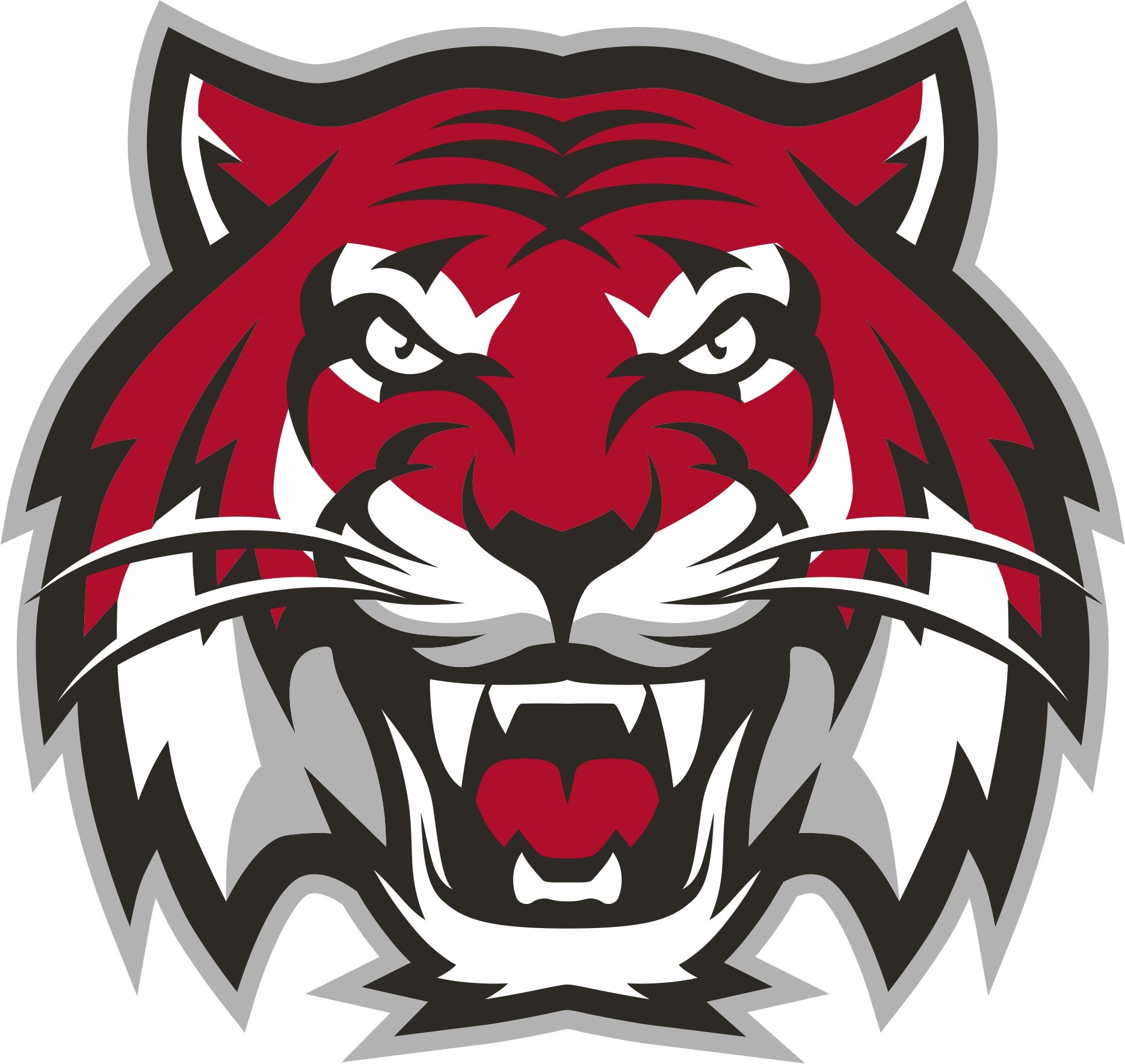 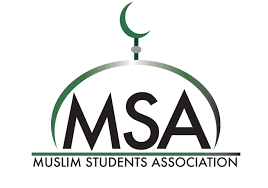 National Art
Honor Society
Ms. Albritton – I206
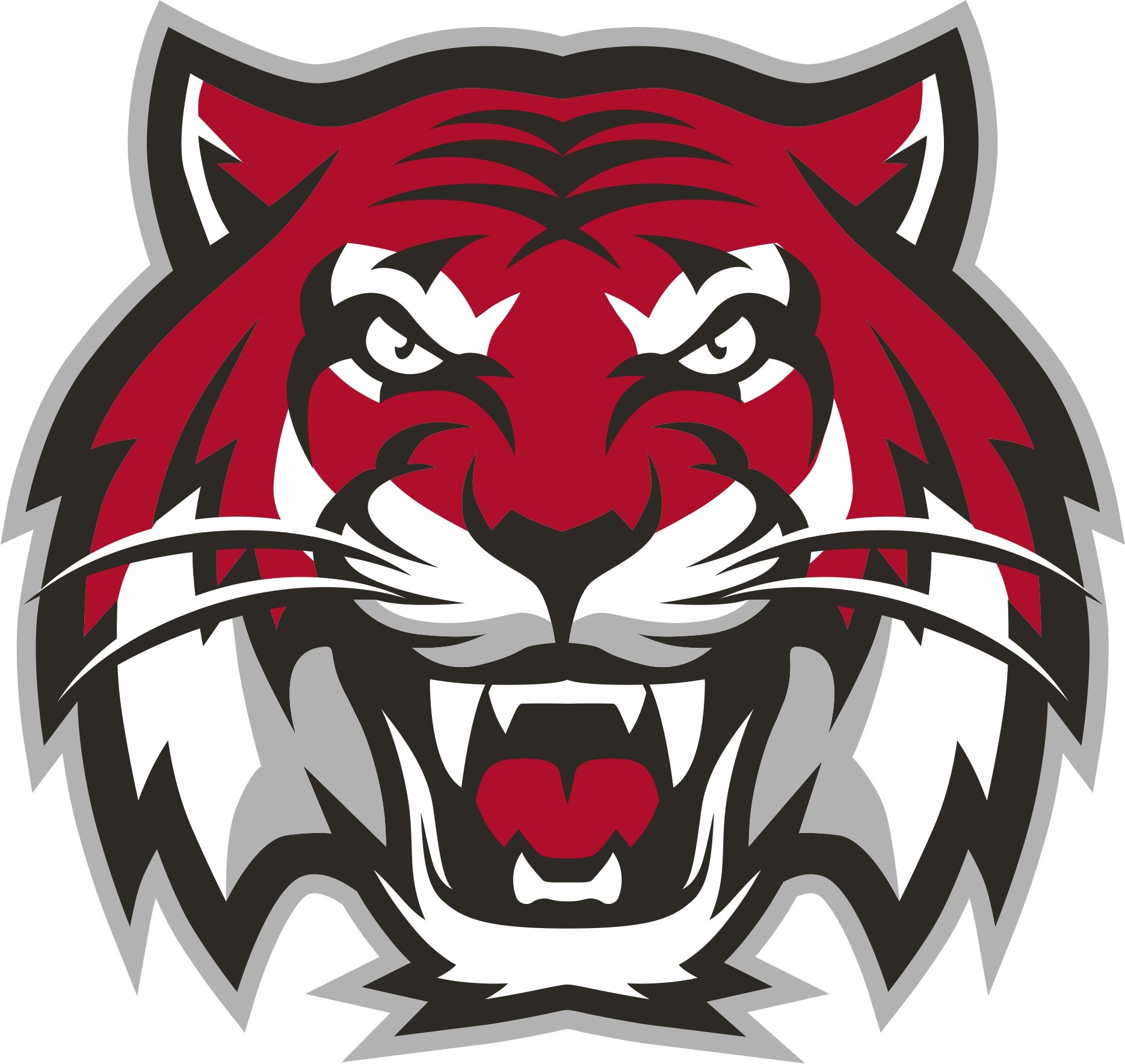 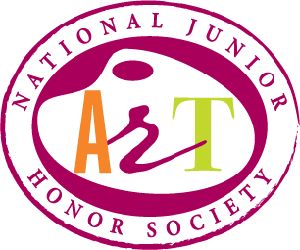 National
Beta Club
Ms. Hisaka – P205
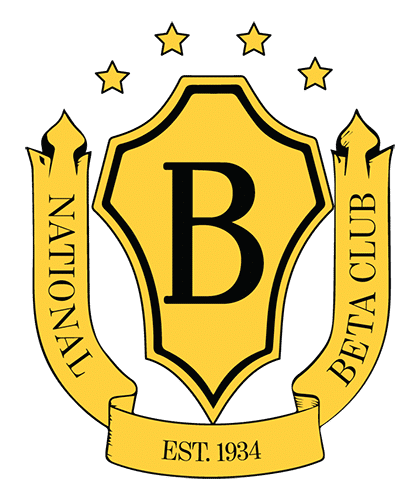 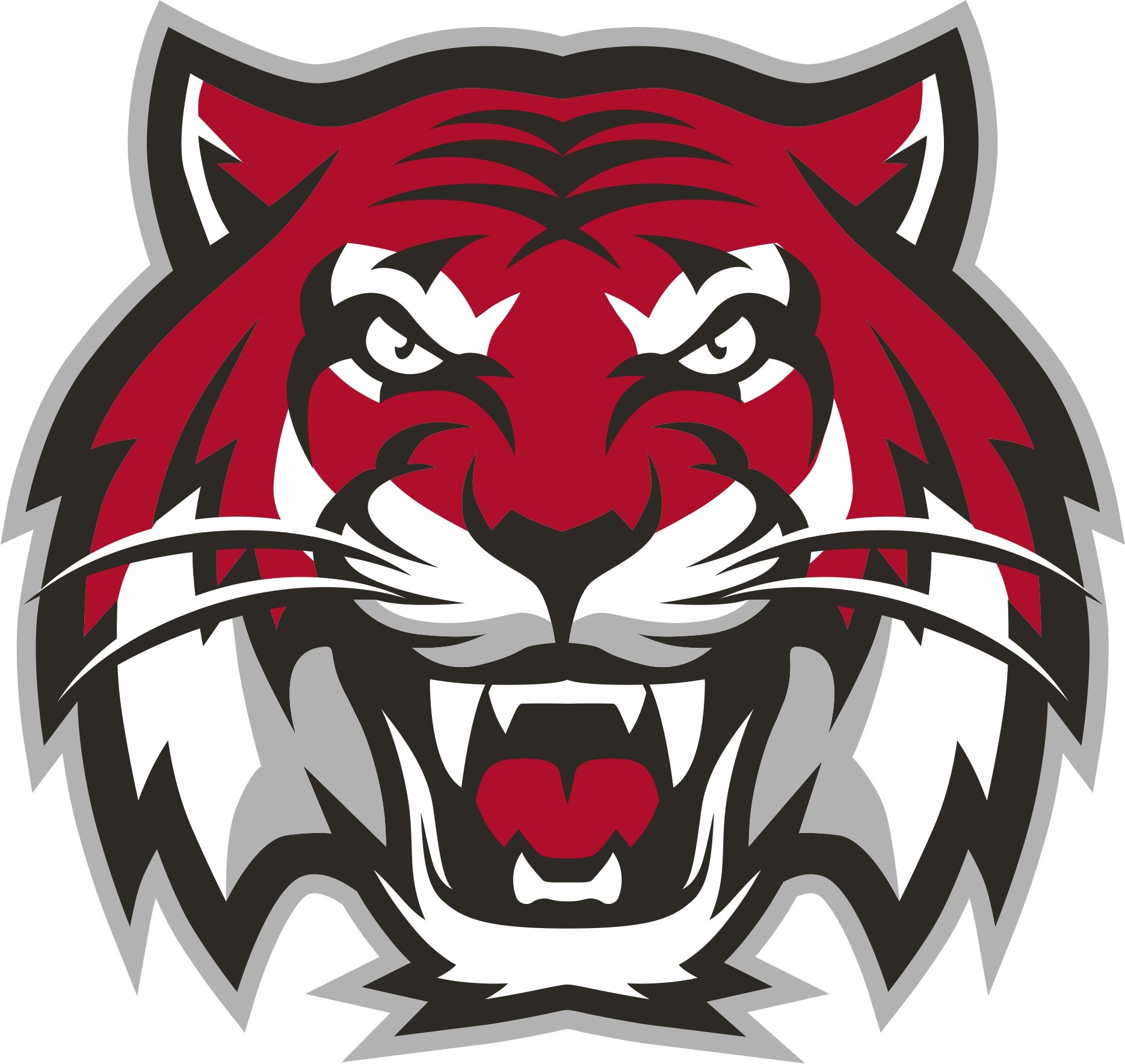 National English
Honor Society
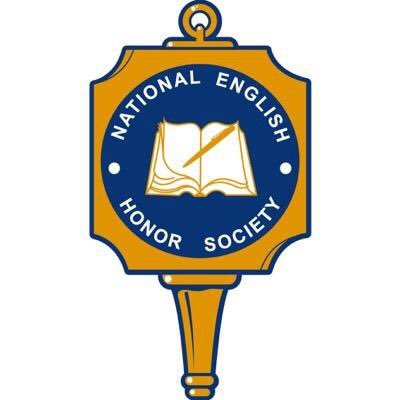 Ms. Foreman – L215
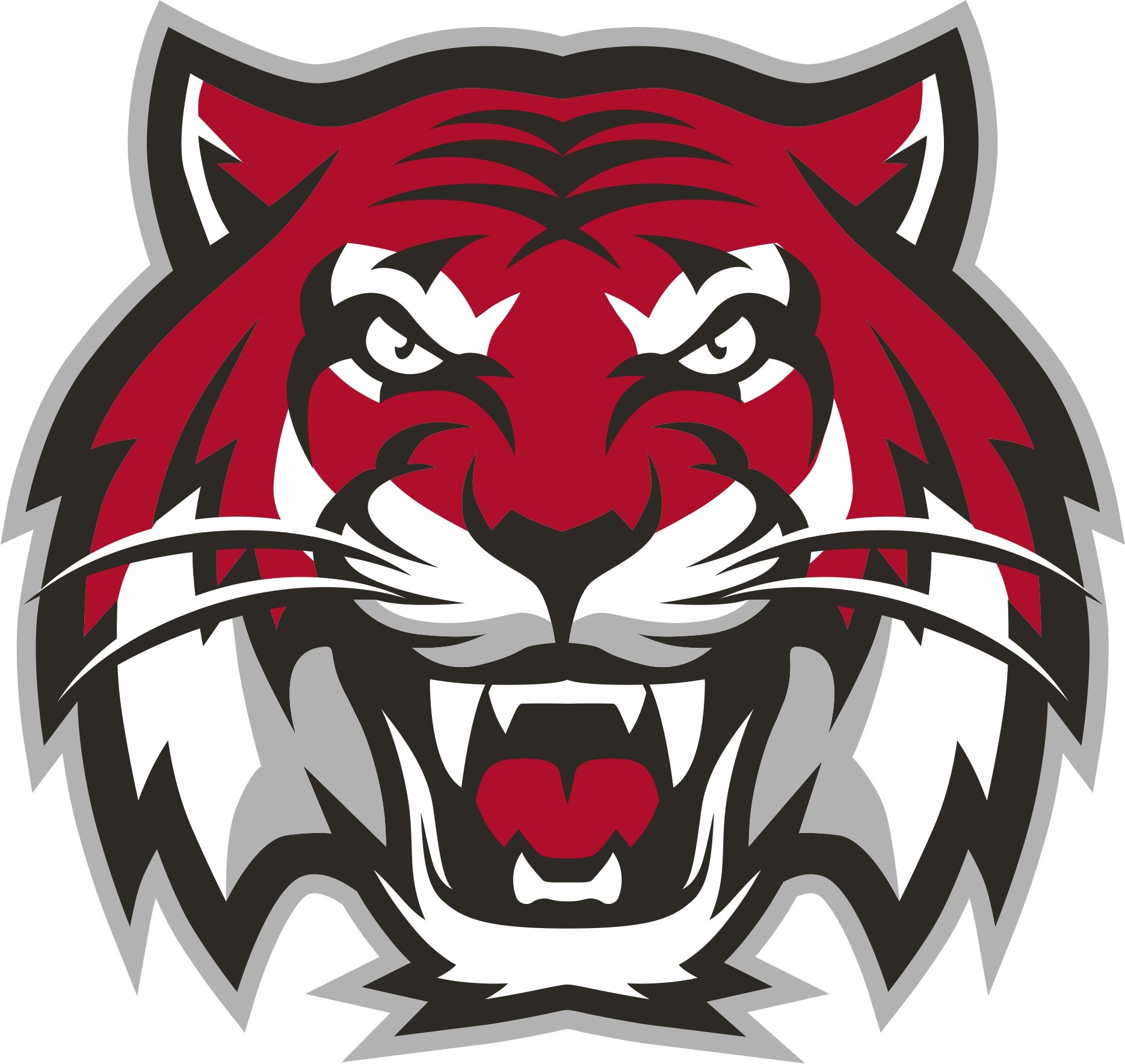 National
Honor Society
Ms. Lodini – C122
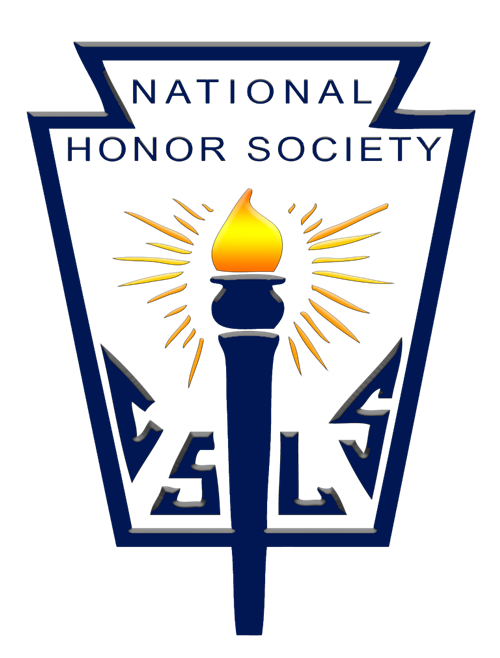 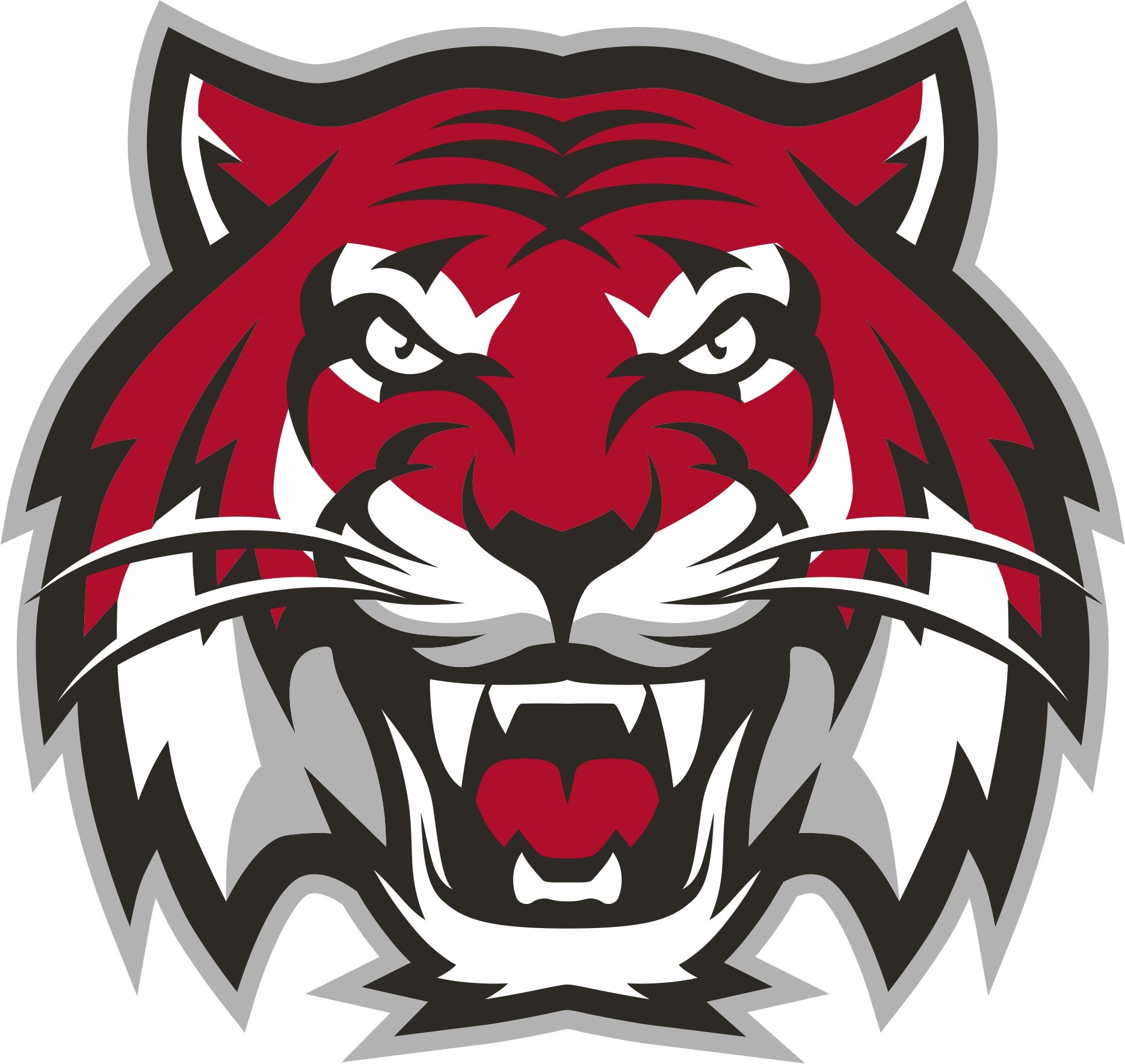 National Honor Society of Sports Medicine
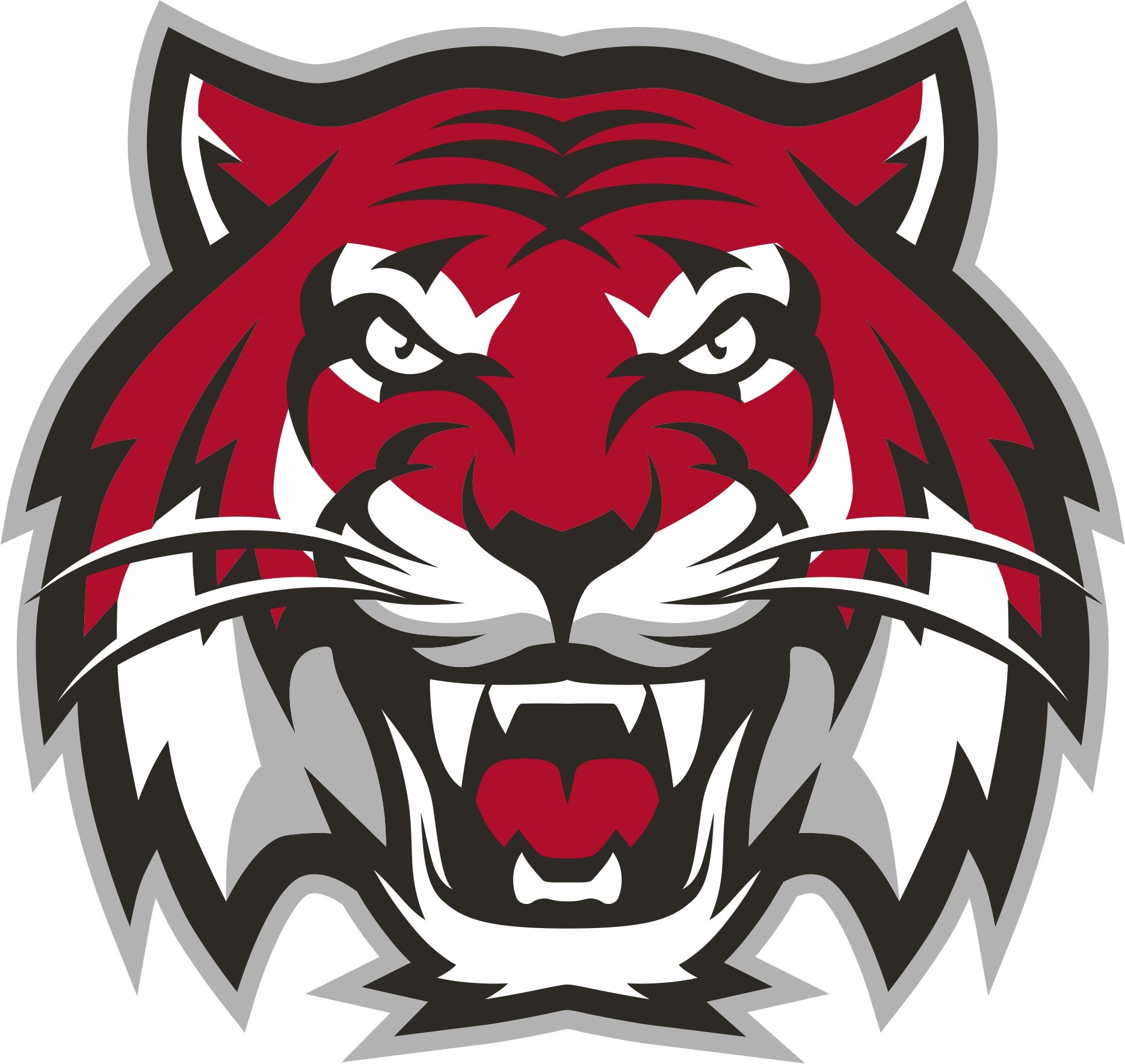 Coach Jones – 
Field House
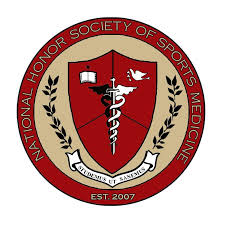 National Technical Honor Society
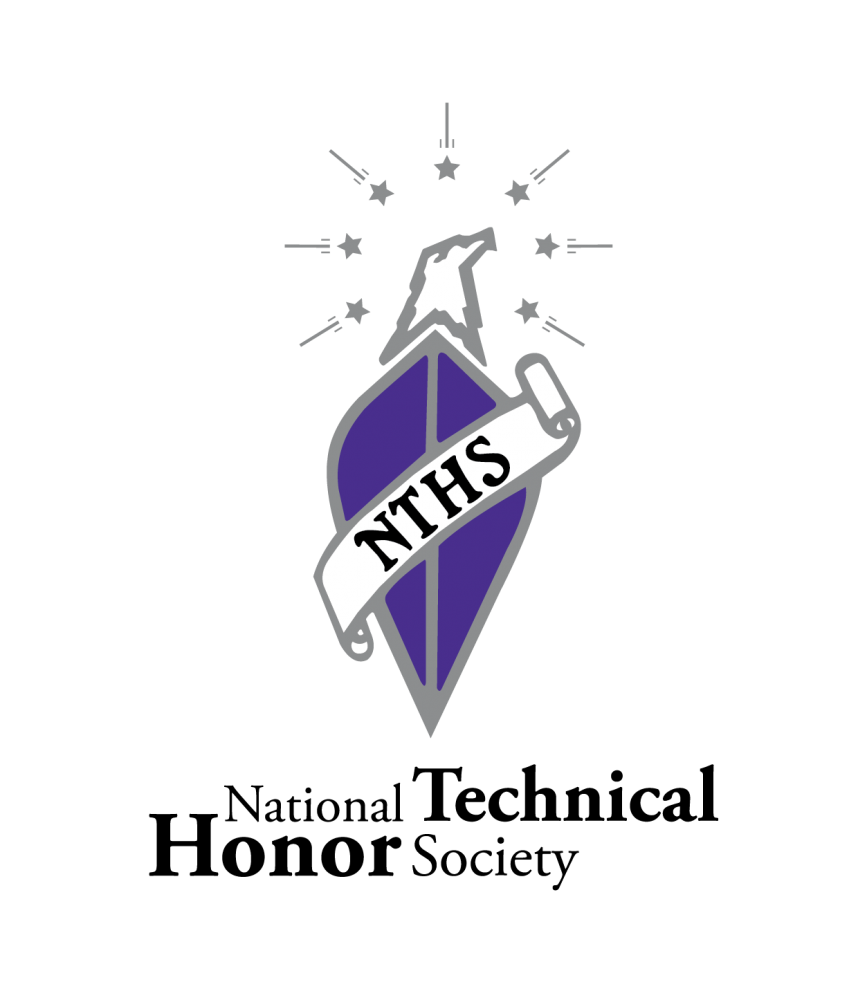 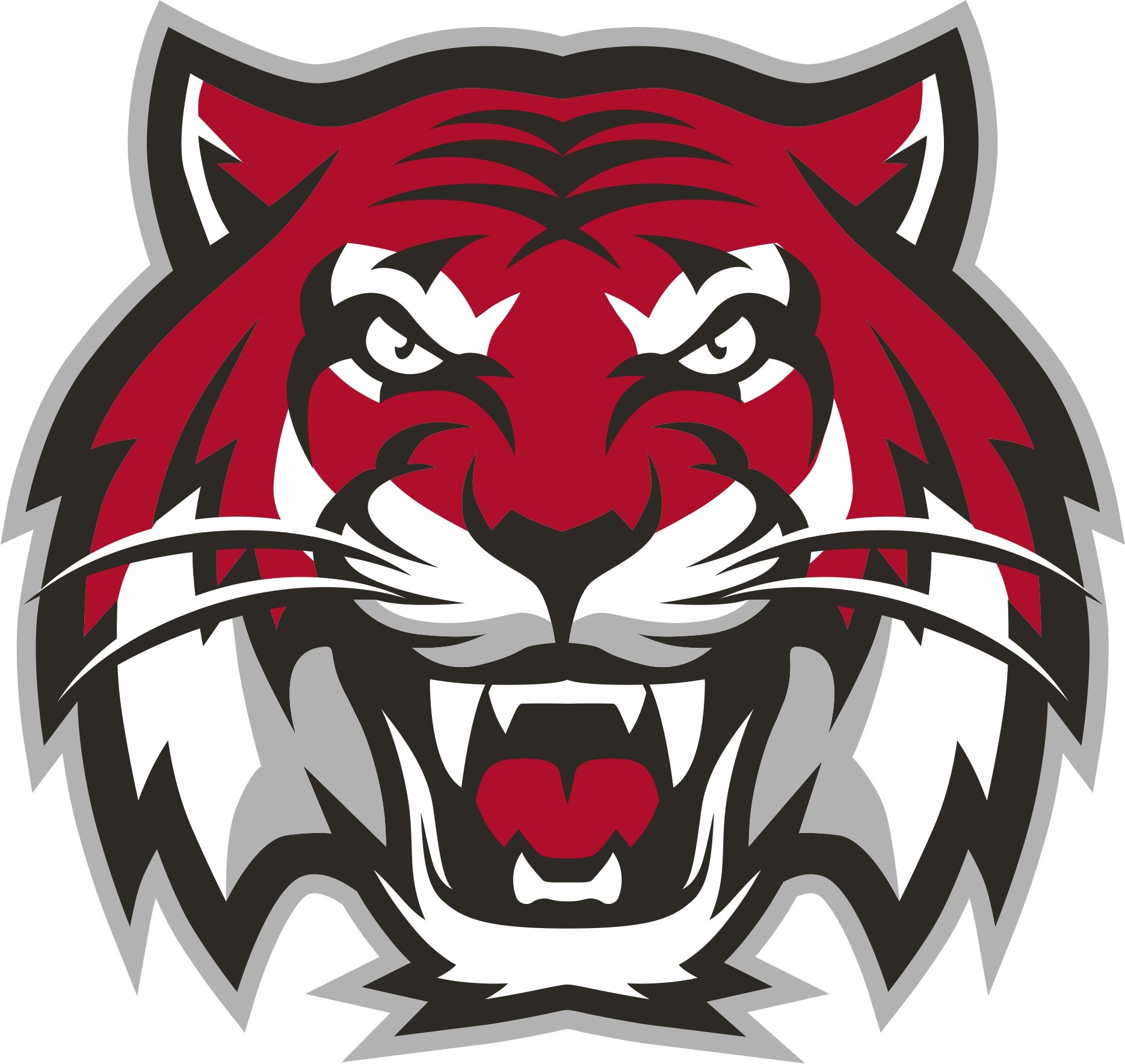 ???
Nerdy Girl
Success
Ms. Carpe – G101
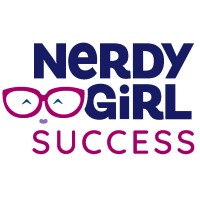 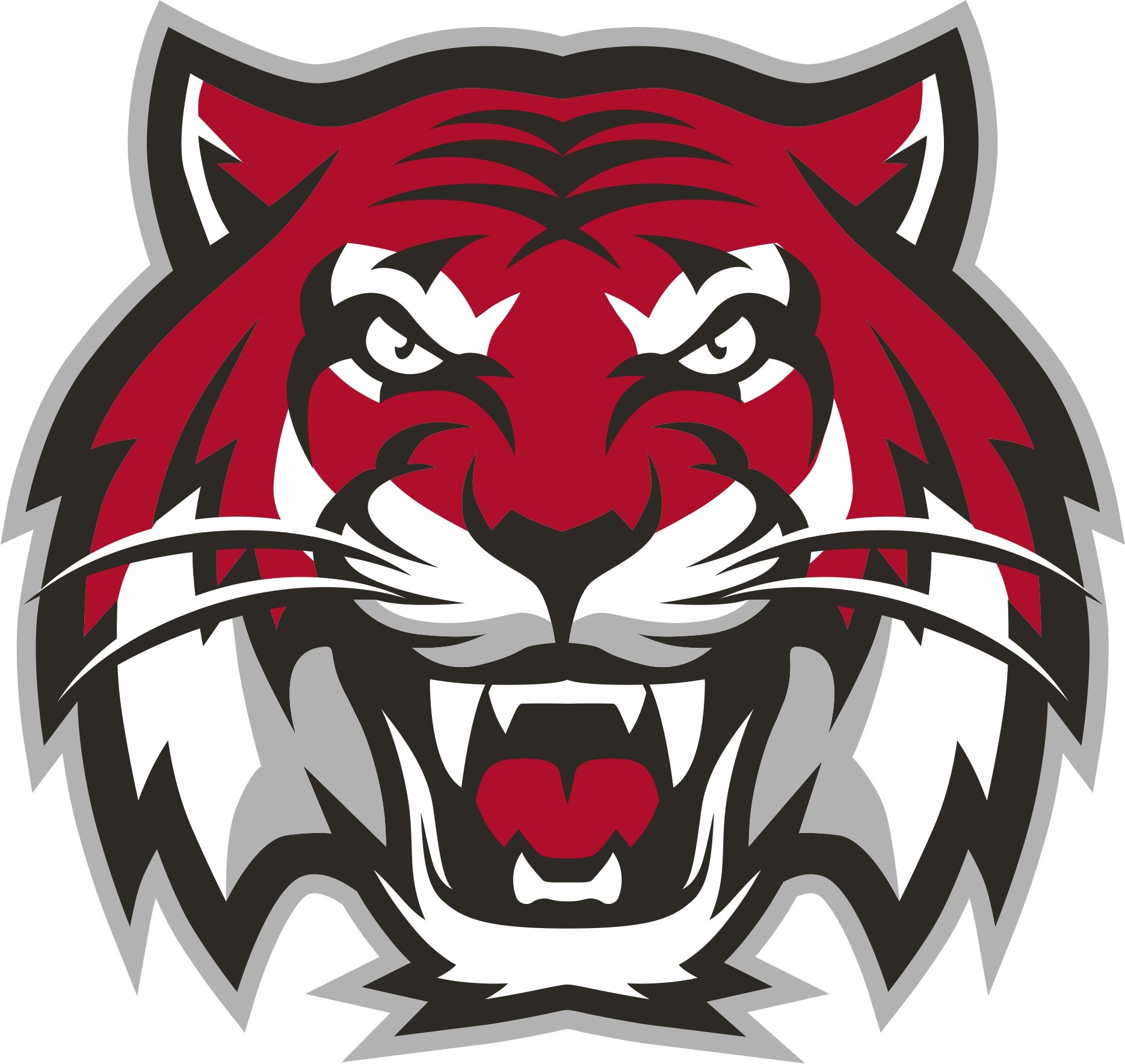 PEARLS
Ms. Hill – B115
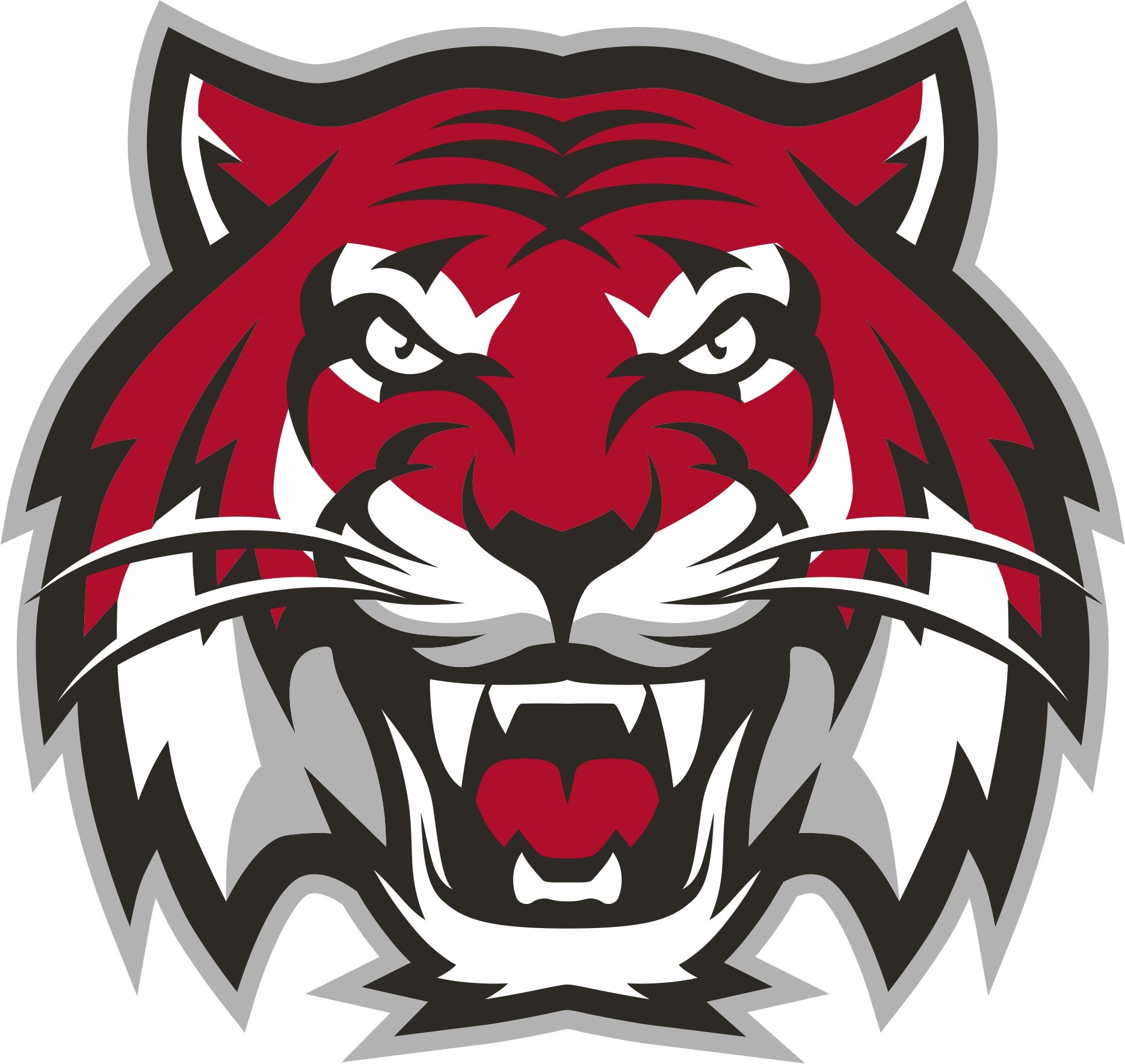 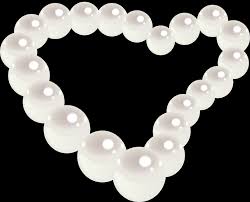 Photography & Videography Club
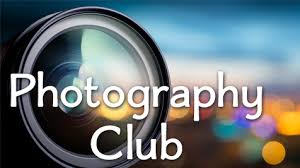 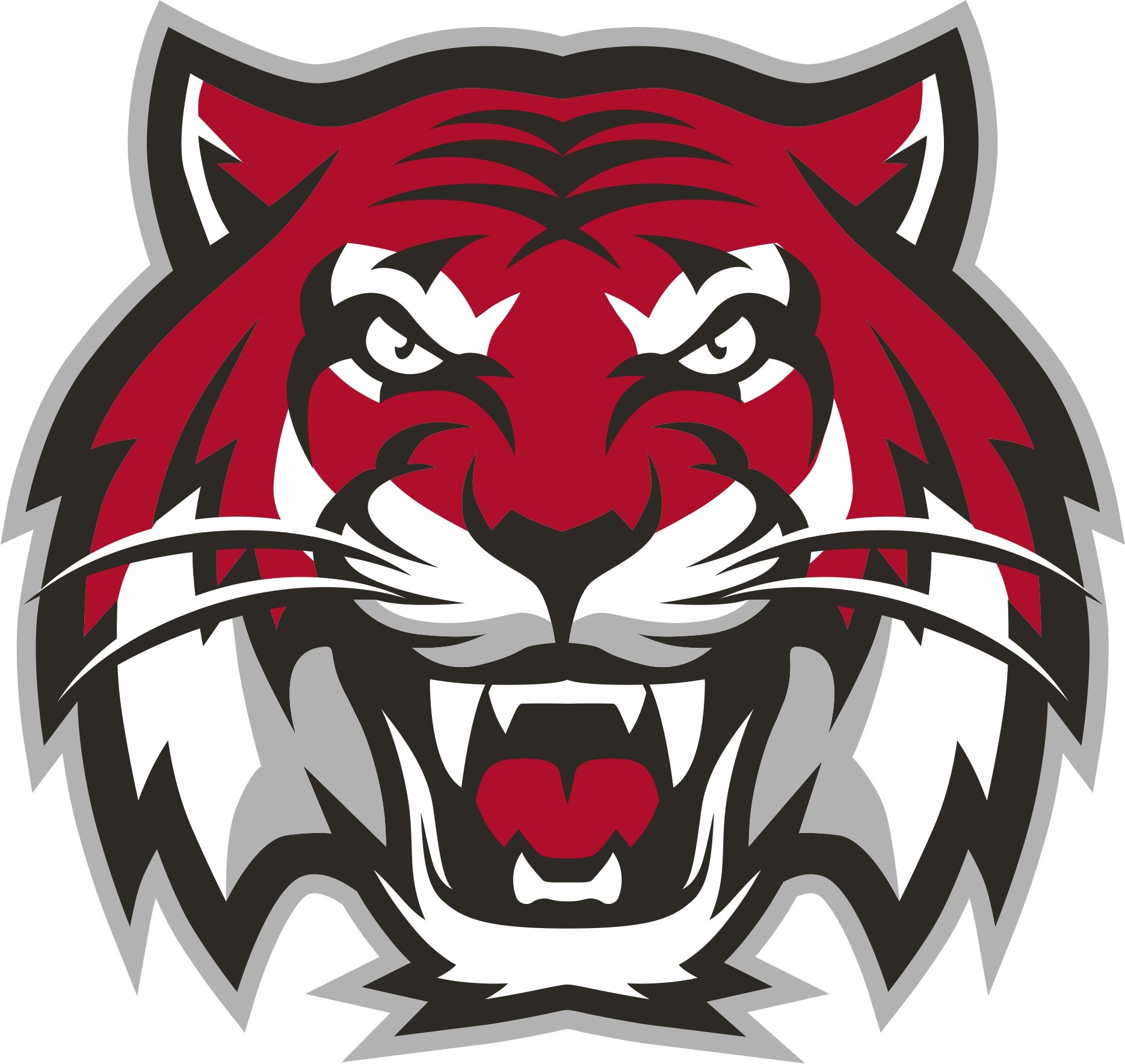 Ms. Hill – B115
Pride
Club
Mr. Householder – 
P222
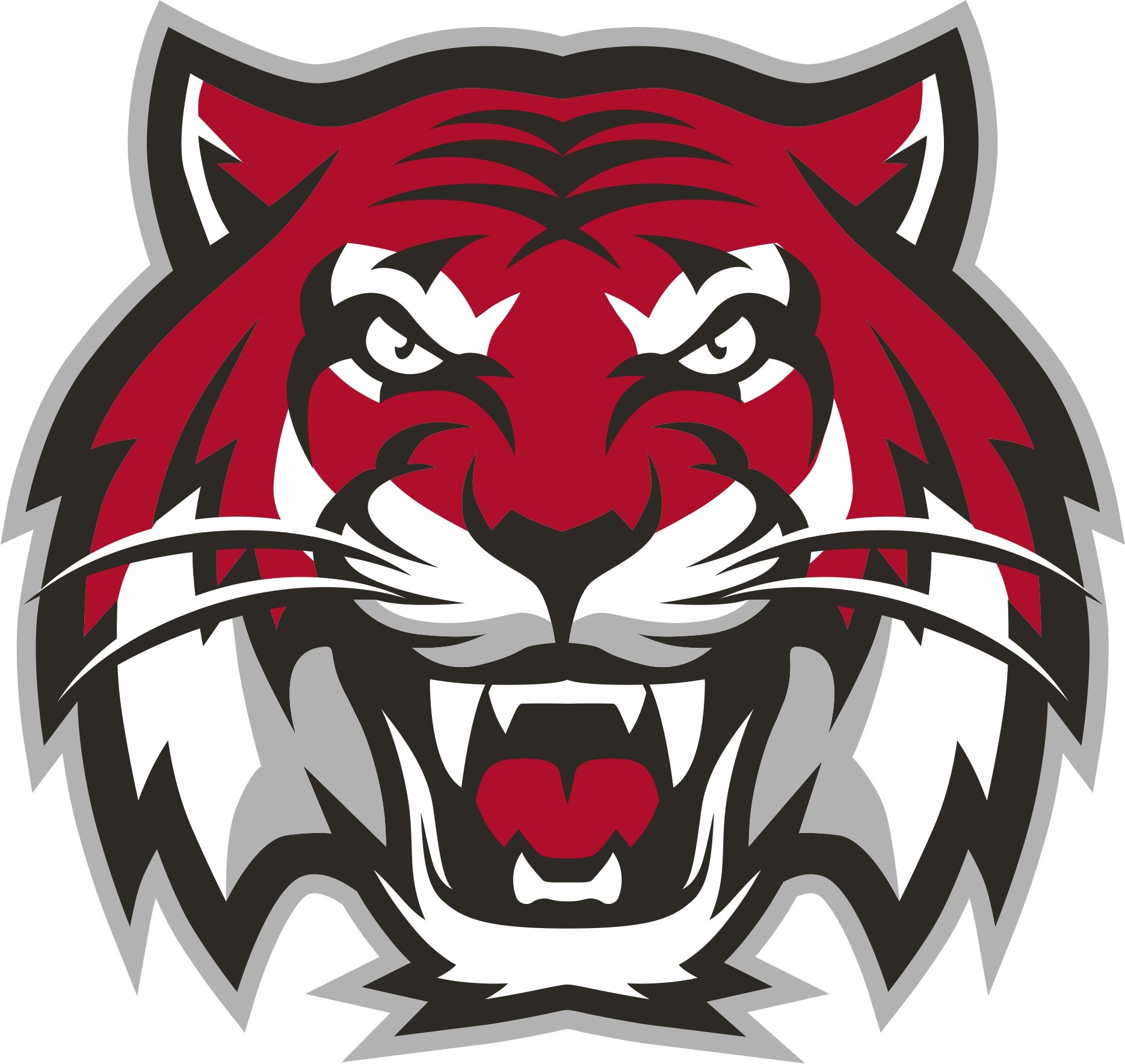 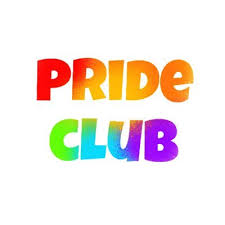 Red 
Cross
Mr. Hindmarch – 
L202
Ms. Burke – J216
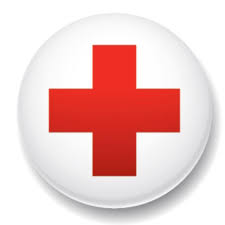 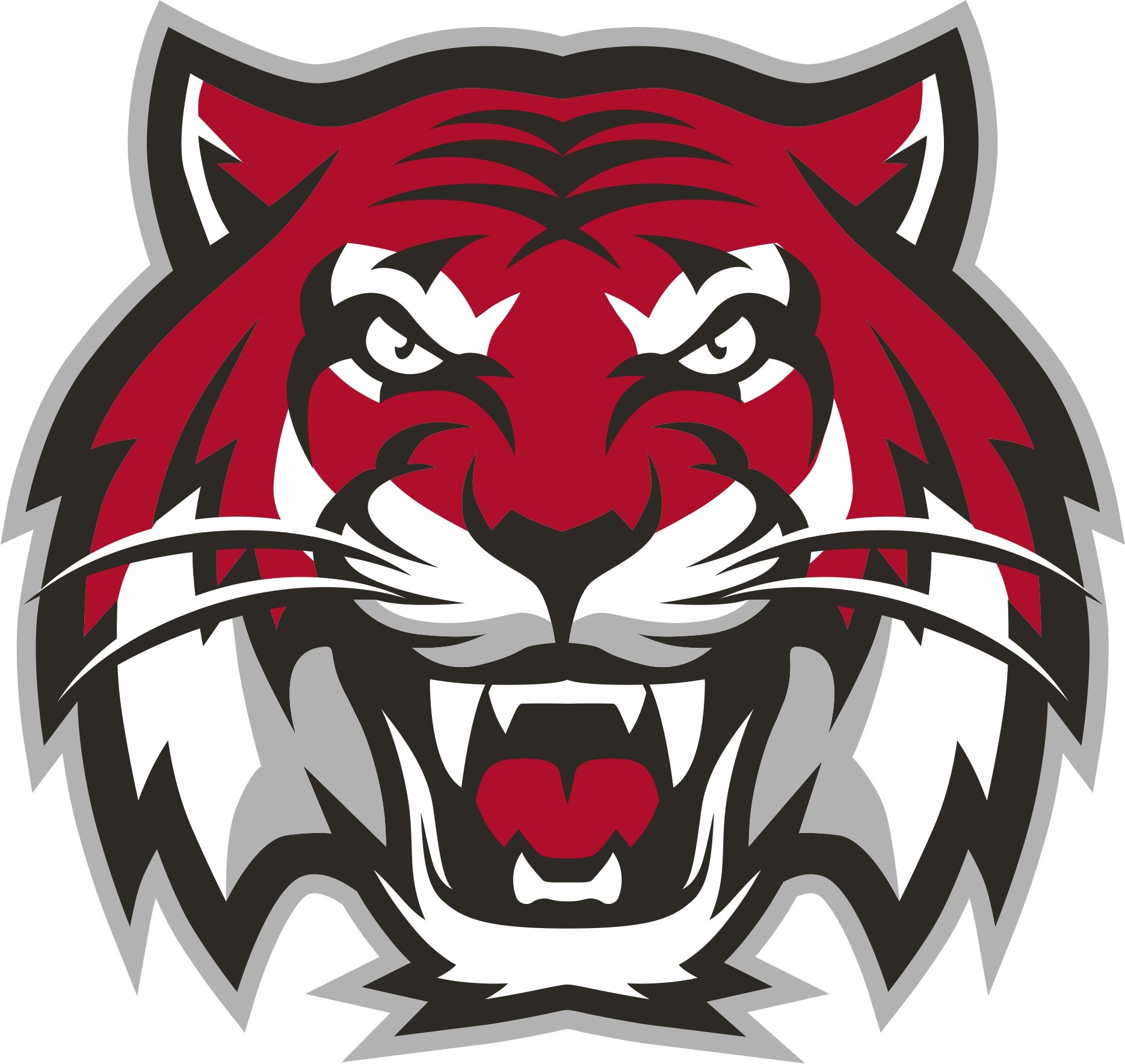 Rho
Kappa
Ms. Joseph – P219
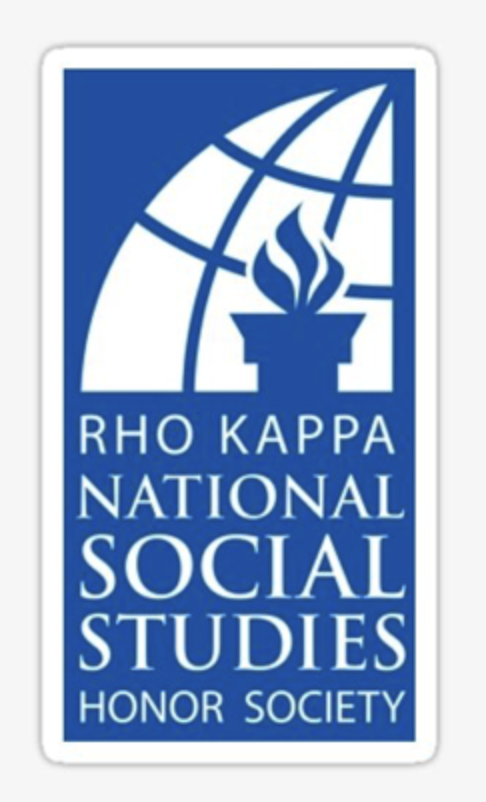 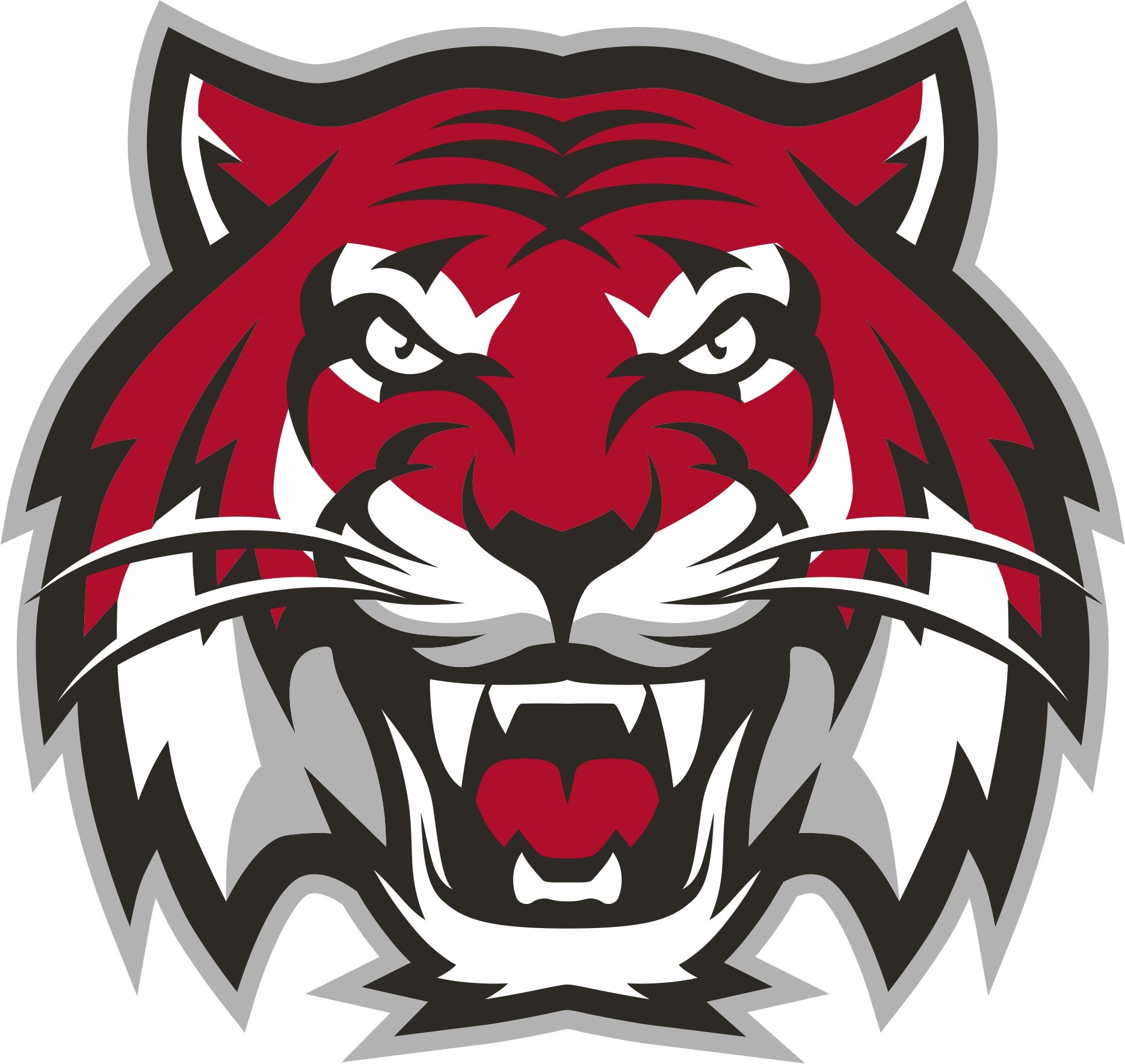 Science National Honor Society
Coach Robertson – J205
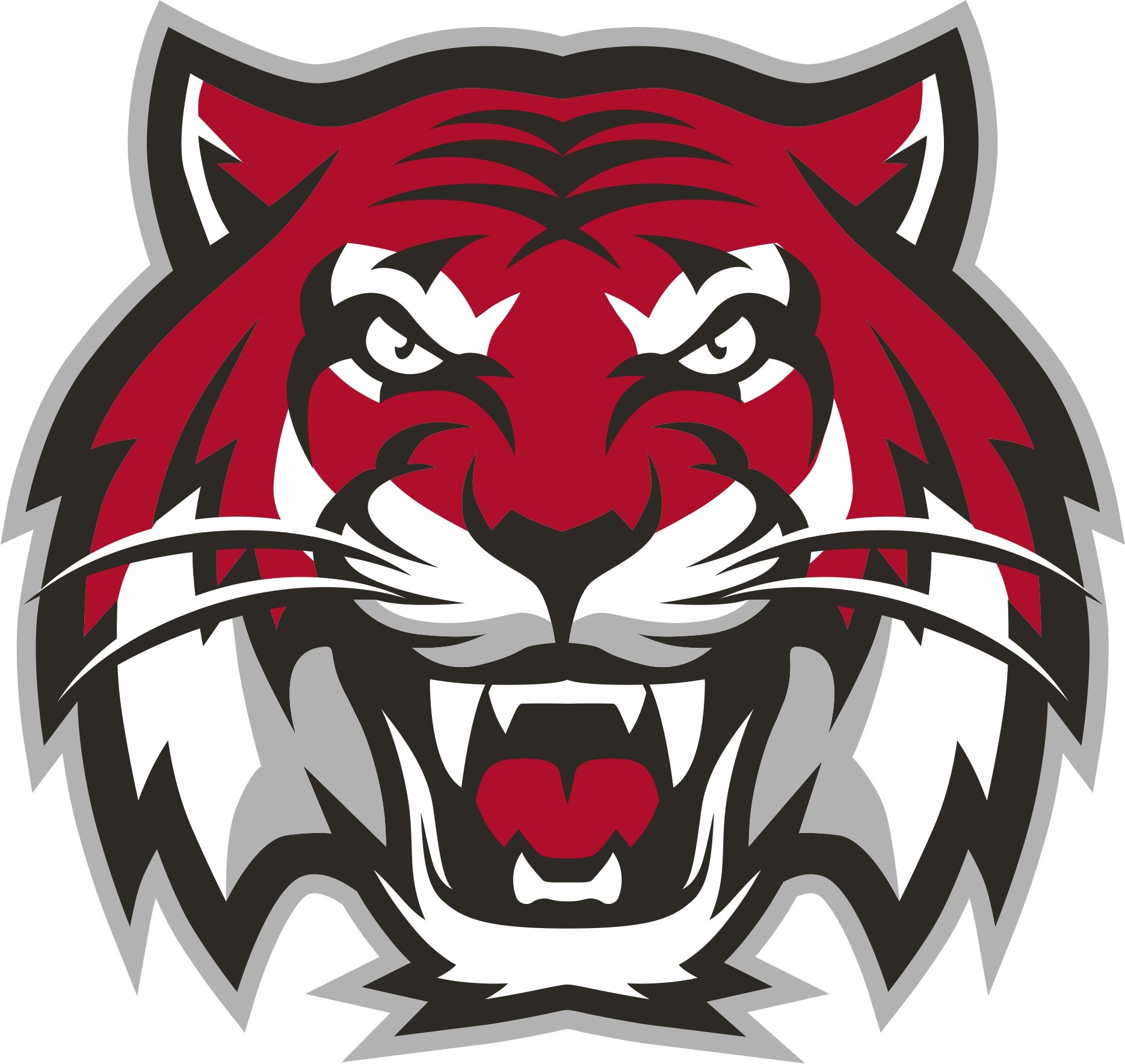 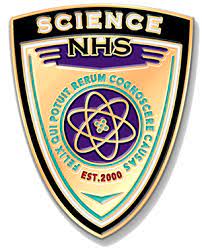 Science Olympiad
Coach Robertson – J205
Mr. Wang – B113
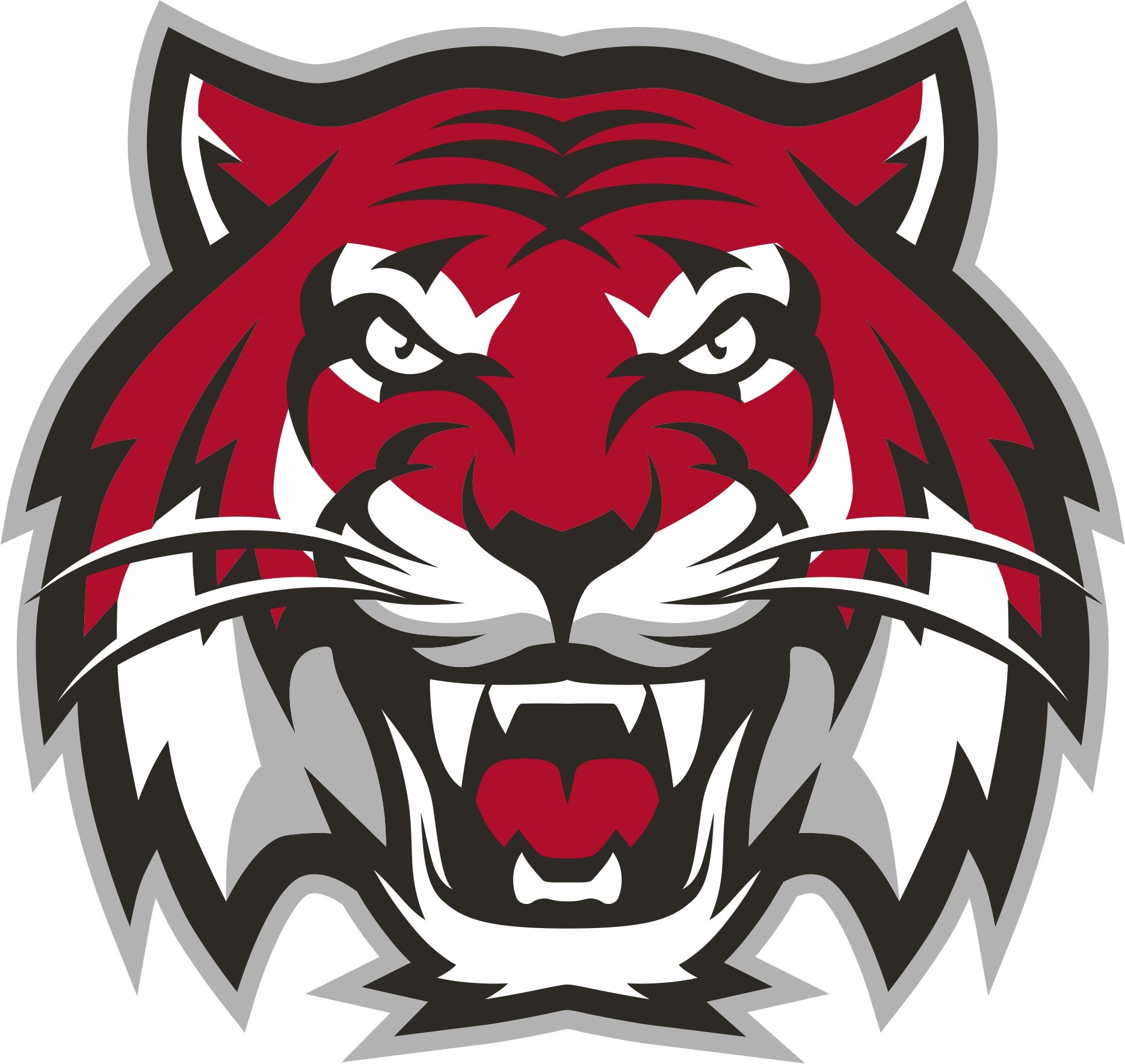 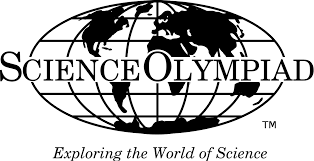 Scream 
Team
Coach Barker – C117
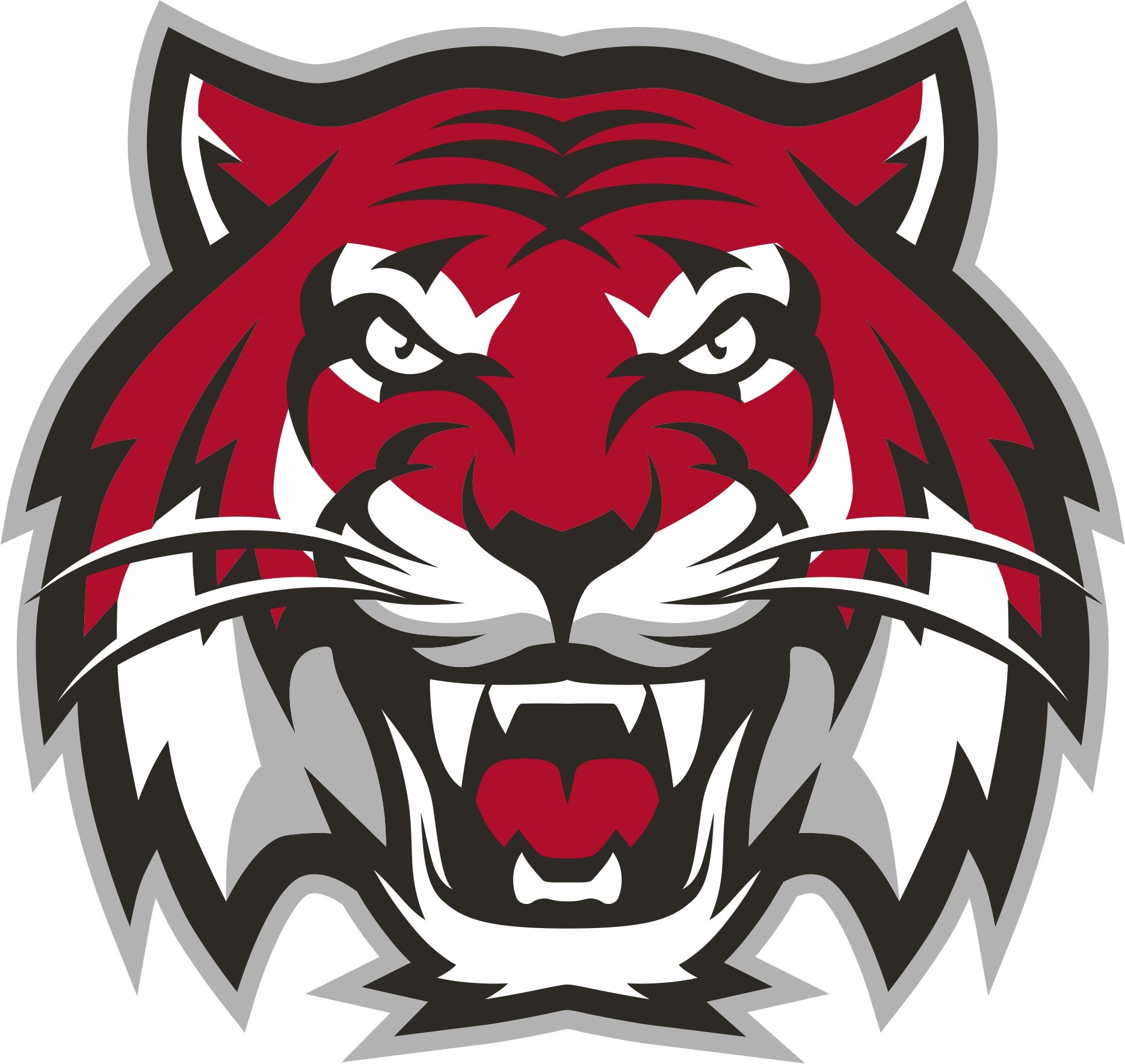 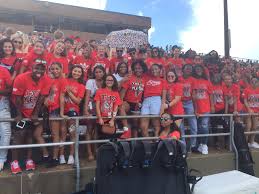 South Asian Student Association
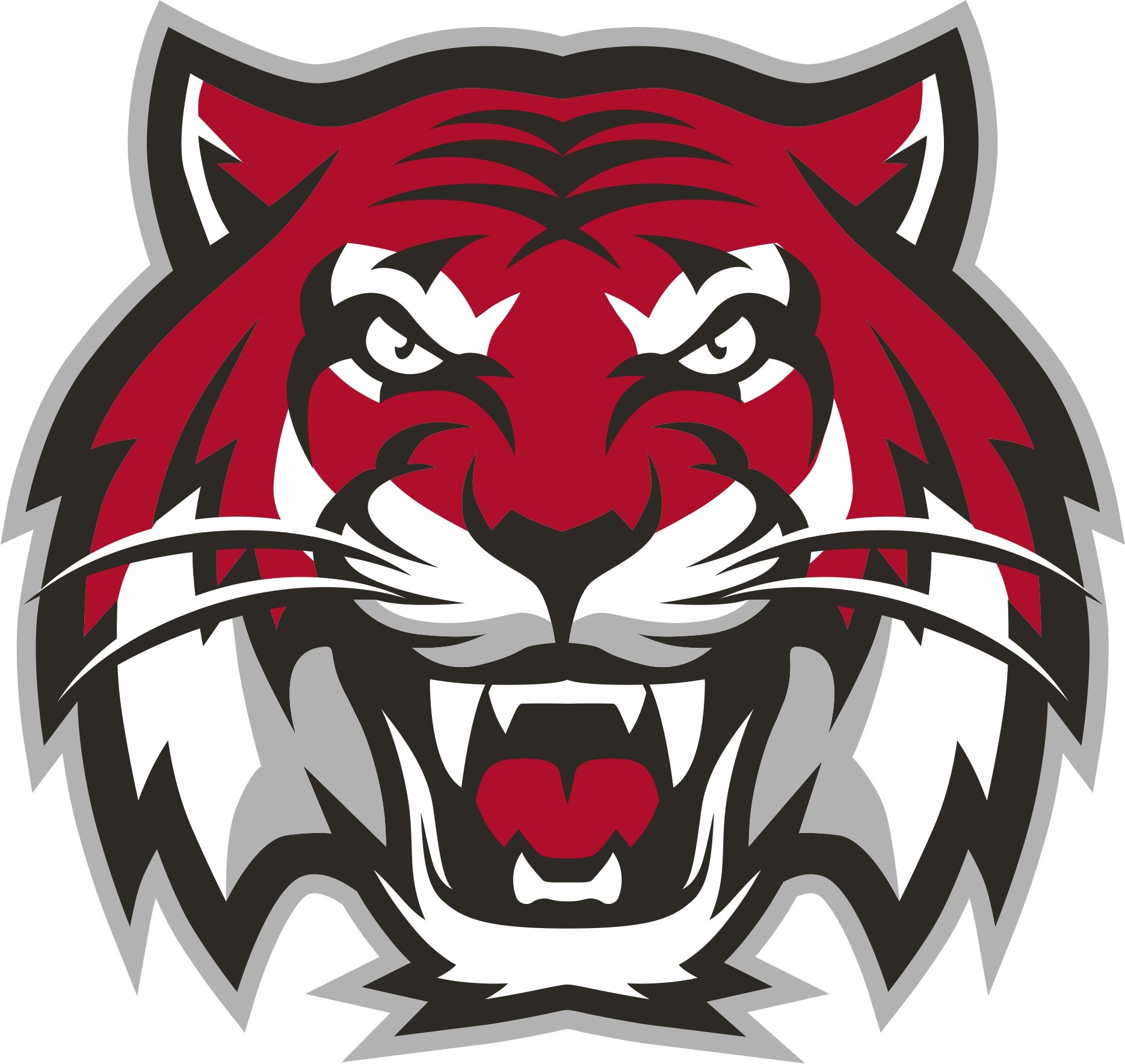 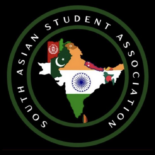 Ms. Joseph – P219
Spanish National Honor Society
Sra. Taracido – T104
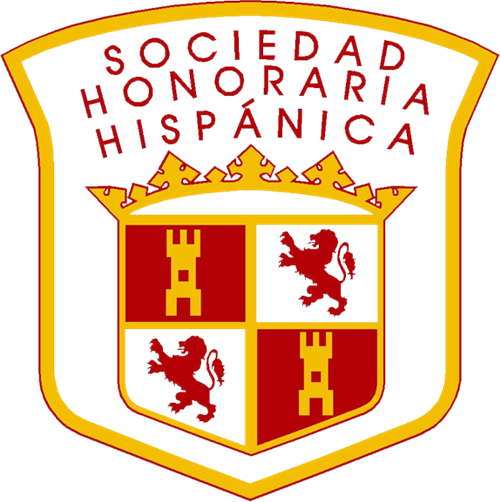 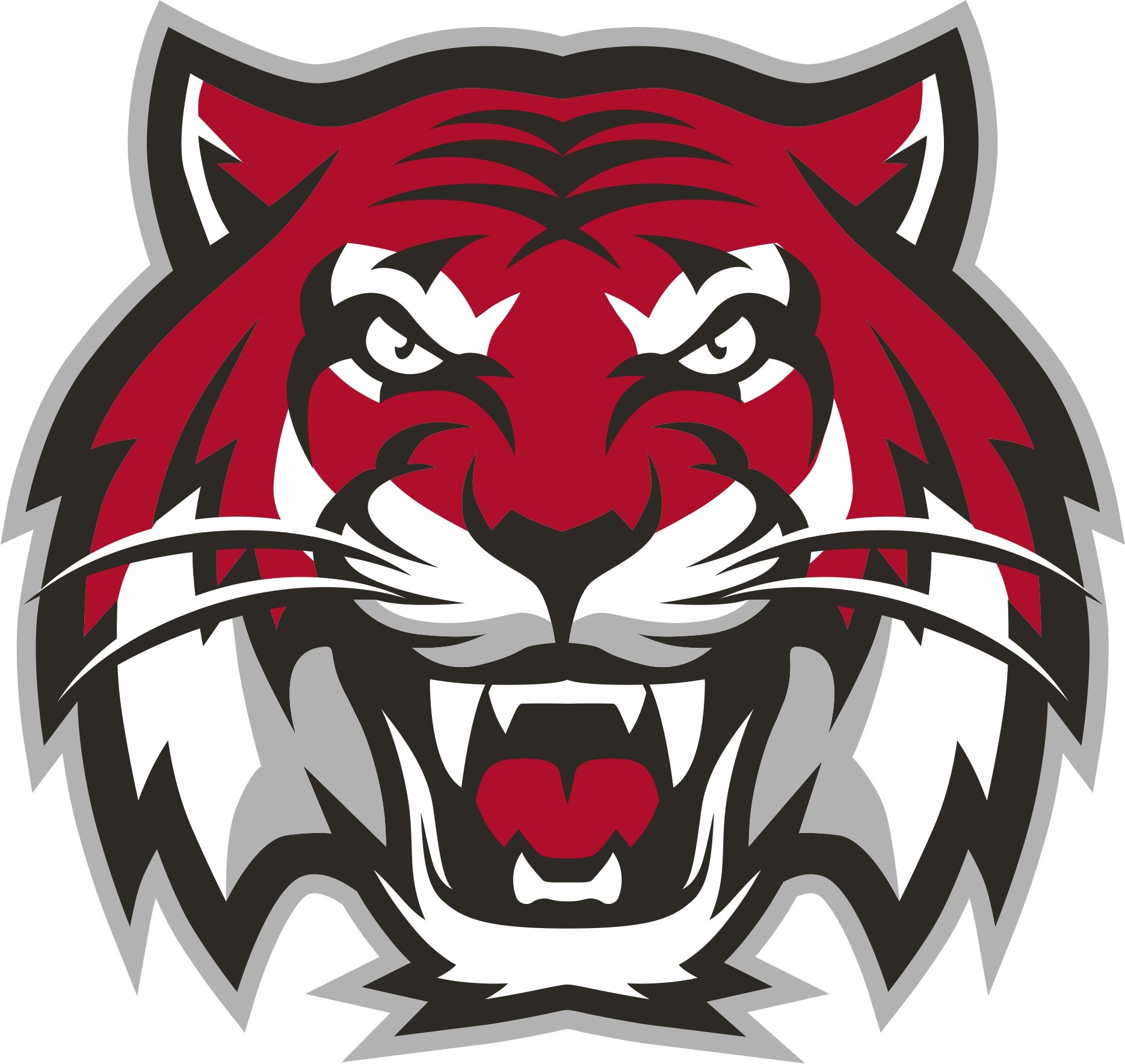 Speech &
Debate
Ms. Thorpe – T205
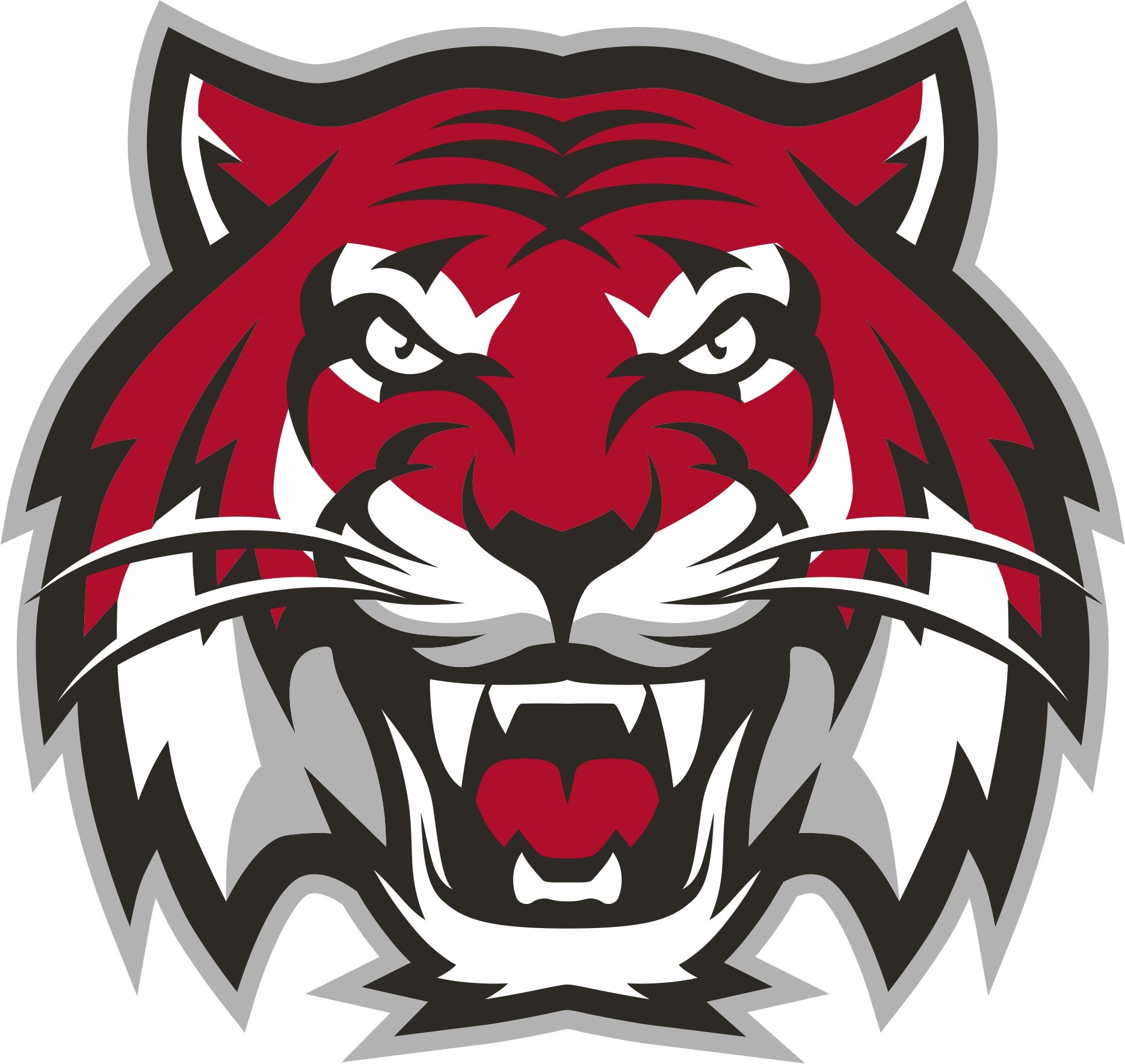 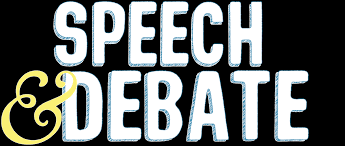 Student
Council
Ms. Garrett – L227
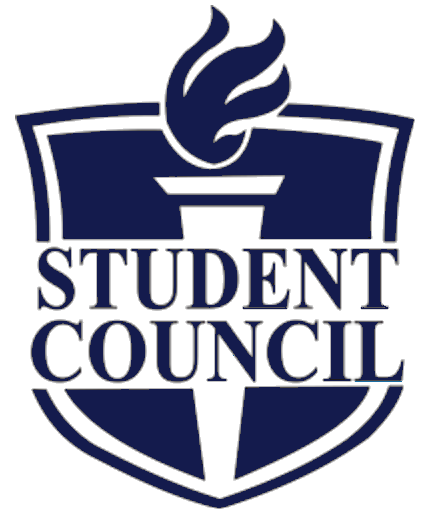 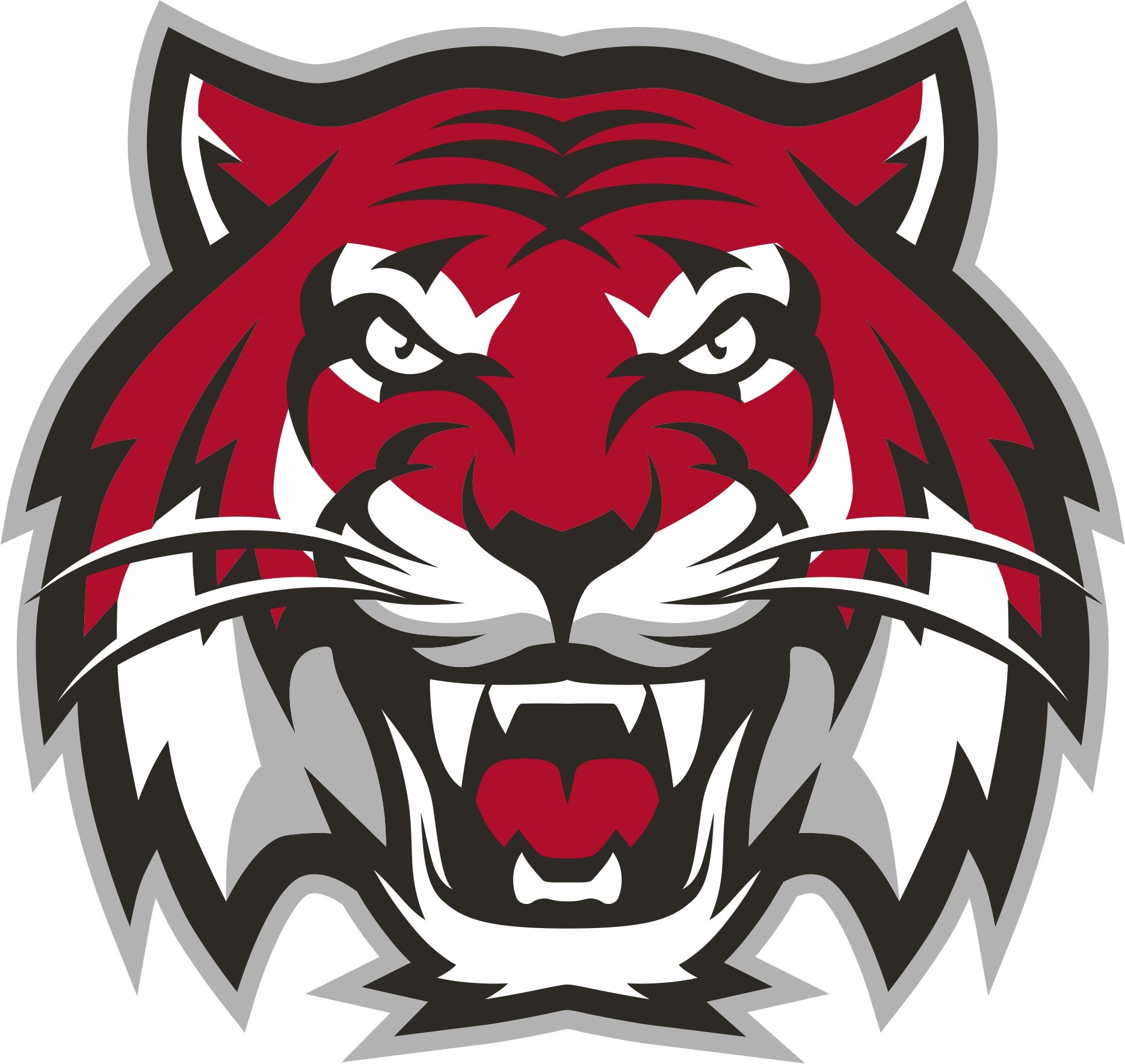 Table Top Gaming Club
Mr. Householder – P222
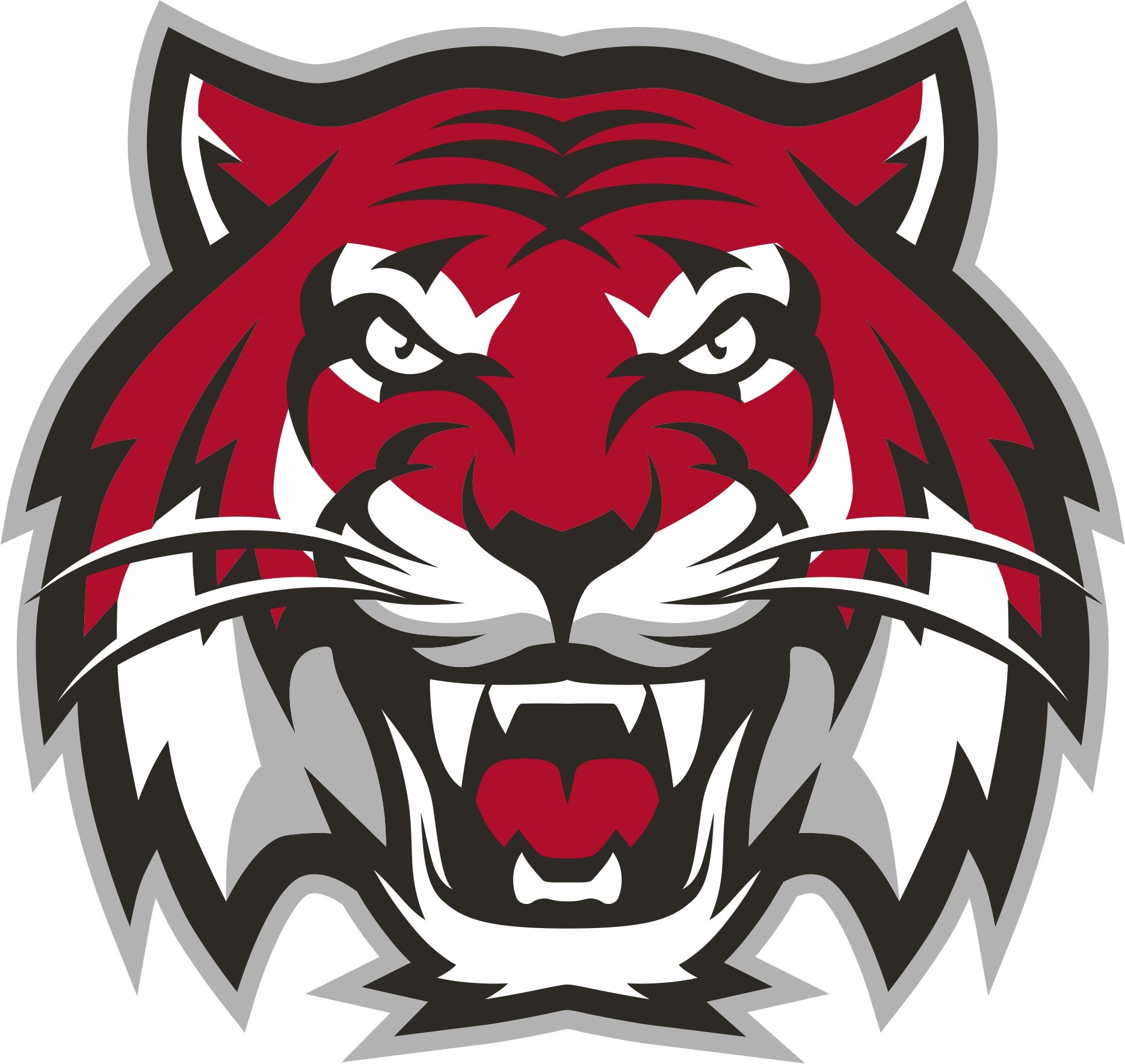 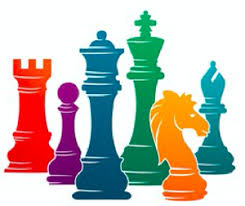 Texas Association of Future Educators
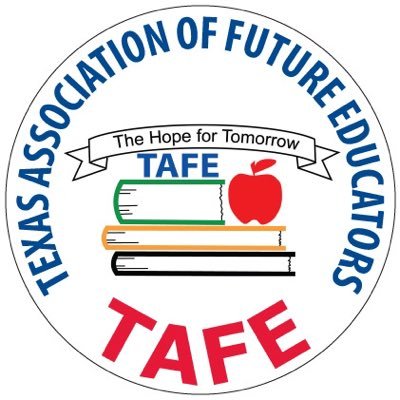 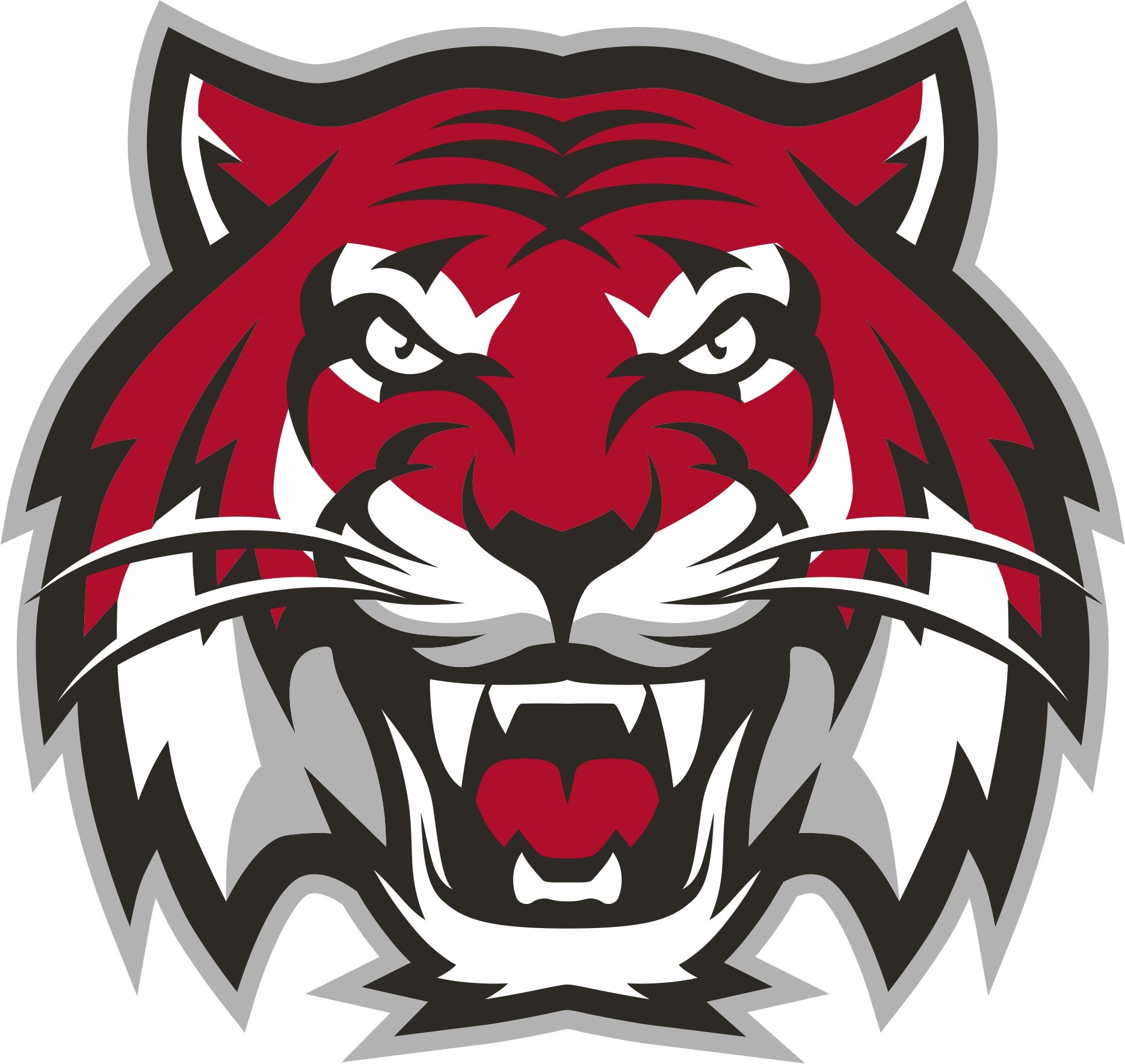 Dr. Kibler – D101
Tigerettes
Mr. Roberts – L224
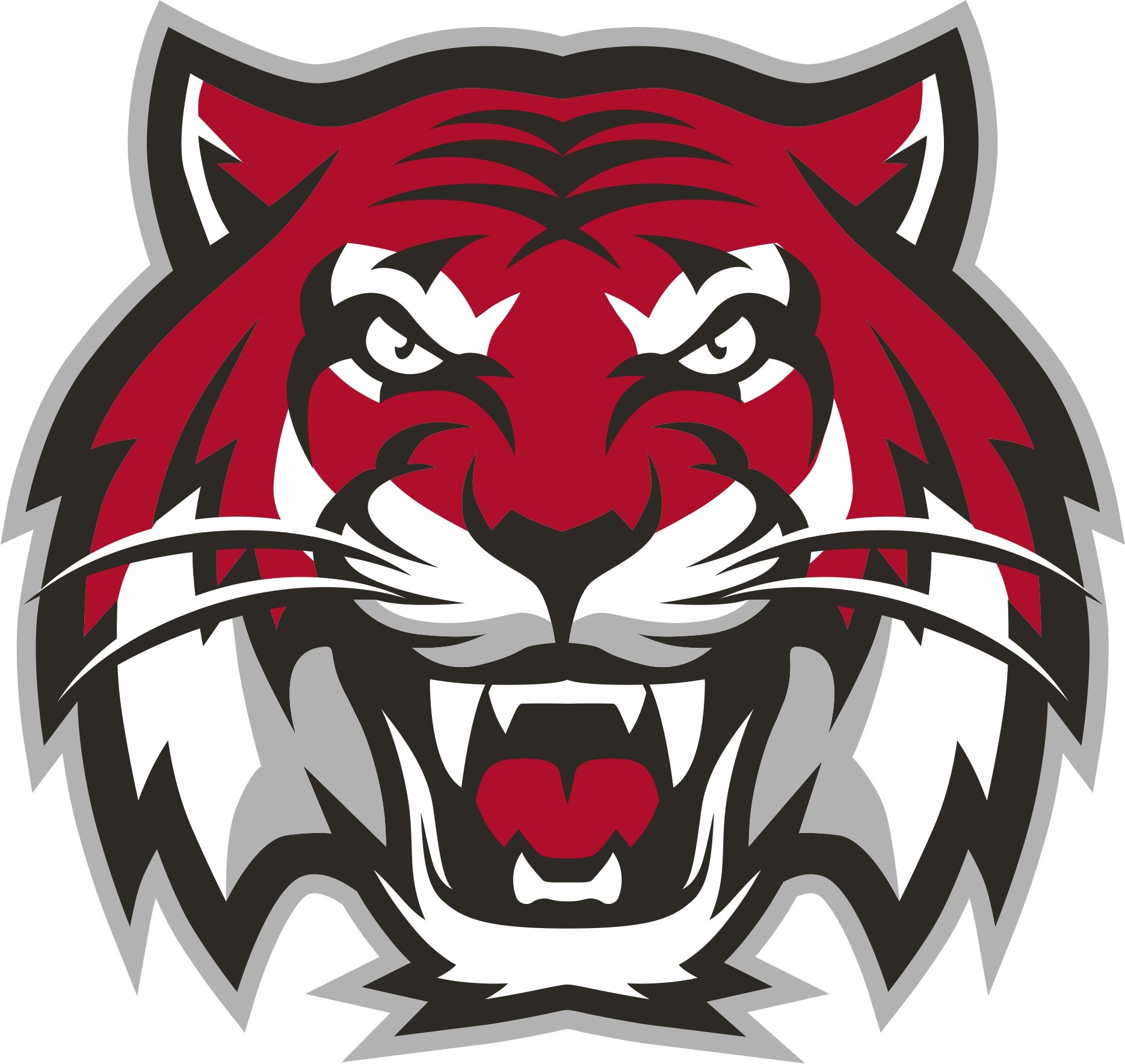 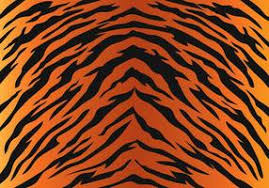 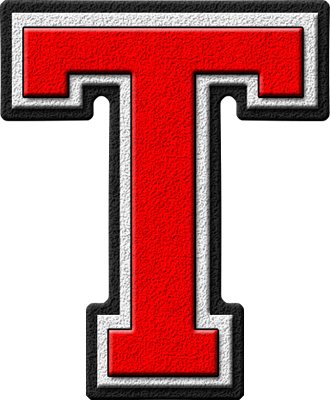 Travis Wellness Coalition
Ms. Stephenson & Ms. Clark – 
Counselors’ Suite
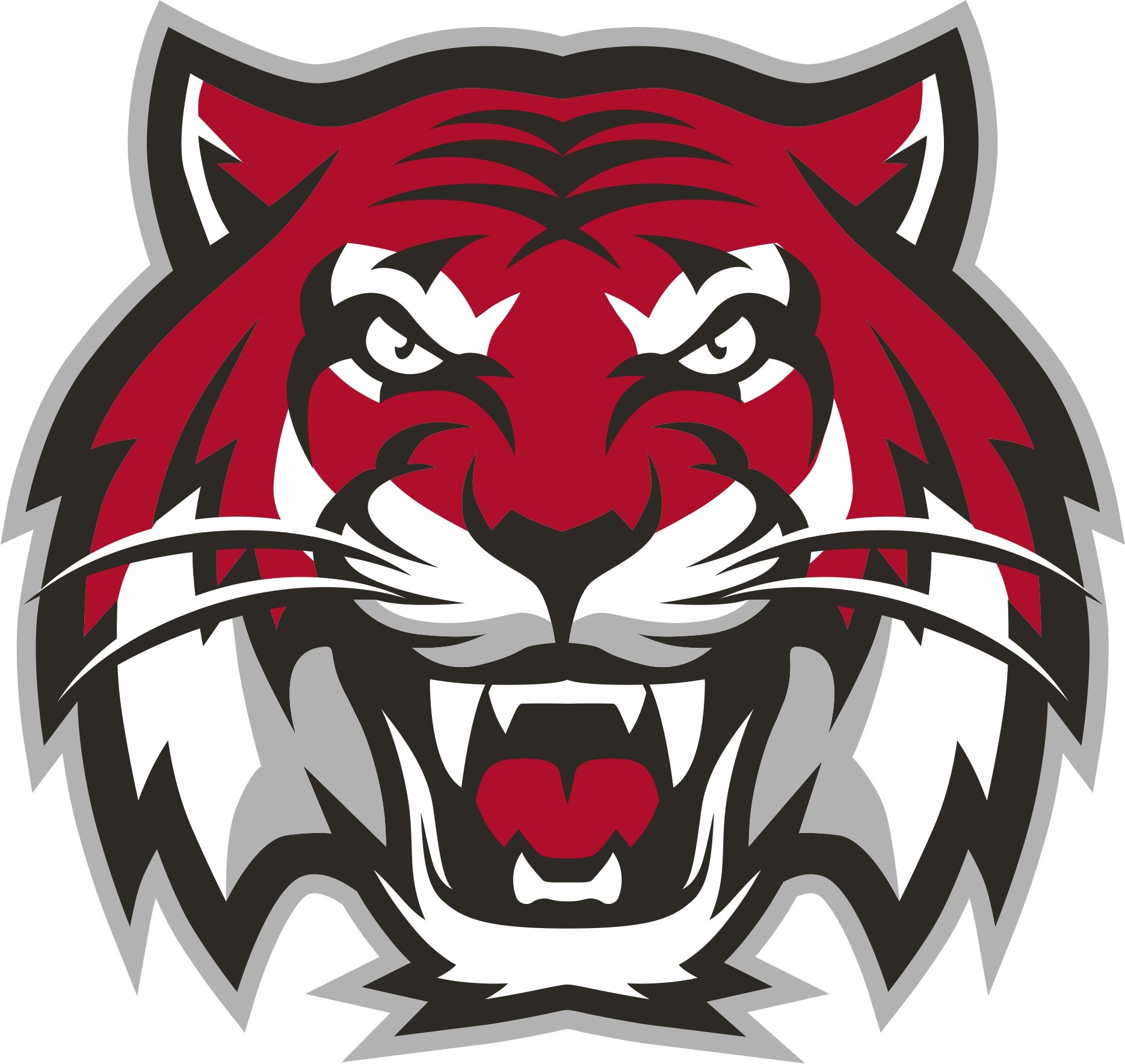 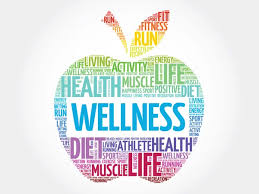 TraviSTEM
Mr. Scheuerman – L239
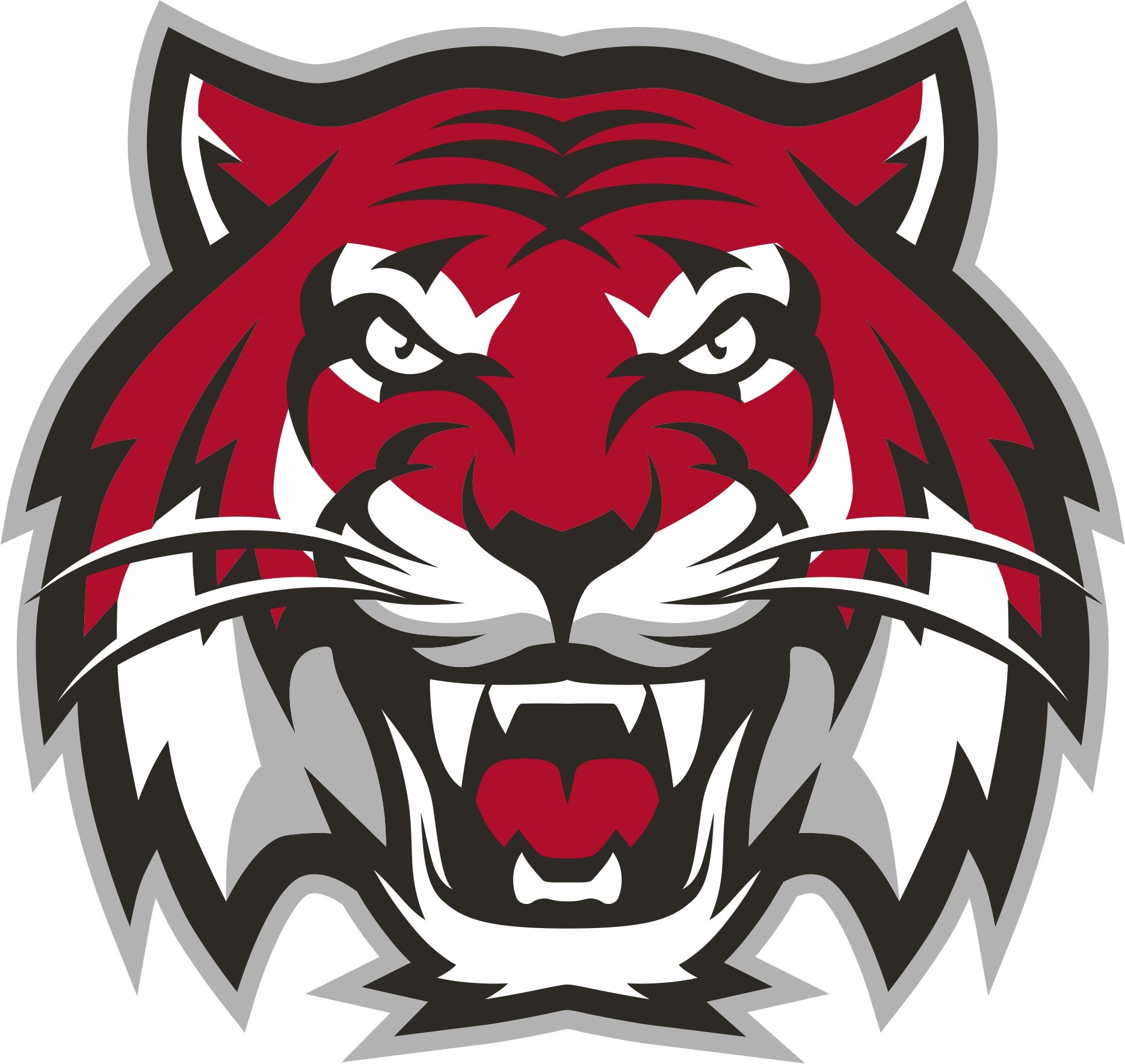 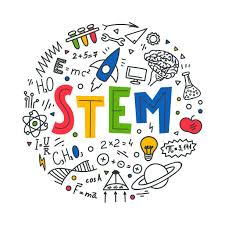 Tri-M Music Honor Society
Ms. Behrens – I101
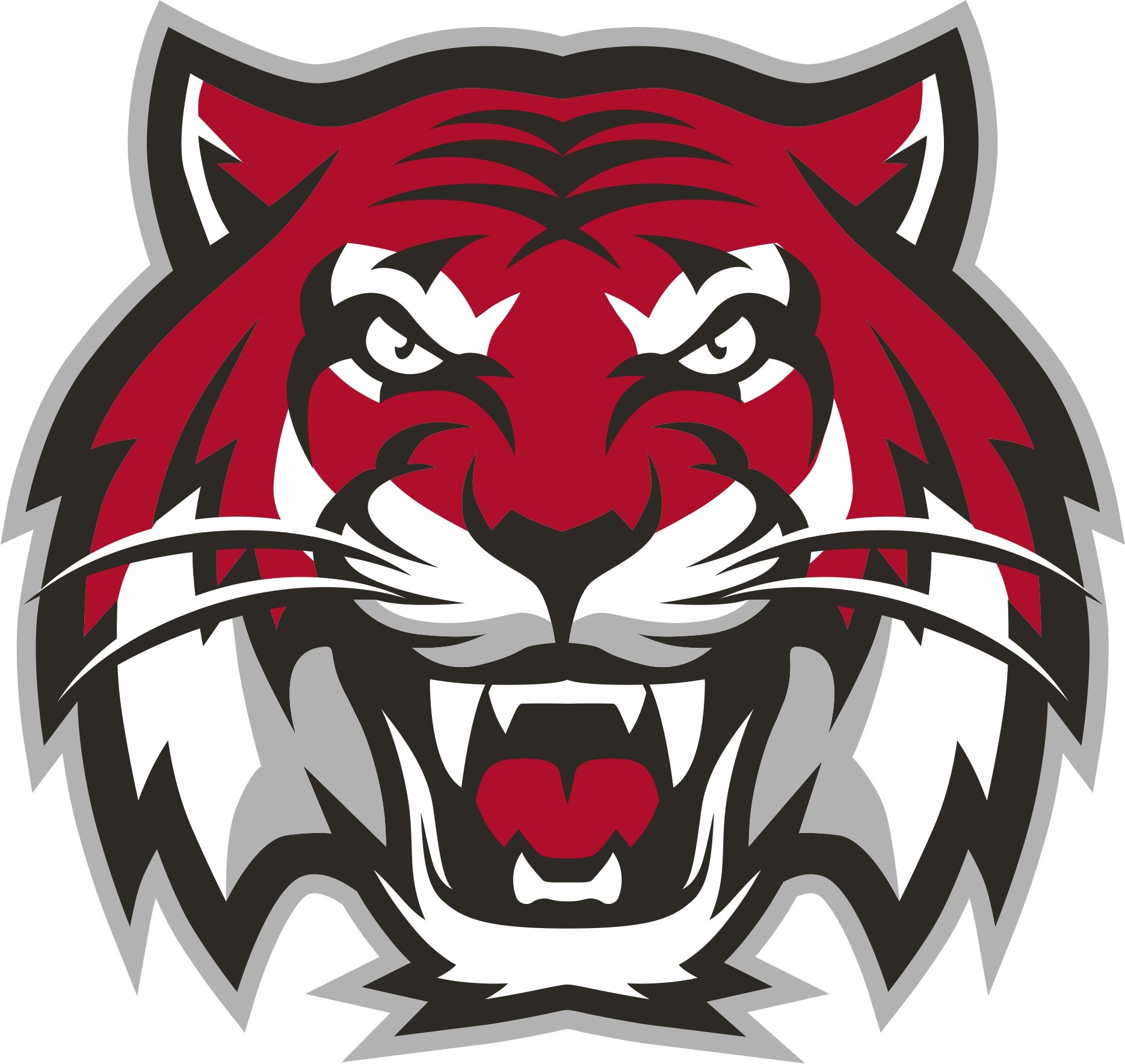 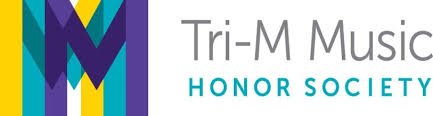 UILAcademics
Ms. Malik – J204
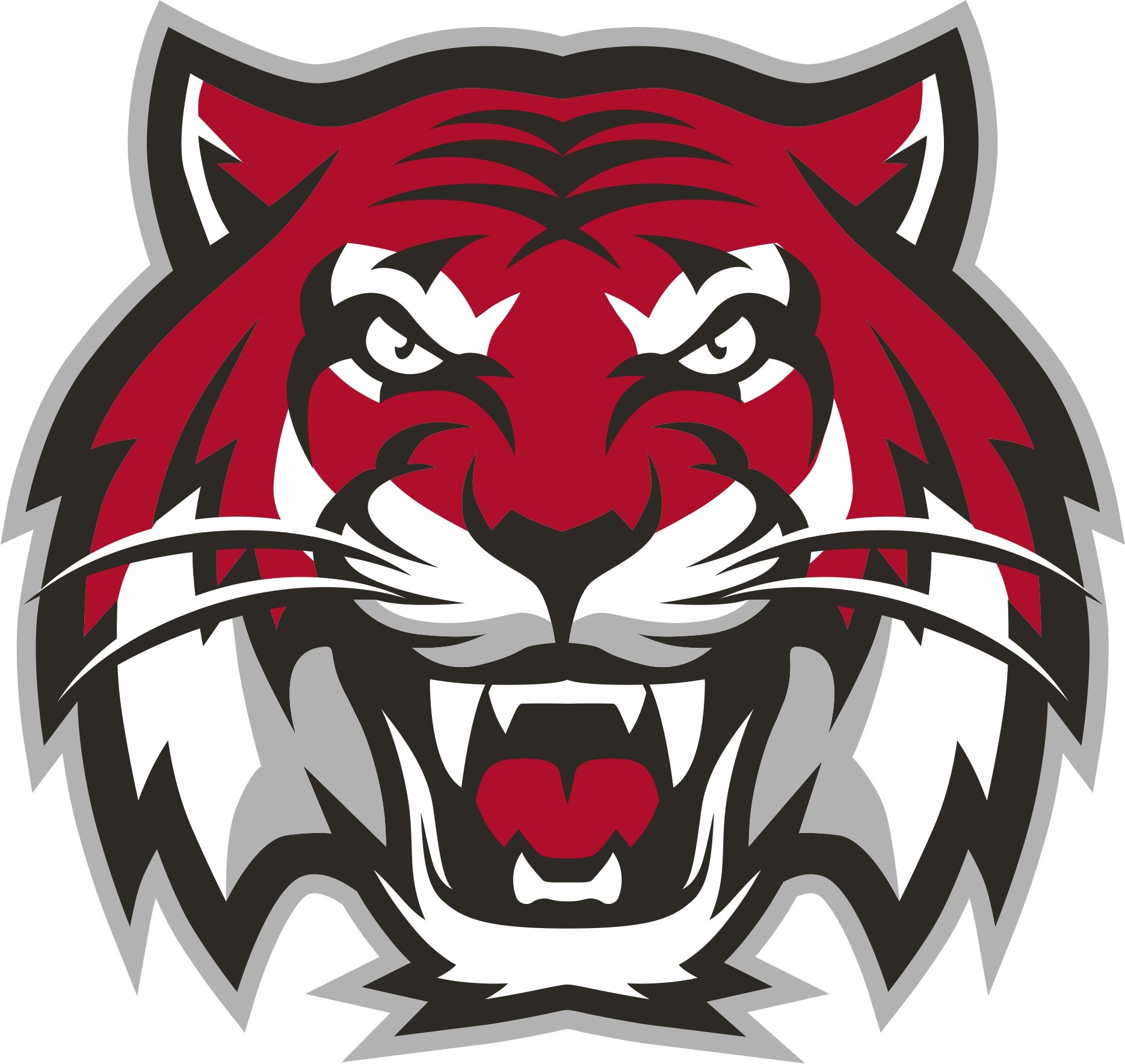 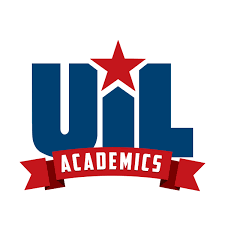 Ultimate Frisbee Club
Mr. Householder – P222
Mr. Hindmarch – L202
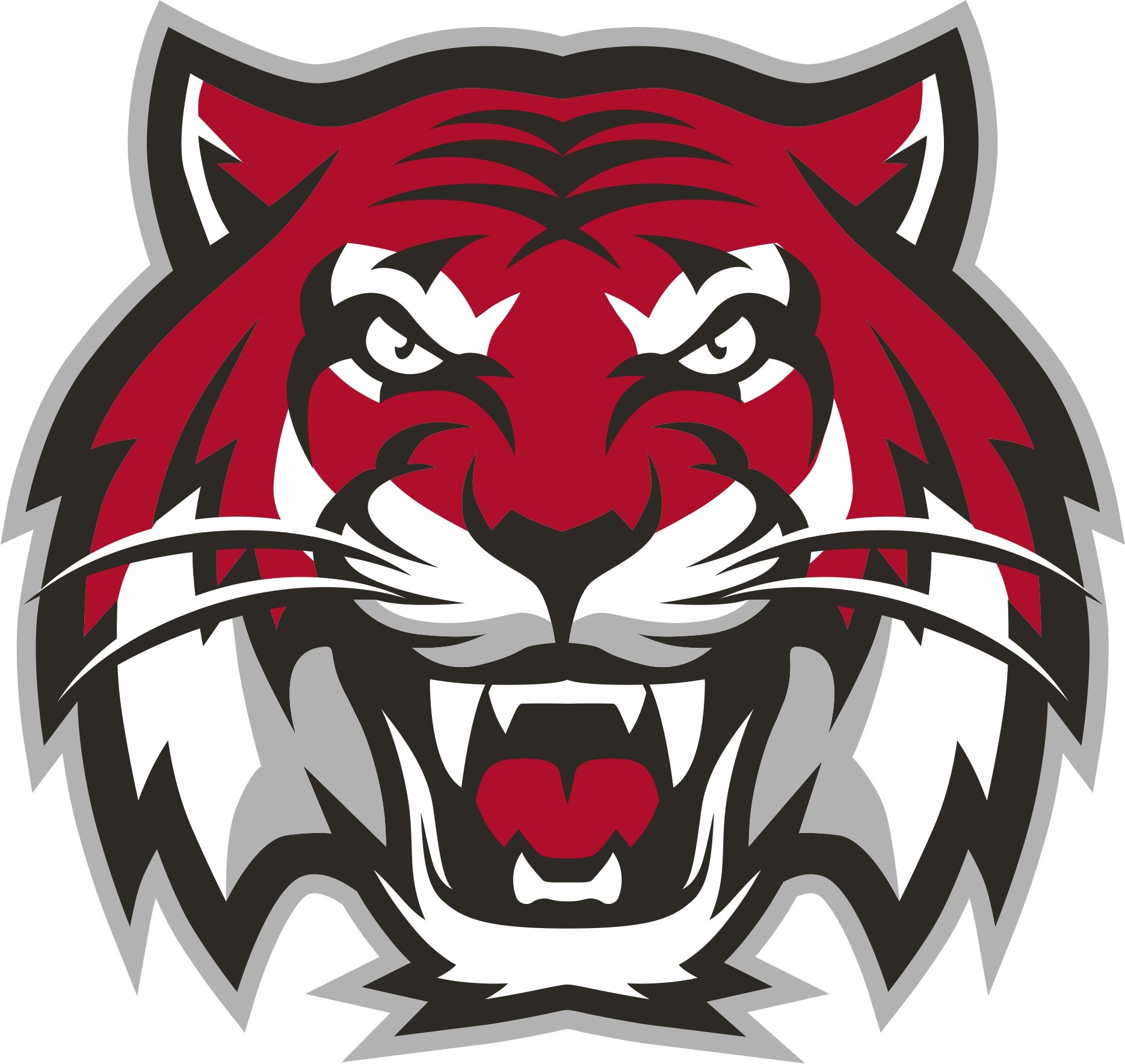 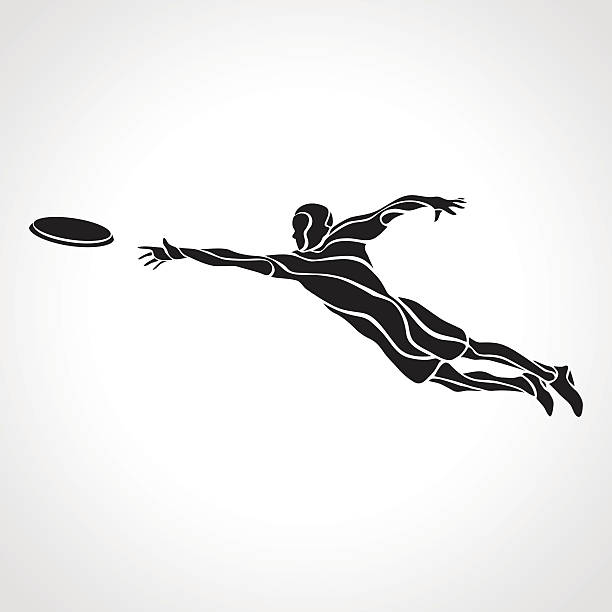 Vietnamese Student Association
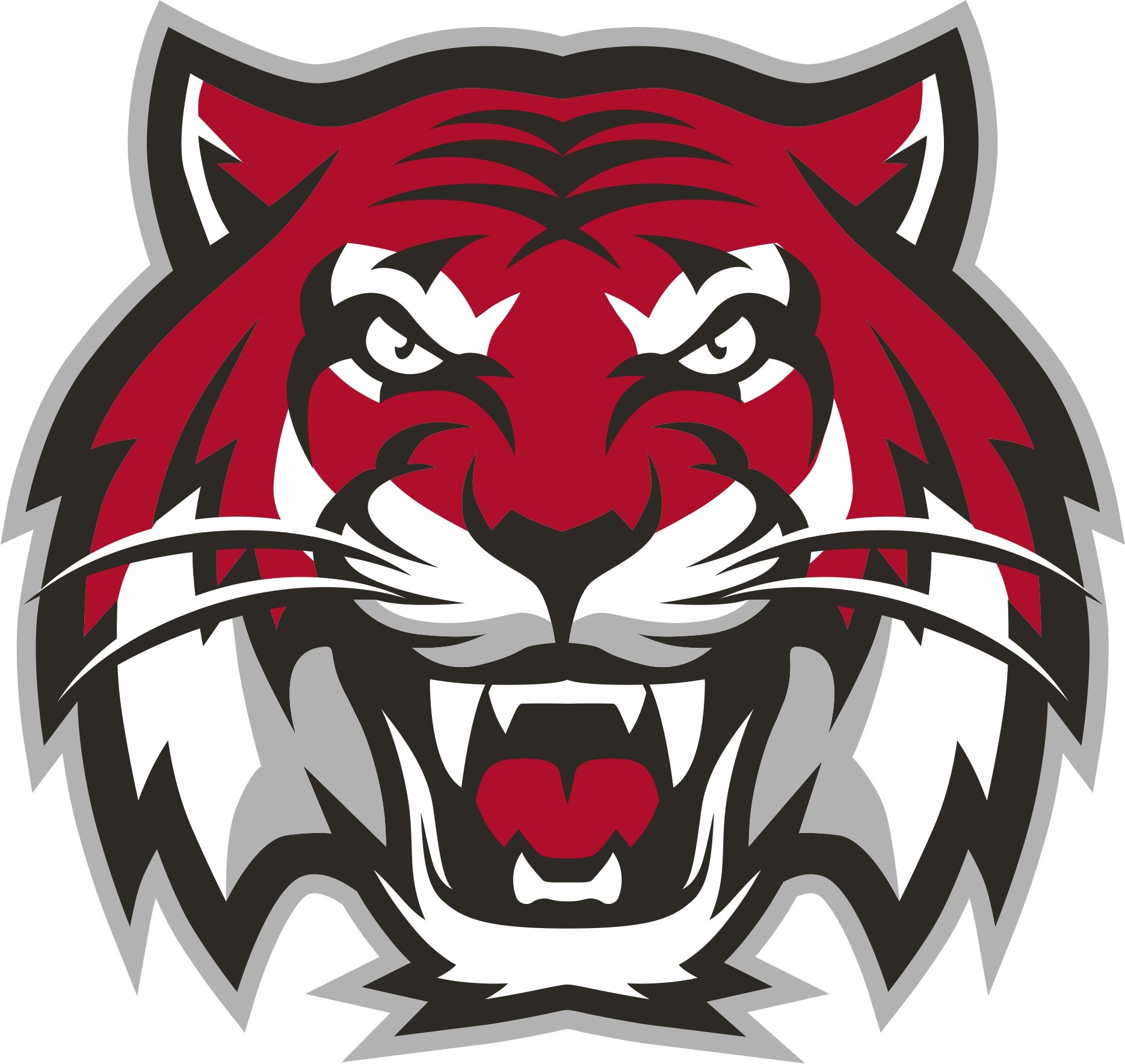 Mr. Lee – C120
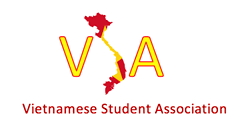 YES 
Program
Ms. Kidwell – 
Ms. Butler – 
Counselors’ Suite
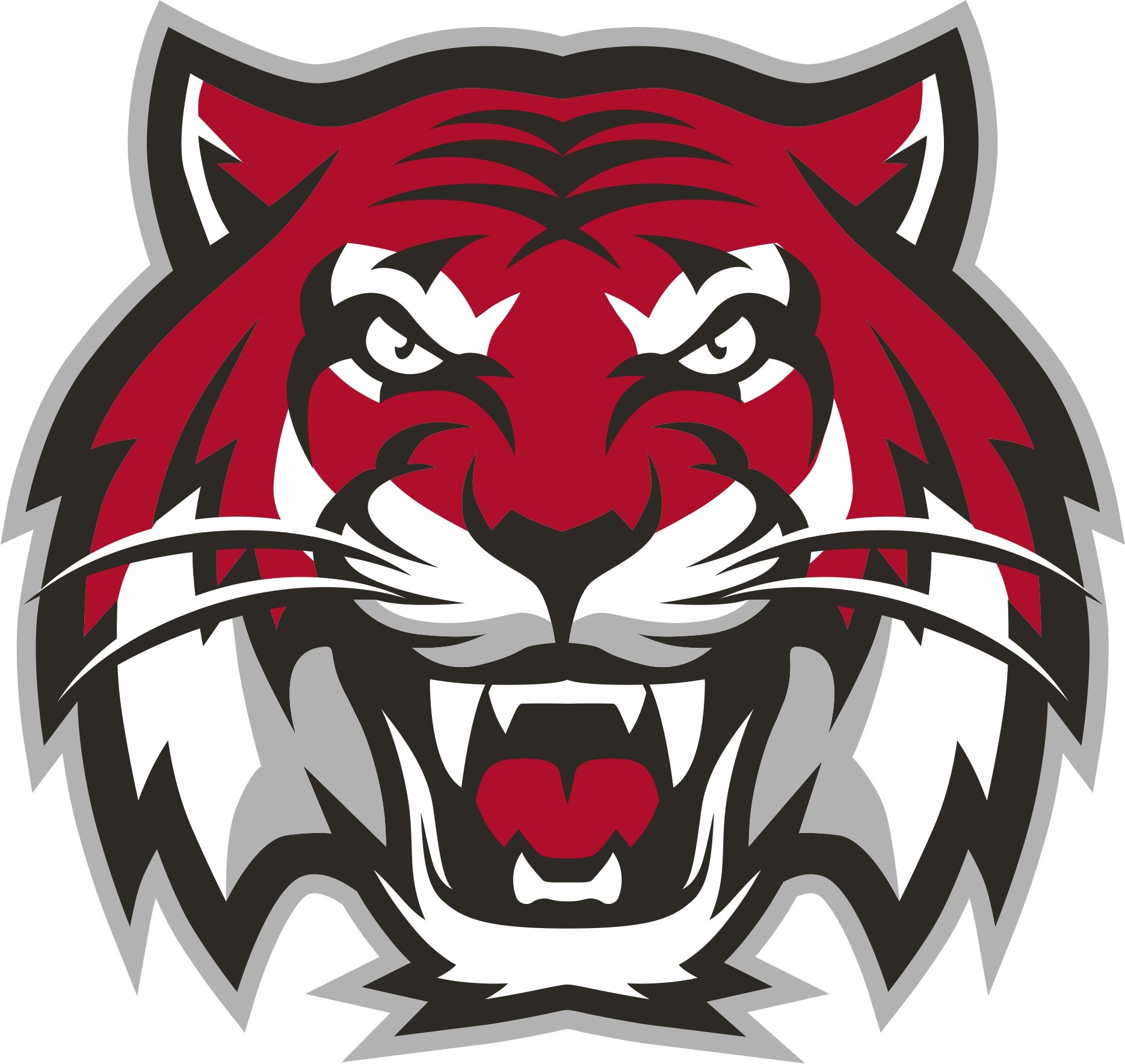 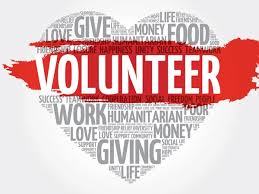